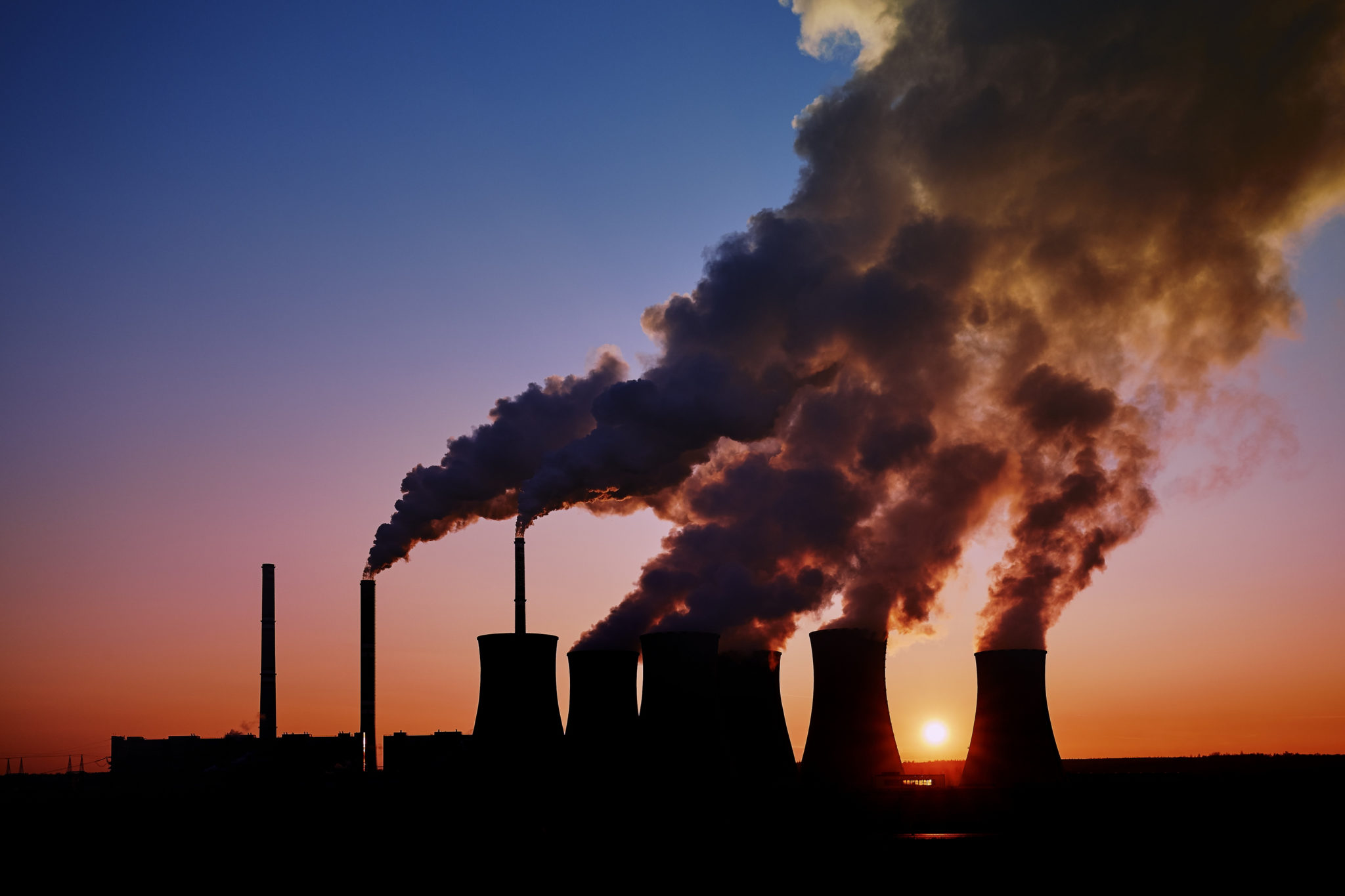 Năng lượng hóa thạch có vai trò quan trọng trong lĩnh vực giao thông vận tải và sản xuất điện. Năng lượng này có ưu và nhược điểm gì?
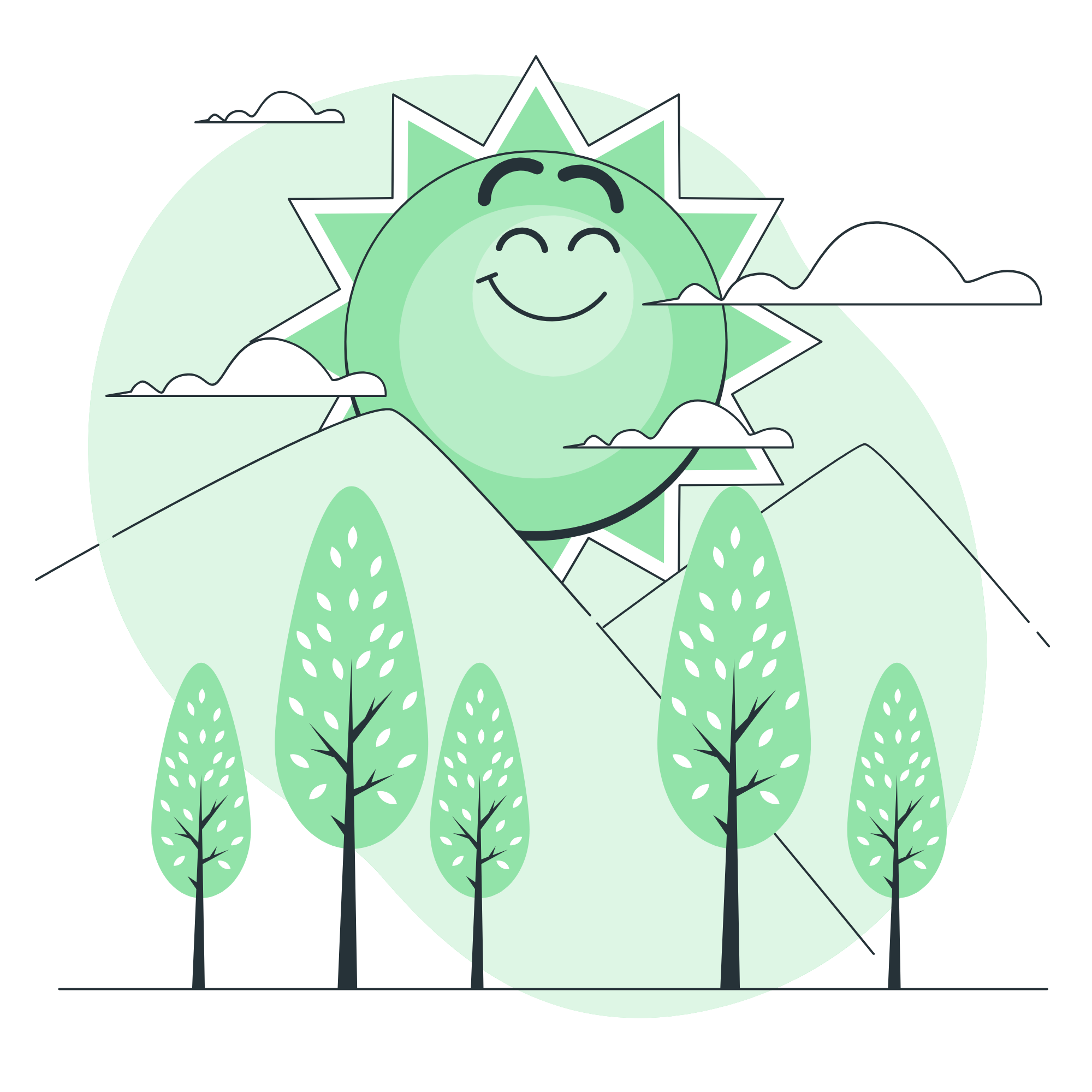 BÀI 16
VÒNG NĂNG LƯỢNG TRÊN TRÁI ĐẤT
NĂNG LƯỢNG HÓA THẠCH
NỘI DUNG BÀI HỌC
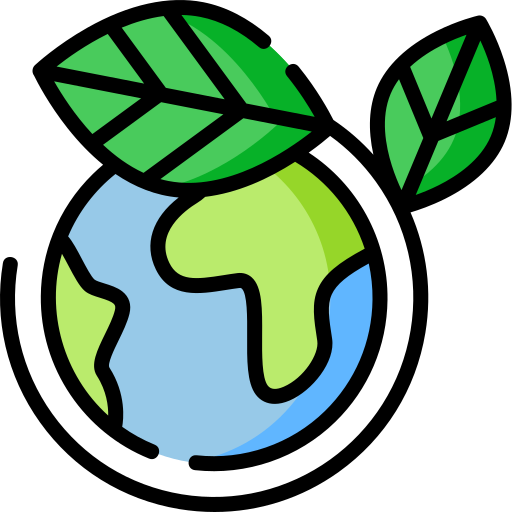 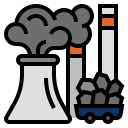 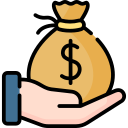 03
Giá Năng Lượng Hóa Thạch
01
Vòng Năng Lượng Trên Trái Đất
02
Năng Lượng Hóa Thạch
01
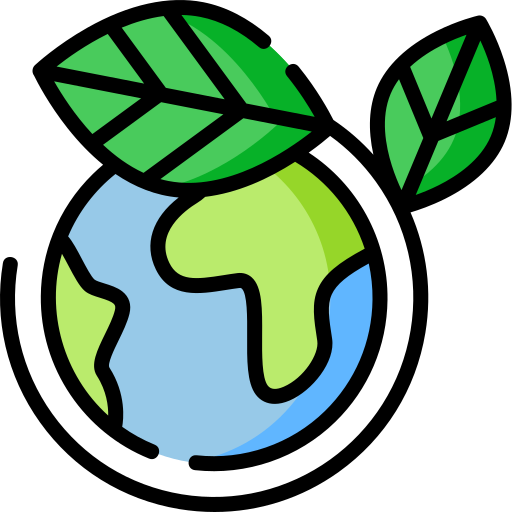 Vòng Năng Lượng Trên Trái Đất
1. Vòng Năng Lượng Trên Trái Đất
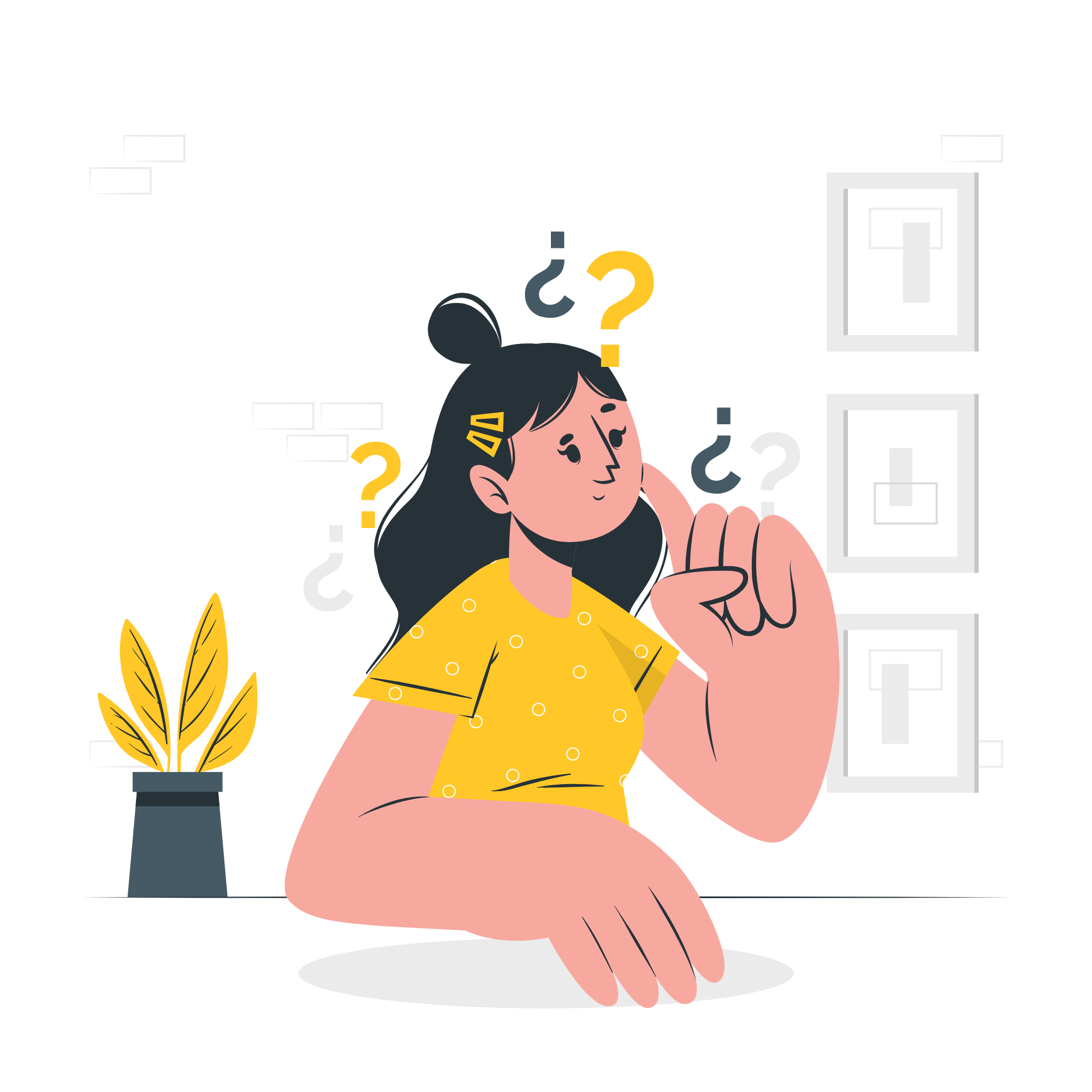 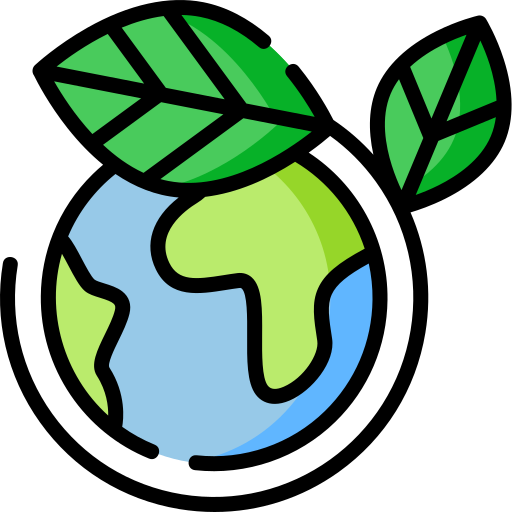 Kể tên các nguồn năng lượng mà em biết. Nêu rõ vai trò của Mặt Trời đối với mỗi nguồn năng lượng đó.
1. Vòng Năng Lượng Trên Trái Đất
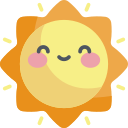 Năng lượng nhiệt: Mặt Trời truyền đến Trái Đất có năng lượng nhiệt
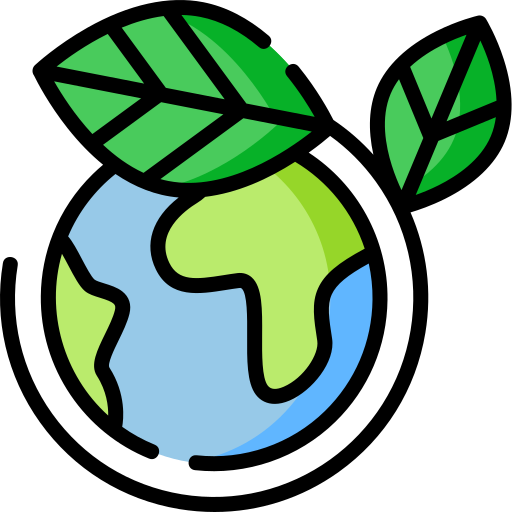 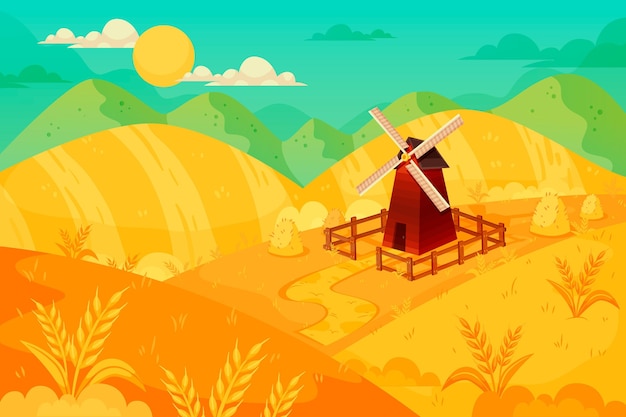 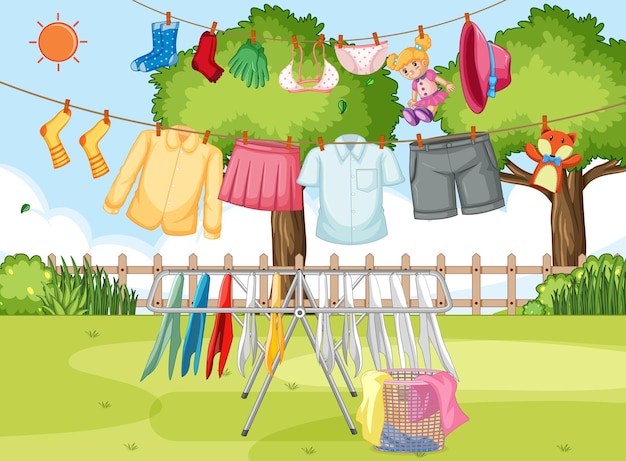 1. Vòng Năng Lượng Trên Trái Đất
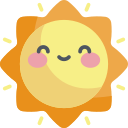 Năng lượng điện: ánh sáng mặt trời chiếu xuống các pin mặt trời và sản sinh ra năng lượng điện....
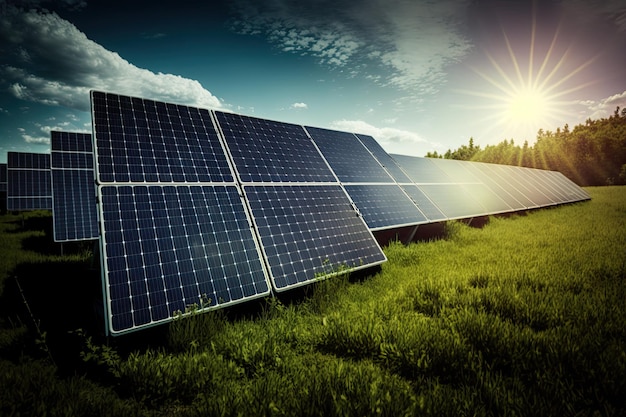 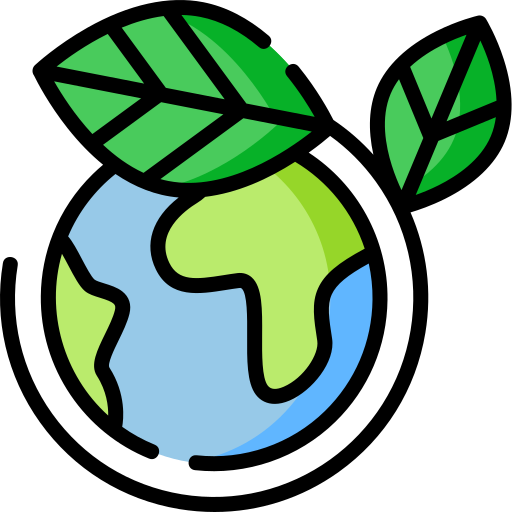 1. Vòng Năng Lượng Trên Trái Đất
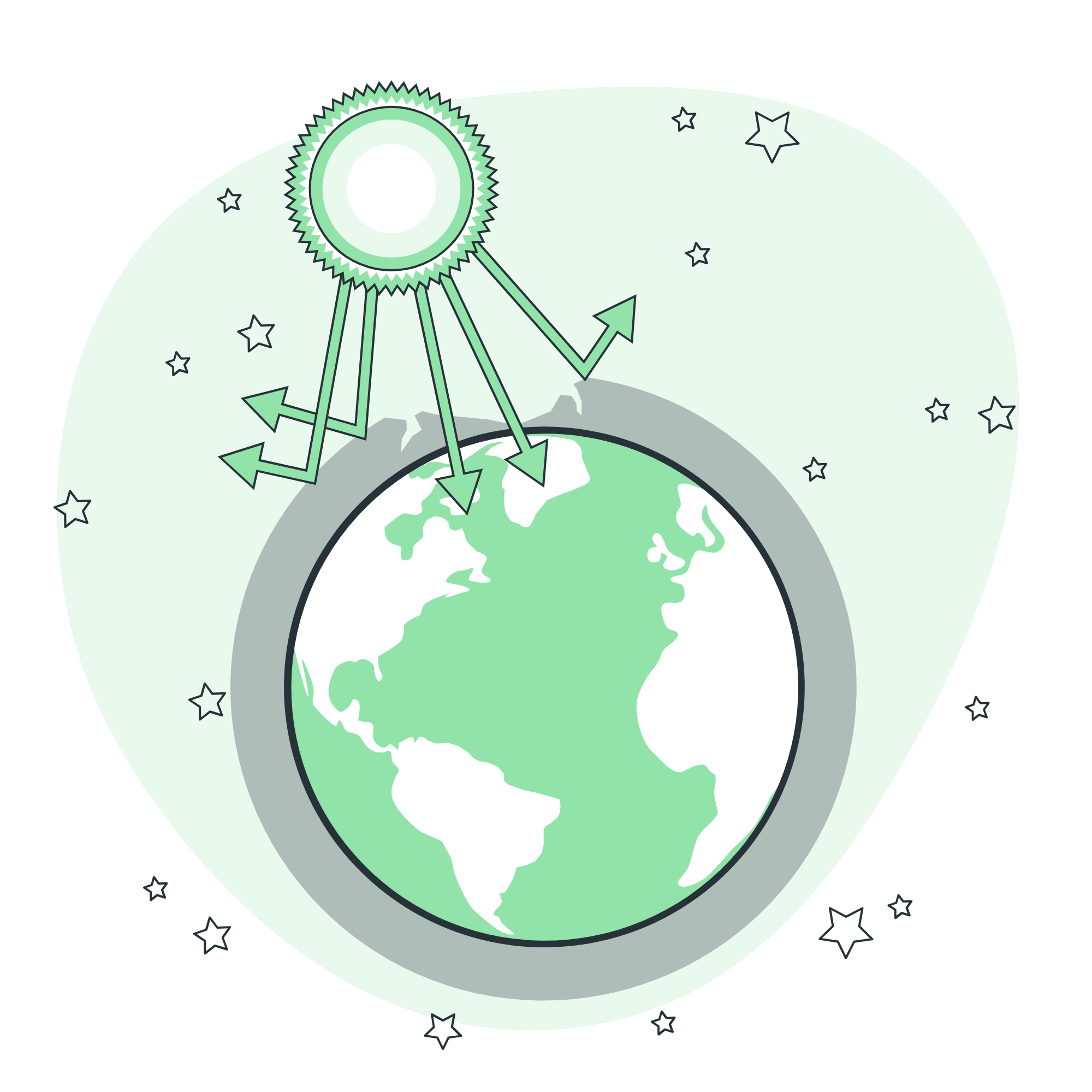 Mỗi ngày Trái Đất nhận năng lượng rất lớn từ Mặt Trời, chủ yếu ở 2 dạng: nhiệt và ánh sáng
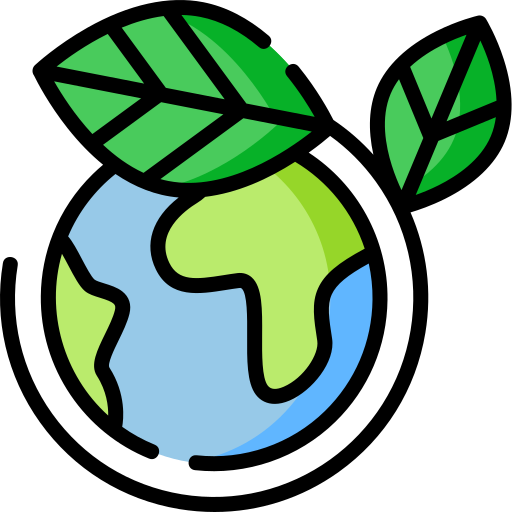 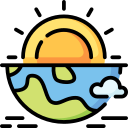 30% năng lượng được mặt đất và các đám mây phản xạ trở lại không gian bên ngoài
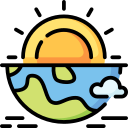 70% năng lượng được mặt đất, đại dương, khí quyển hấp thụ và chuyển hóa thành năng lượng khác
1. Vòng Năng Lượng Trên Trái Đất
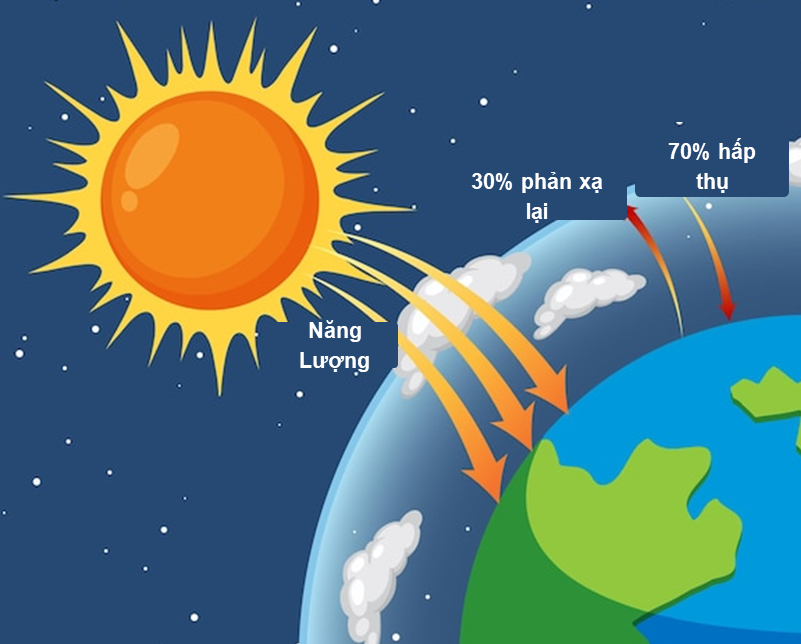 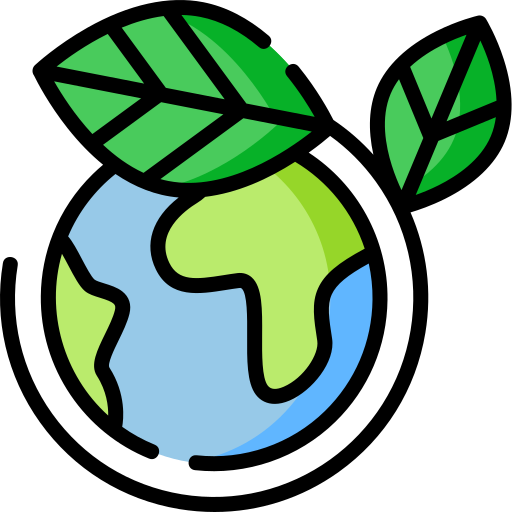 1. Vòng Năng Lượng Trên Trái Đất
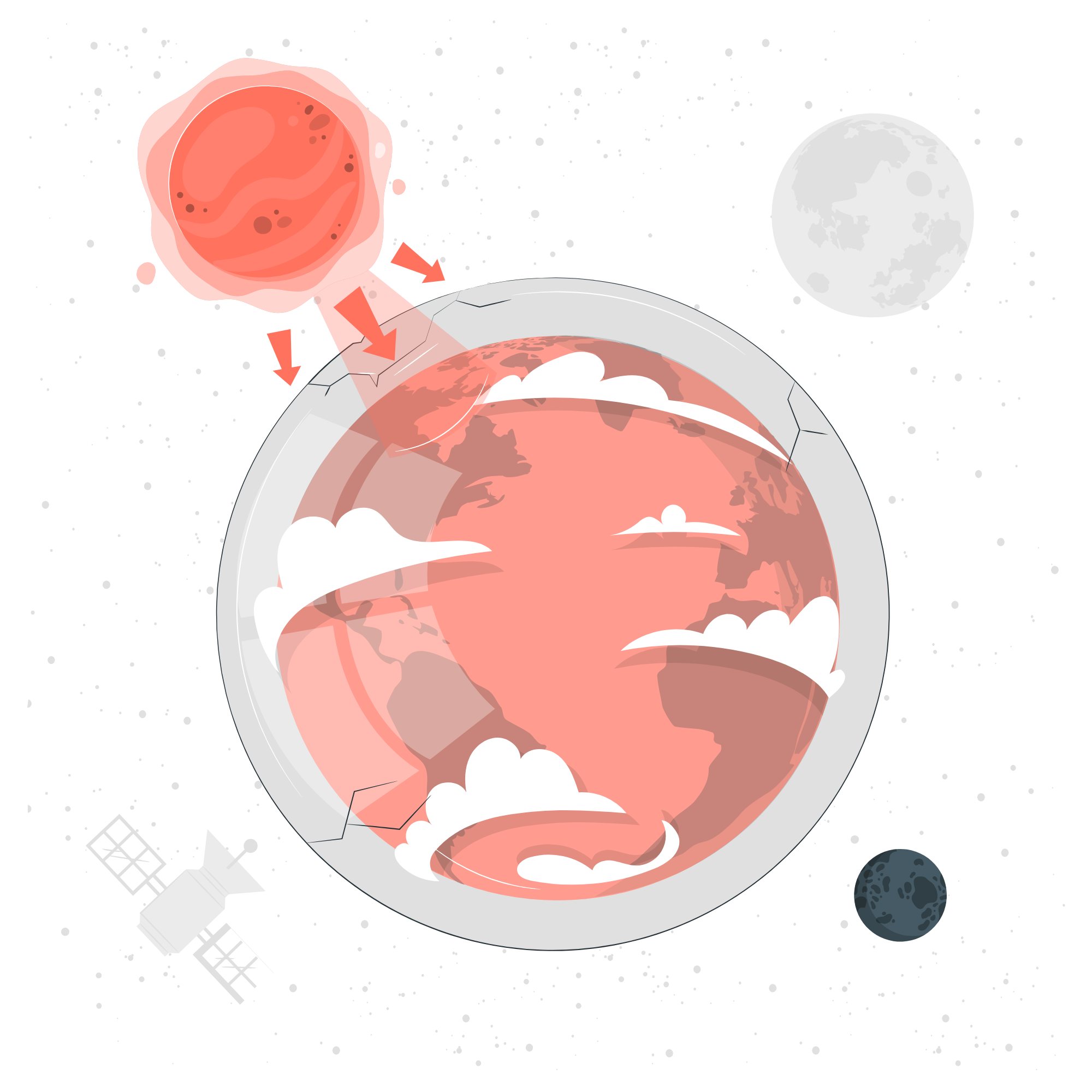 Vòng năng lượng trên Trái Đất tạo ra
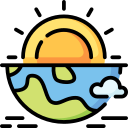 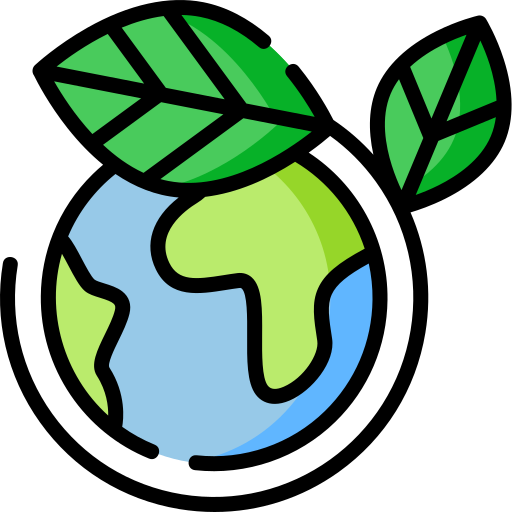 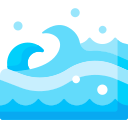 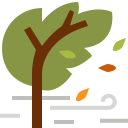 gió, dòng hải lưu, sóng biển
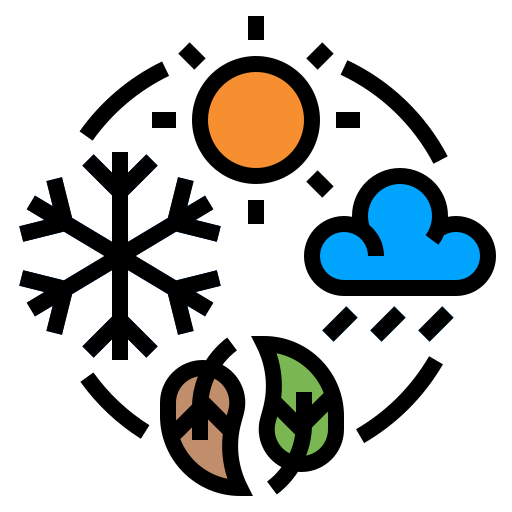 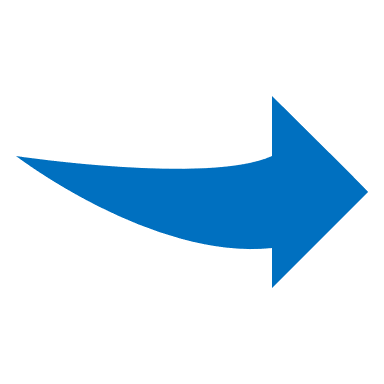 Các kiểu thời tiết và khí hậu trên Trái Đất
1. Vòng Năng Lượng Trên Trái Đất
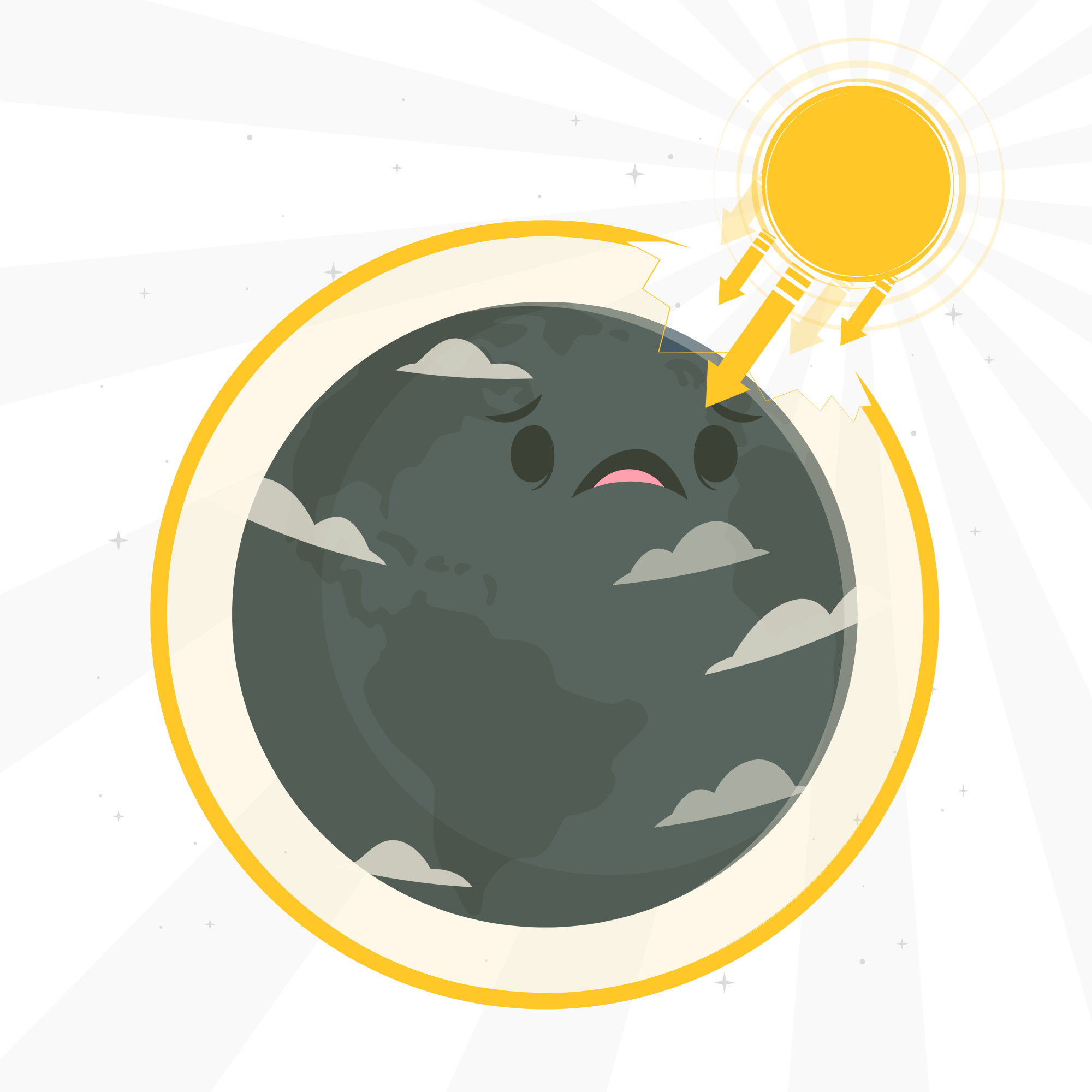 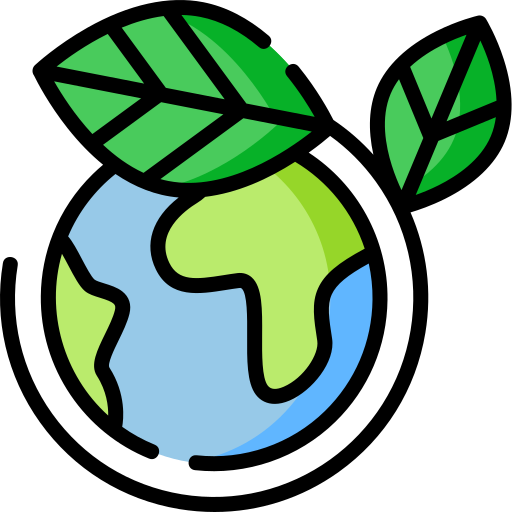 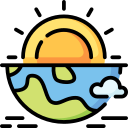 Vòng năng lượng trên Trái Đất cung cấp năng lượng cần thiết cho các chu trình vận động trên Trái Đất
1. Vòng Năng Lượng Trên Trái Đất
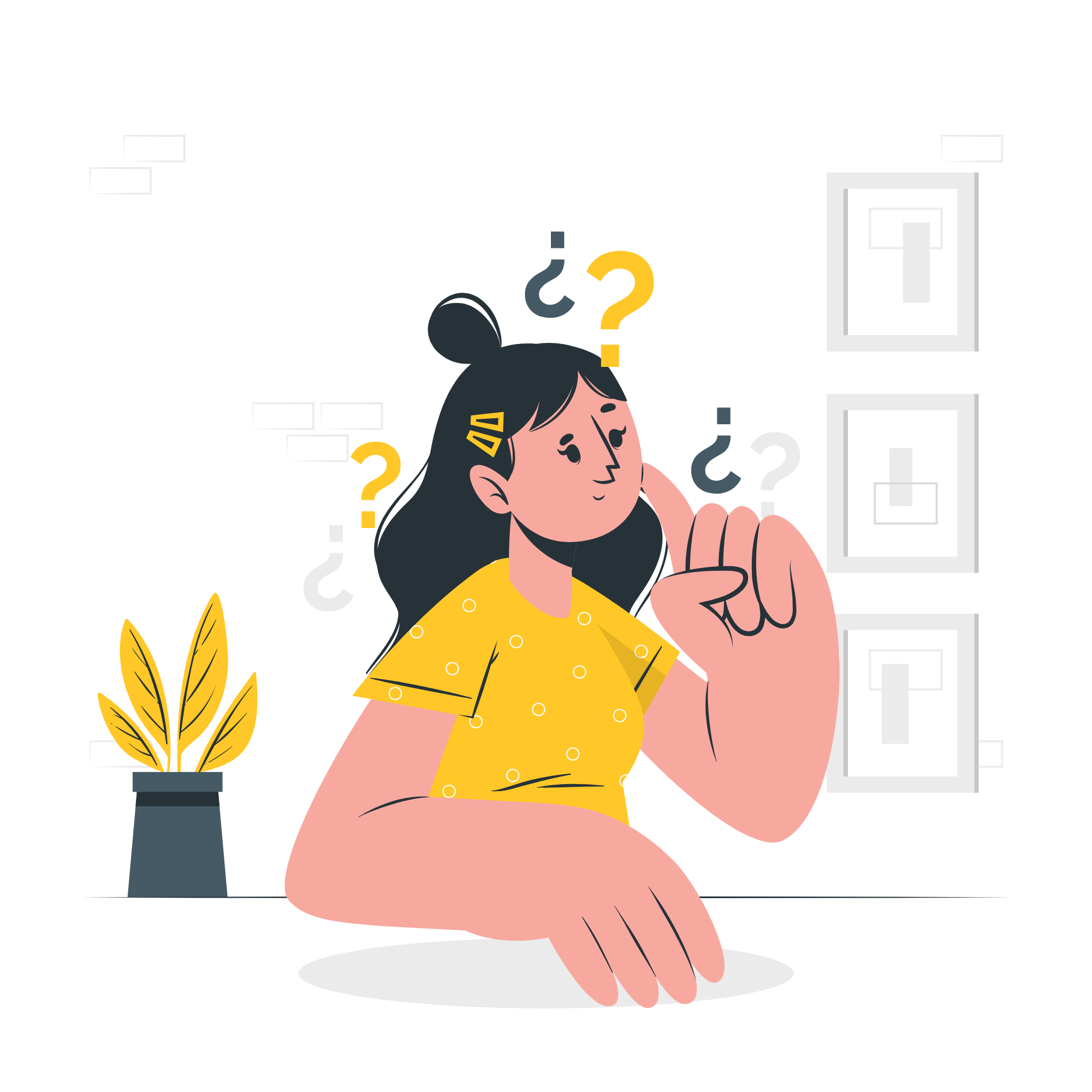 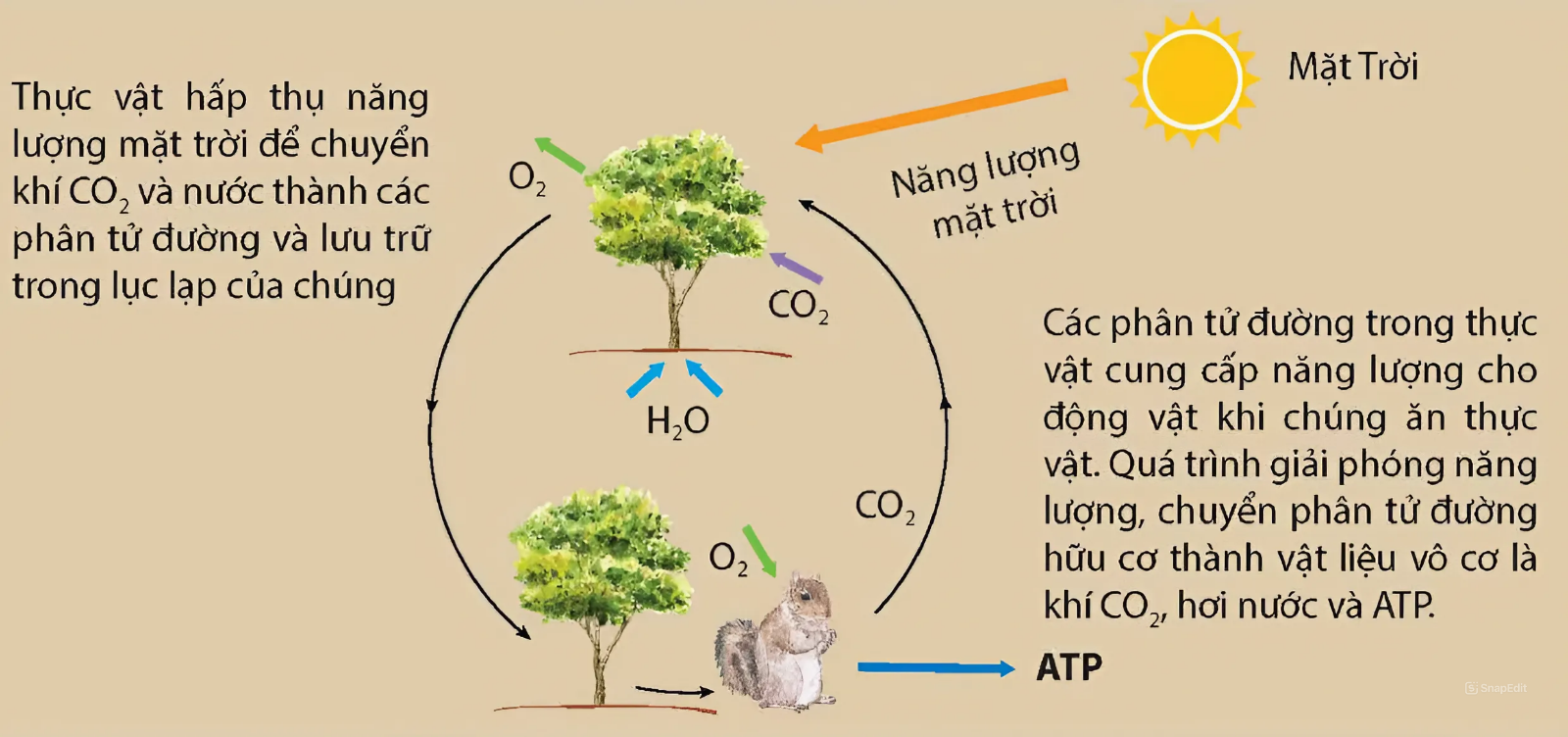 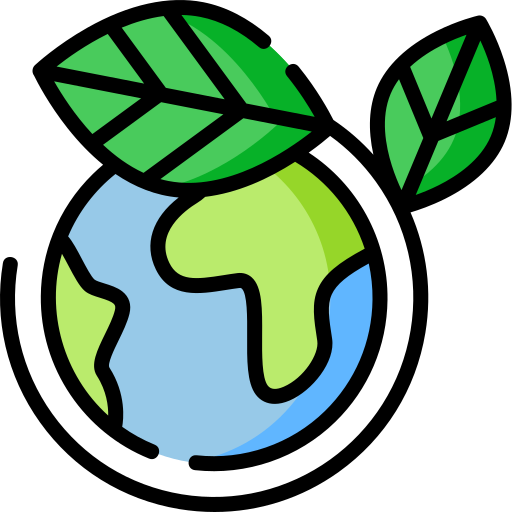 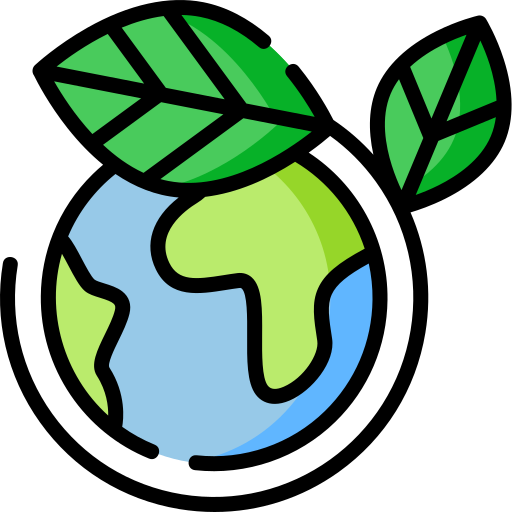 Mô tả vòng năng lượng giữa các vật sống trên Trái Đất. Nêu dạng năng lượng trong mỗi giai đoạn của vòng năng lượng.
1. Vòng Năng Lượng Trên Trái Đất
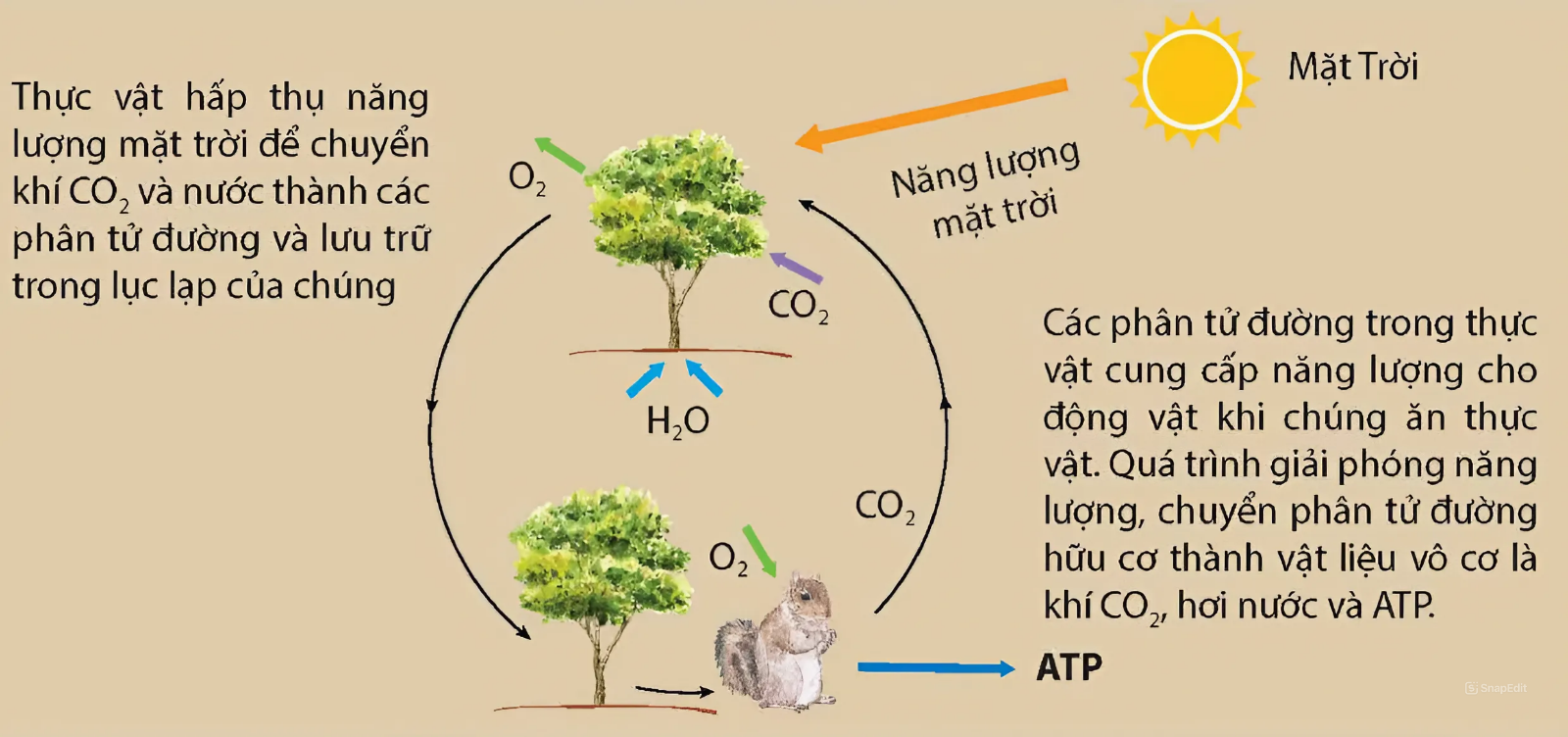 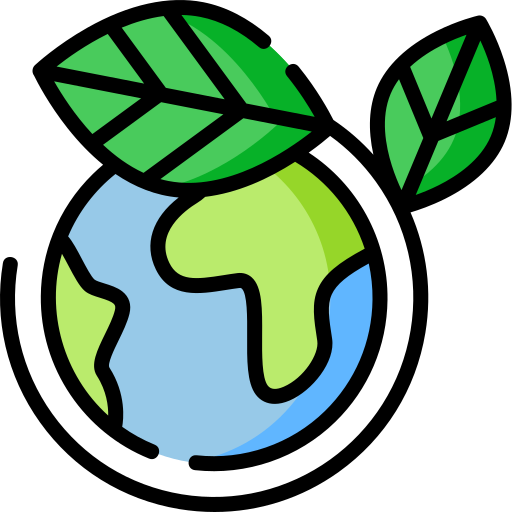 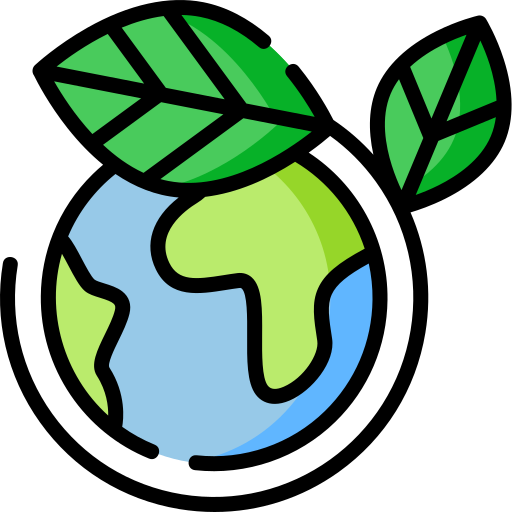 Vòng năng lượng giữa các vật sống là quá trình chuyển đổi năng lượng từ nguồn thực vật cho đến các động vật
1. Vòng Năng Lượng Trên Trái Đất
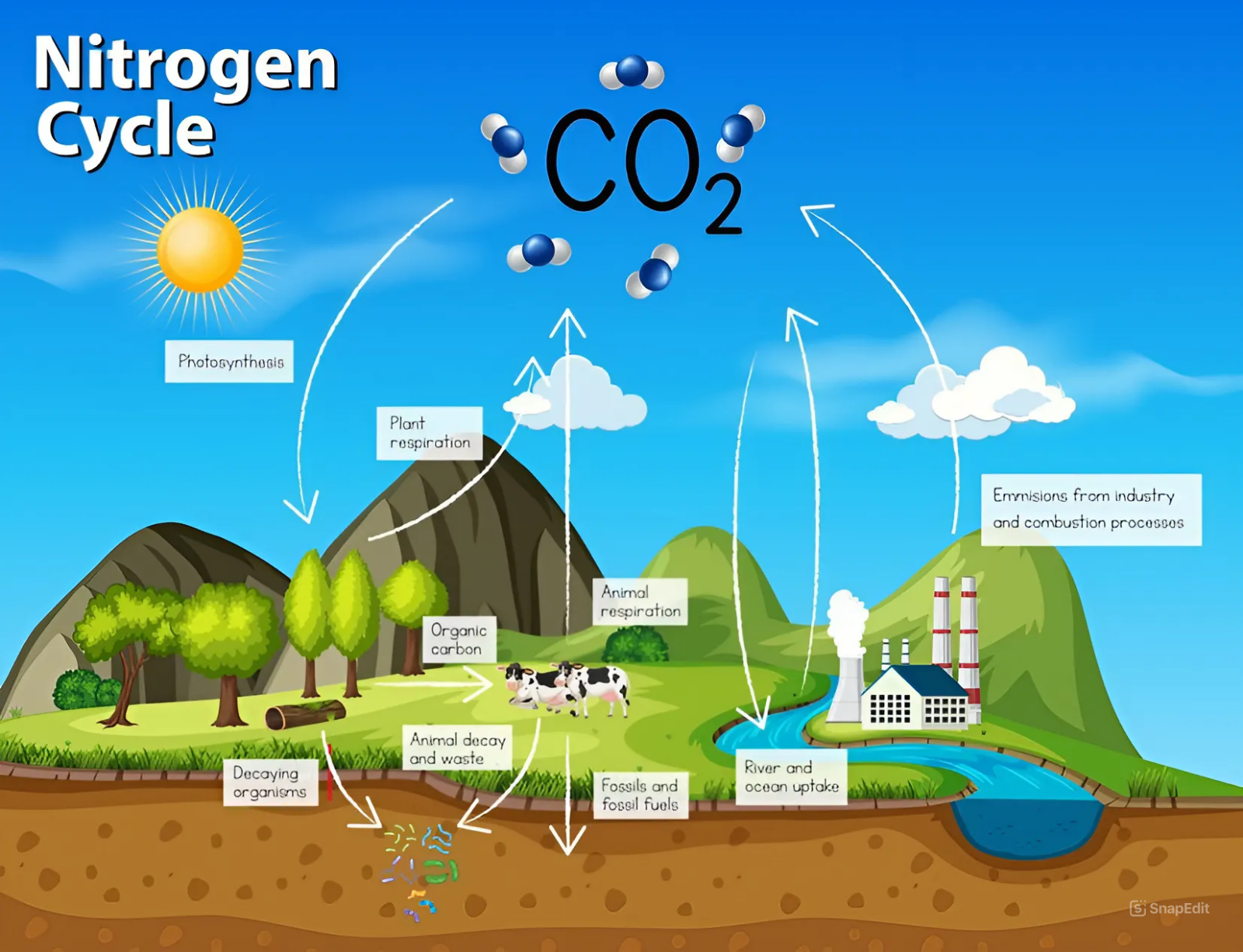 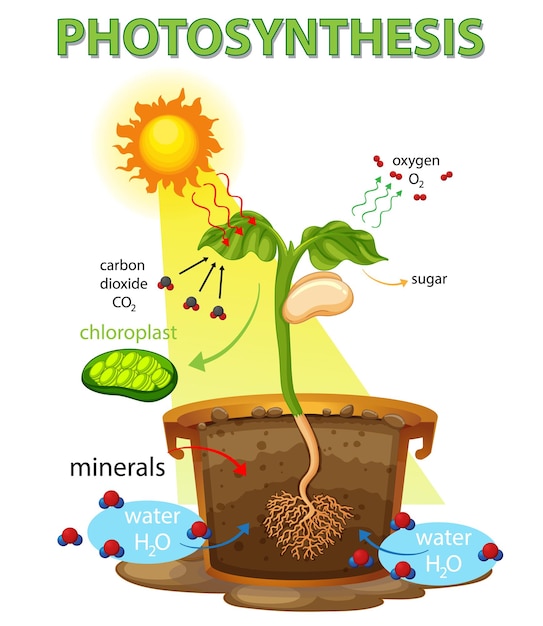 Ở thực vật
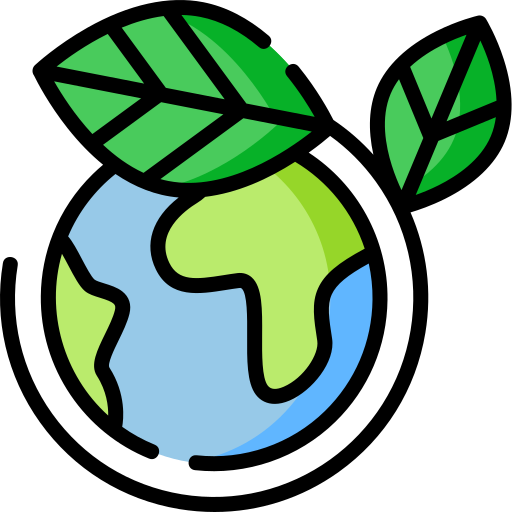 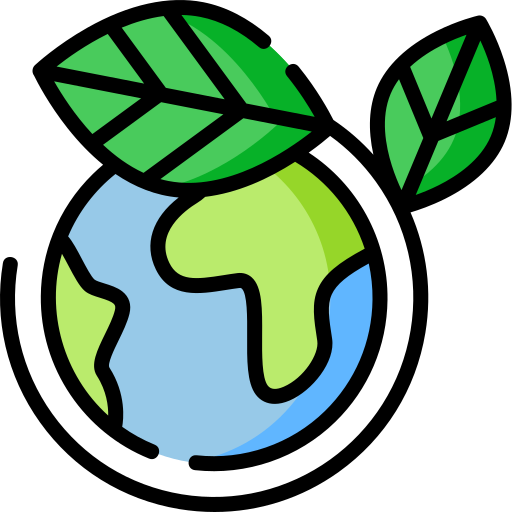 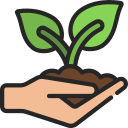 Ở quá trình quang hợp, thực vật hấp thụ năng lượng mặt trời, chuyển hóa năng lượng mặt trời thành hóa năng lưu trữ trong lục lạp của chúng
1. Vòng Năng Lượng Trên Trái Đất
Ở động vật
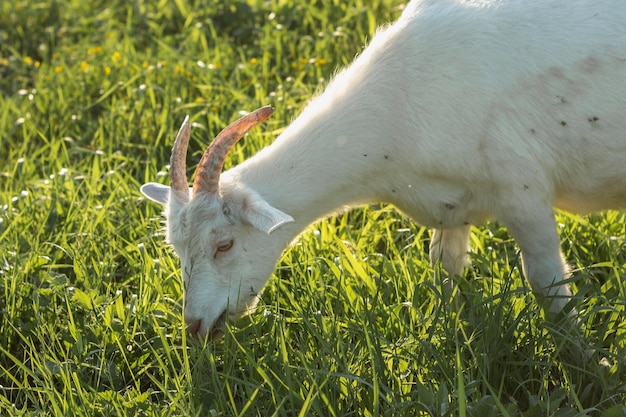 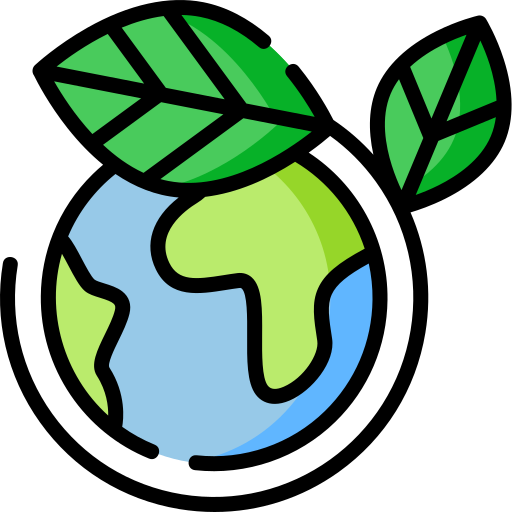 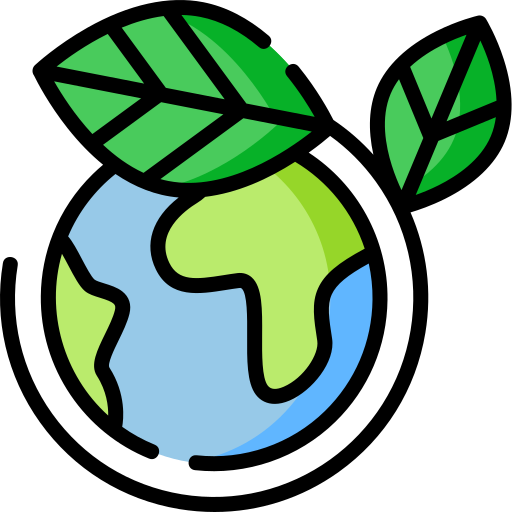 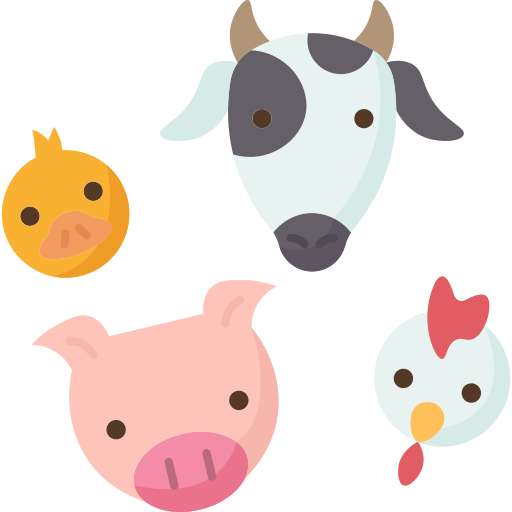 Thức ăn của động vật thường là thực vật hoặc các động vật khác
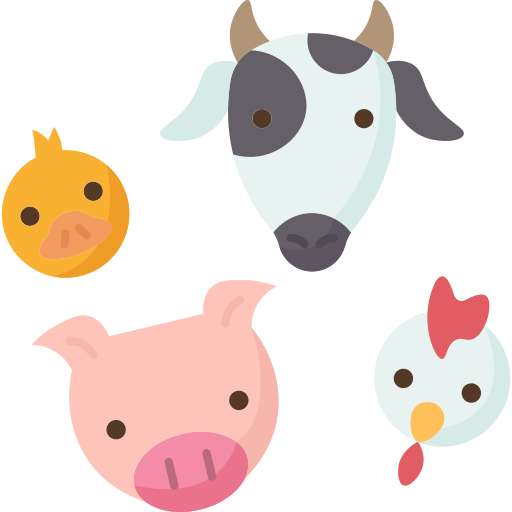 Động vật ăn thực vật để lấy năng lượng và các chất dinh dưỡng cho sự sinh trưởng, phát triển và vận động
1. Vòng Năng Lượng Trên Trái Đất
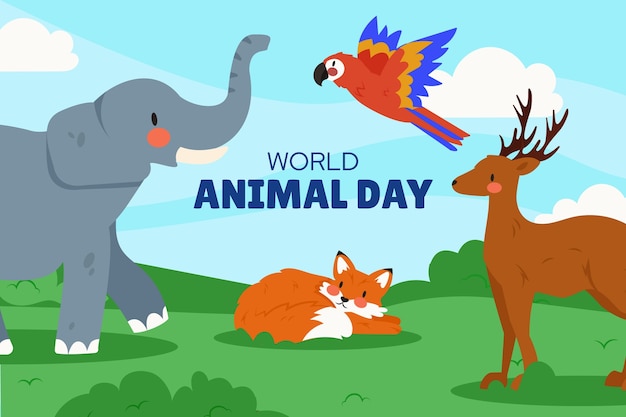 Ở động vật
Động vật lấy glucose từ quá trình phần giải thức ăn
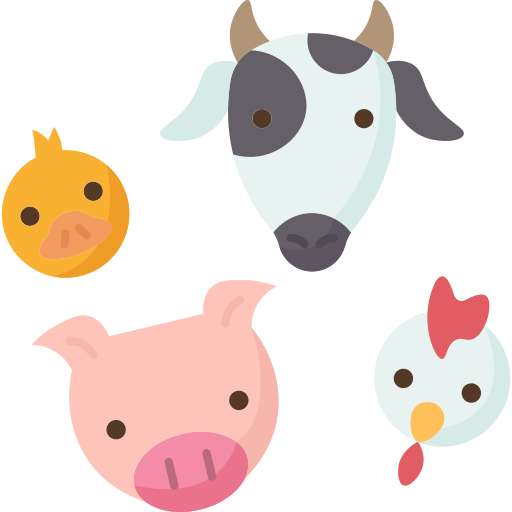 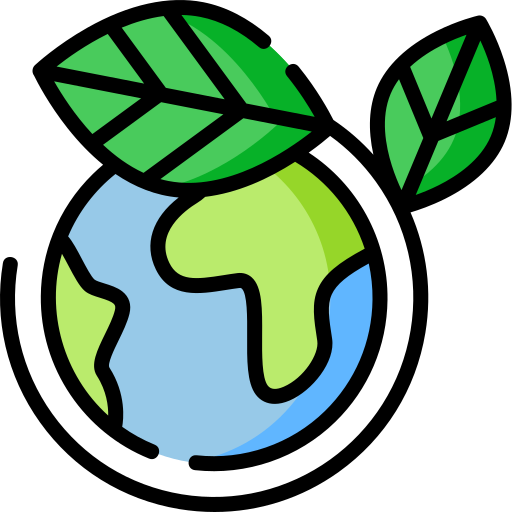 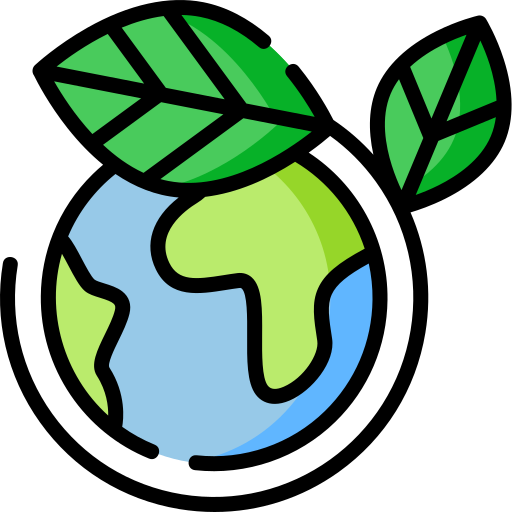 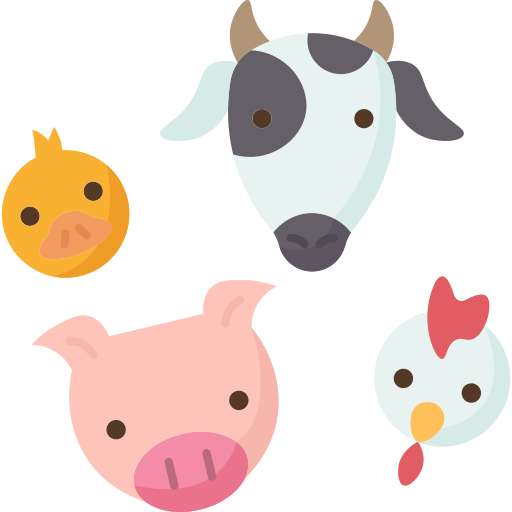 Quá trình ô hấp với sự tham gia của khí oxygen mà các phần tử chất hữu cơ (chủ yếu là glucose) được phần giải thành khí CO, và nước, đồng thời tạo ra năng lượng ATP
1. Vòng Năng Lượng Trên Trái Đất
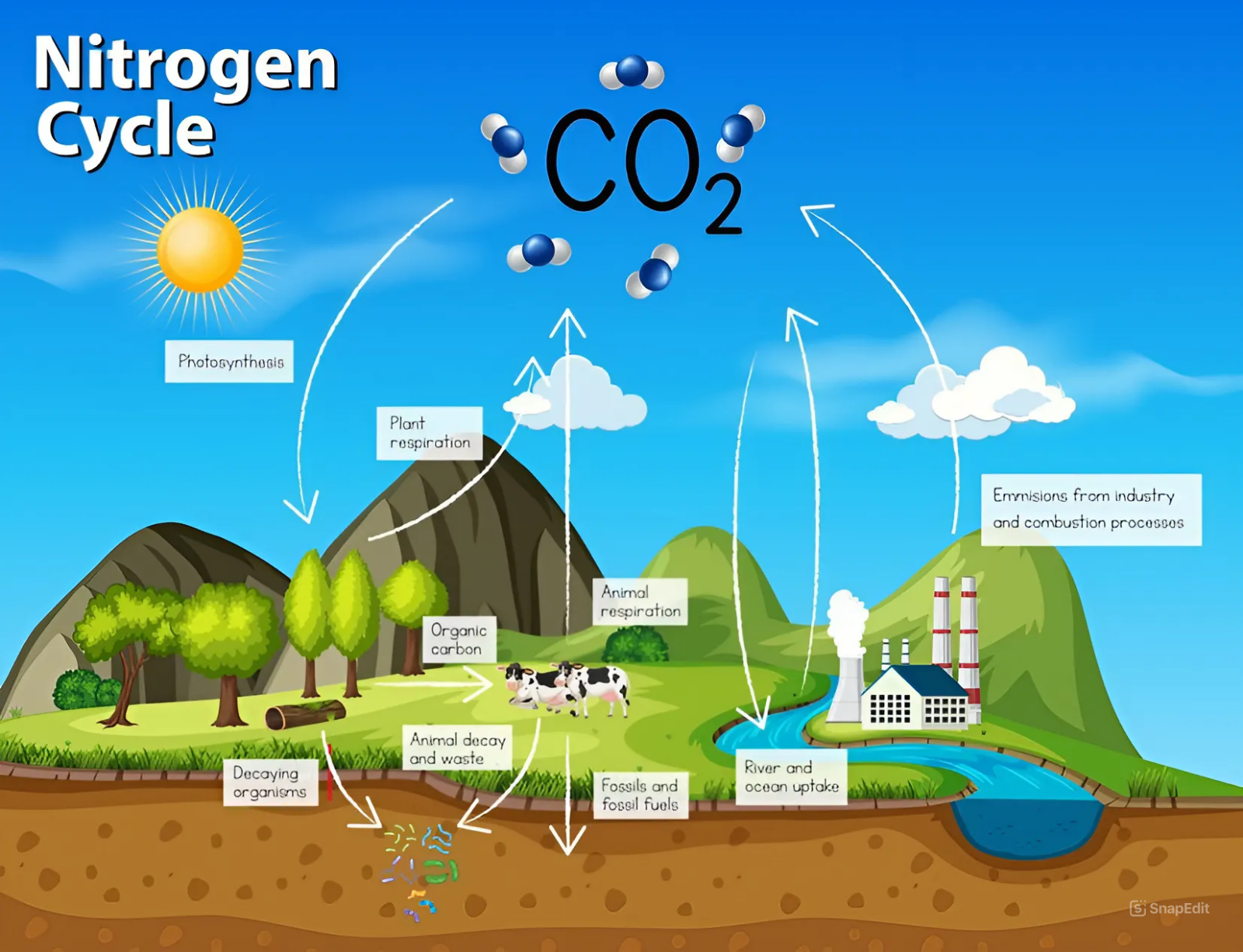 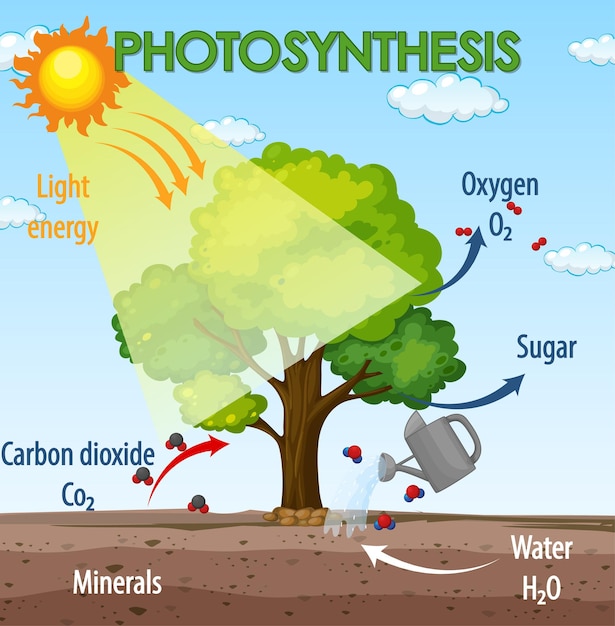 Thực vật lại bắt đầu hấp thụ năng lượng mặt trời để chuyển khí CO, và nước thành phân tử đường hữu cơ
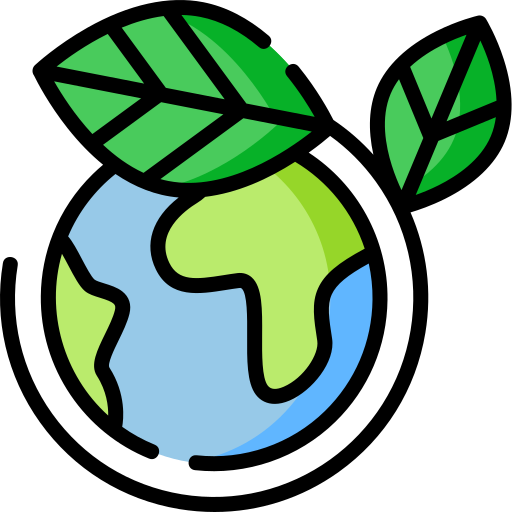 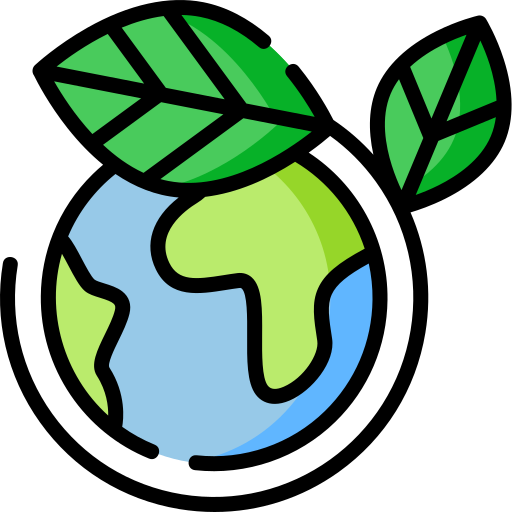 Việc phân hủy xác các vật sống bị vùi lấp do thiên tai qua hàng triệu năm đã hình thành nguồn năng lượng hóa thạch trên Trái Đất.
1. Vòng Năng Lượng Trên Trái Đất
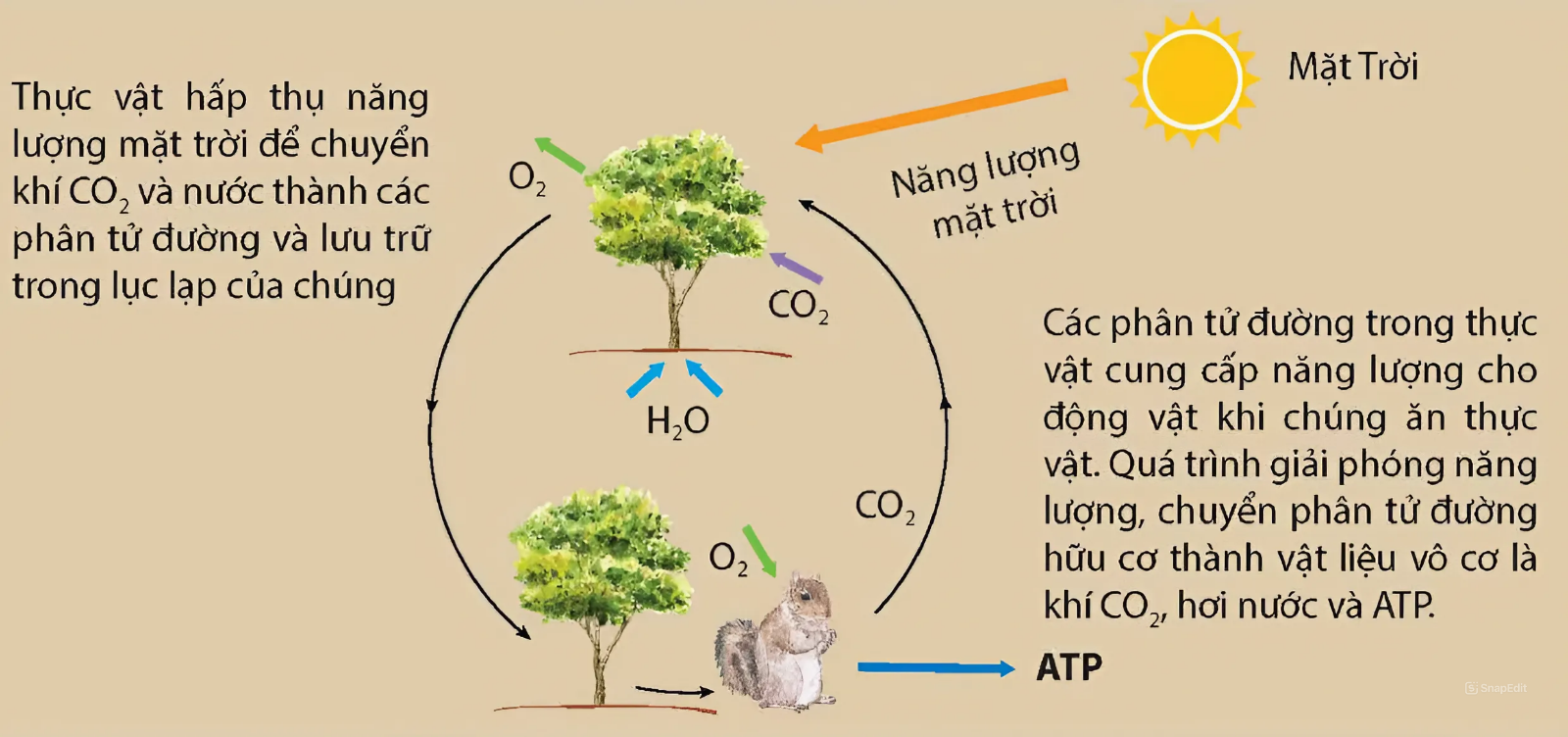 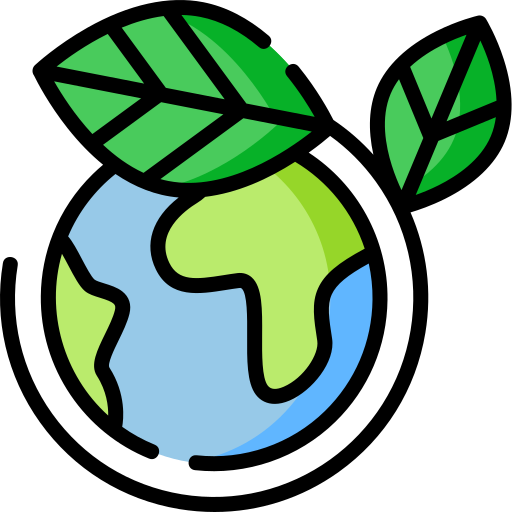 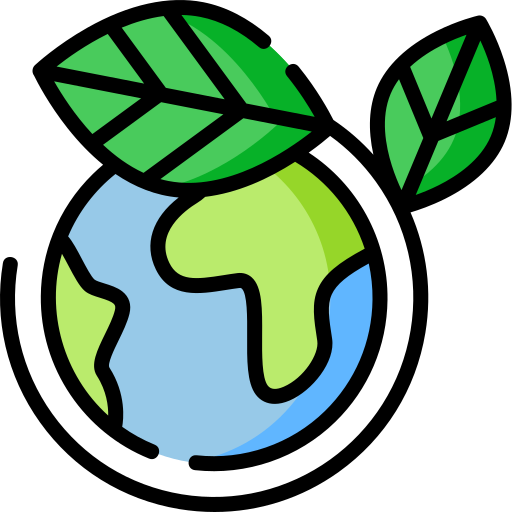 1. Vòng Năng Lượng Trên Trái Đất
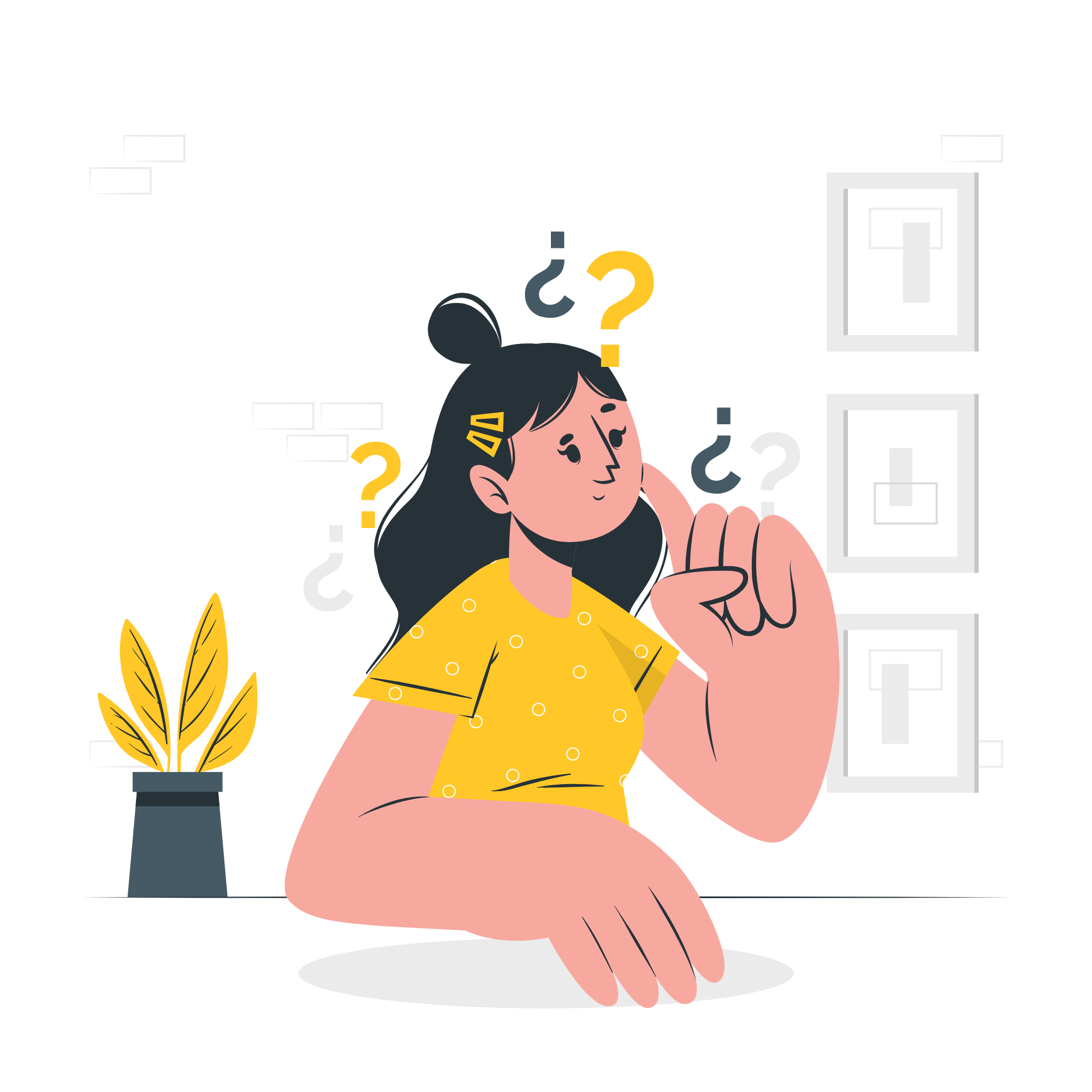 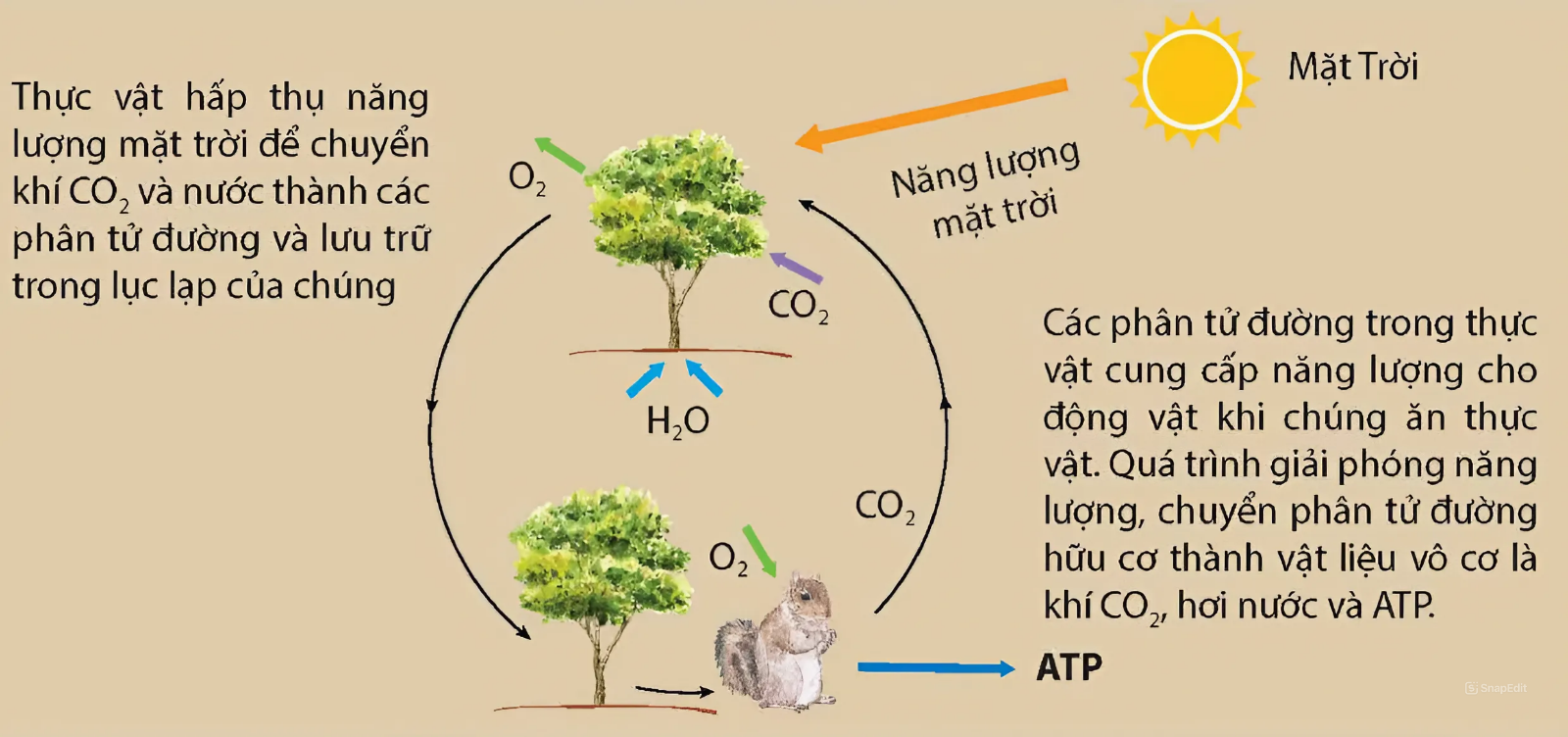 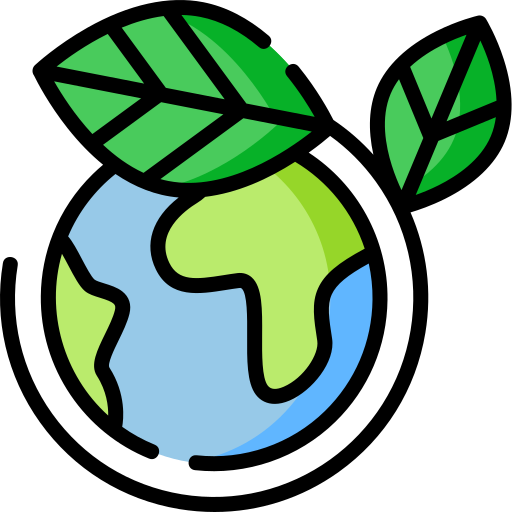 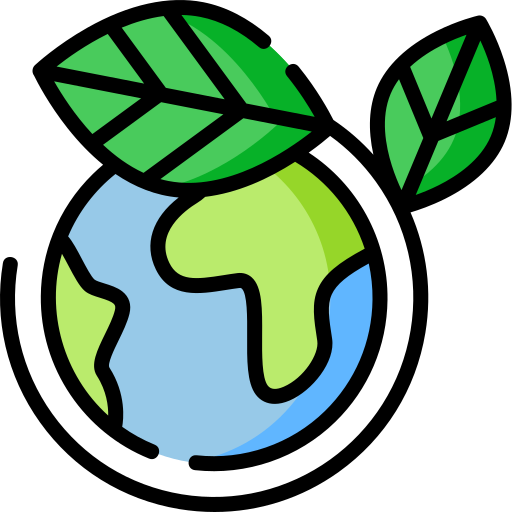 Chứng tỏ năng lượng được chuyển hóa trong vòng năng lượng giữa các vật sống trên Trái Đất đến từ Mặt trời.
1. Vòng Năng Lượng Trên Trái Đất
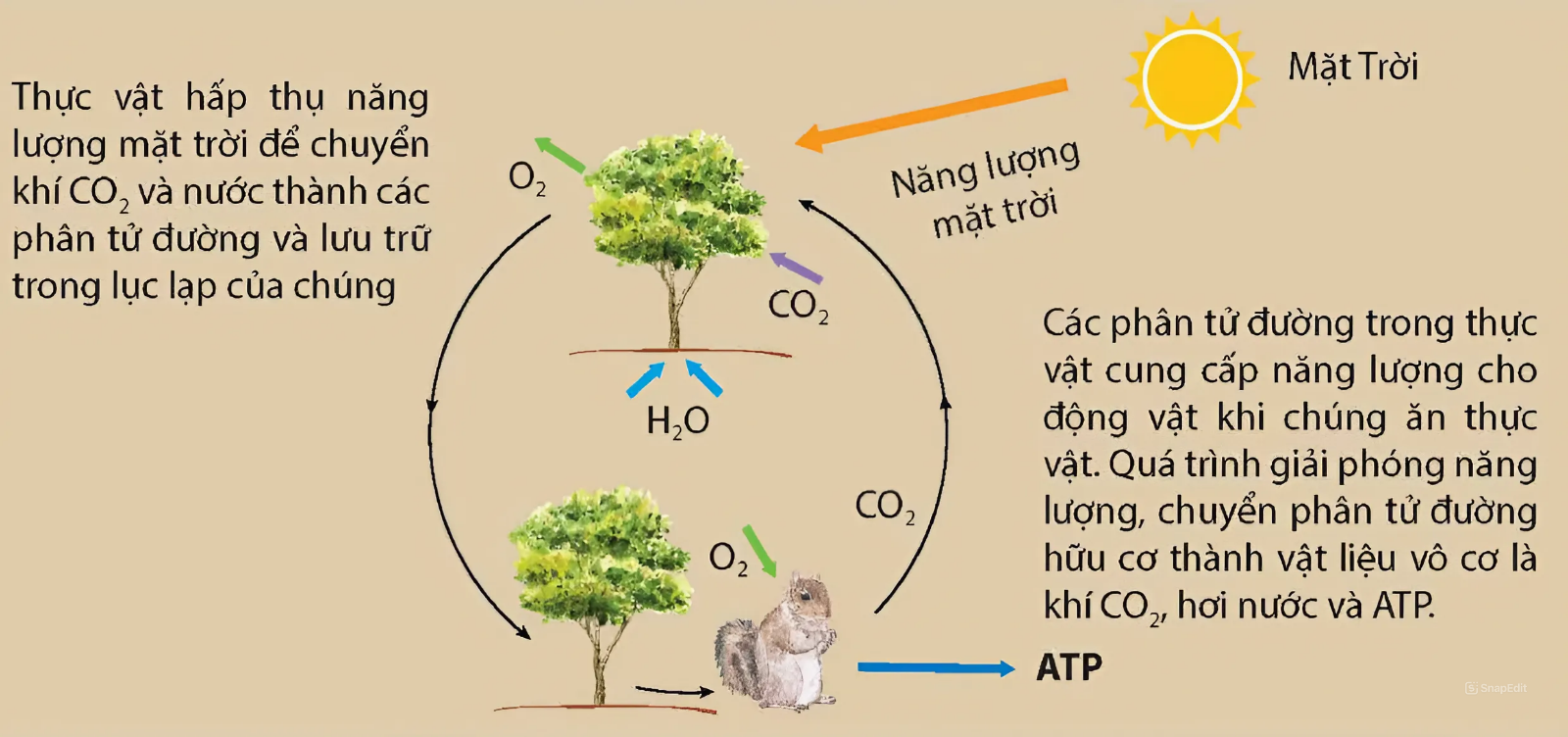 Năng lượng trong vòng năng lượng giữa các vật sống trên Trái Đất đến từ Mặt Trời được chuyển hóa thành hóa năng thông qua quá trình quang hợp của thực vật trên Trái Đất. Sau đó, thực vật là nguyên liệu và được chuyển dẫn qua các cấp độ khác nhau của hệ sinh thái thông qua việc tiêu thụ của động vật.
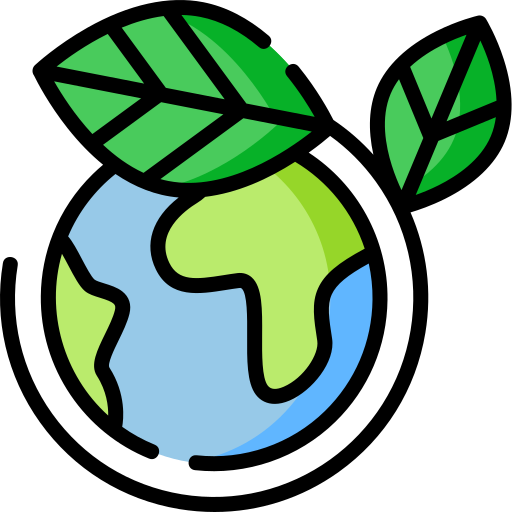 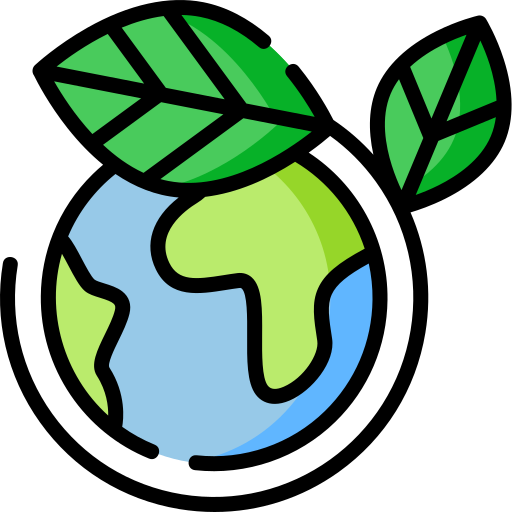 1. Vòng Năng Lượng Trên Trái Đất
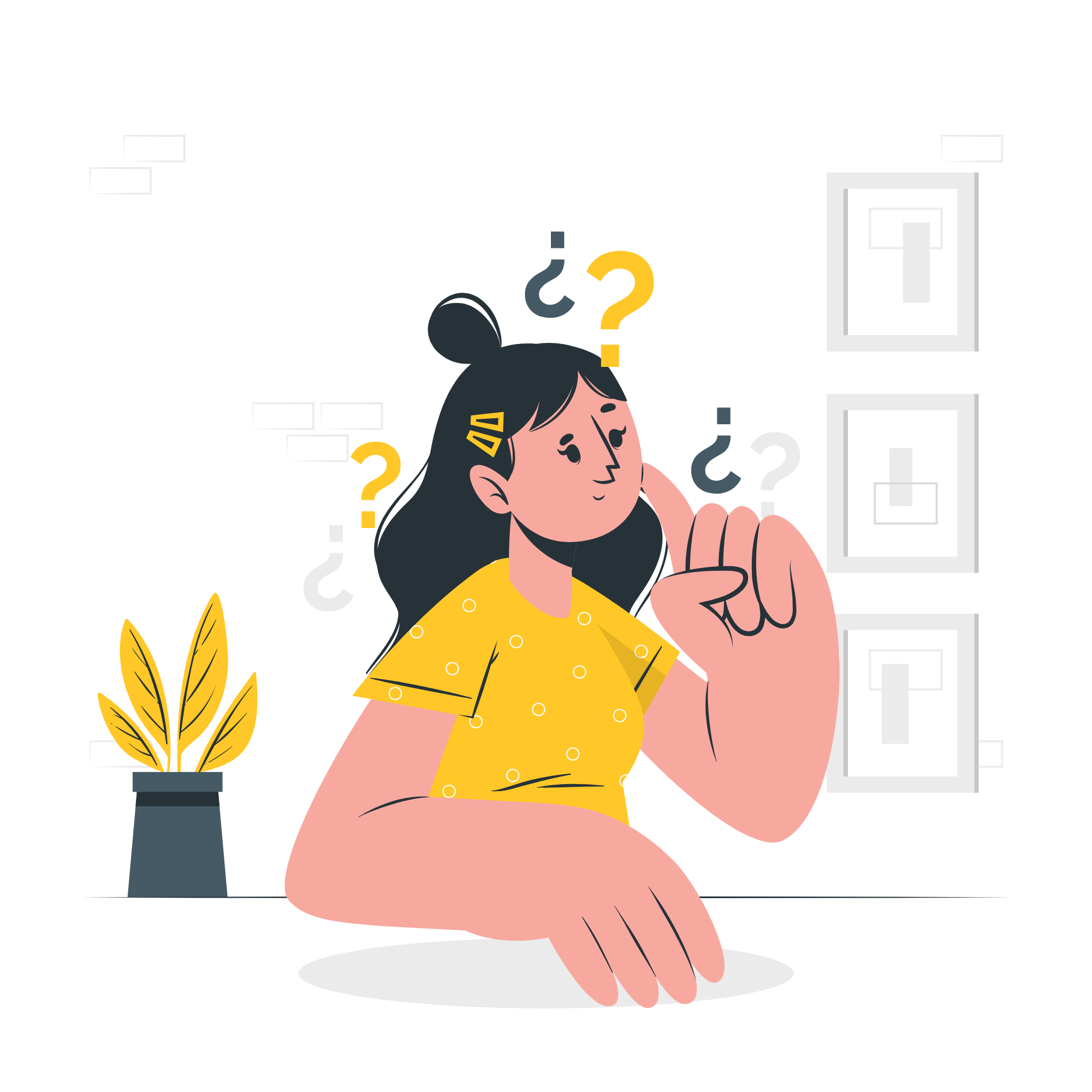 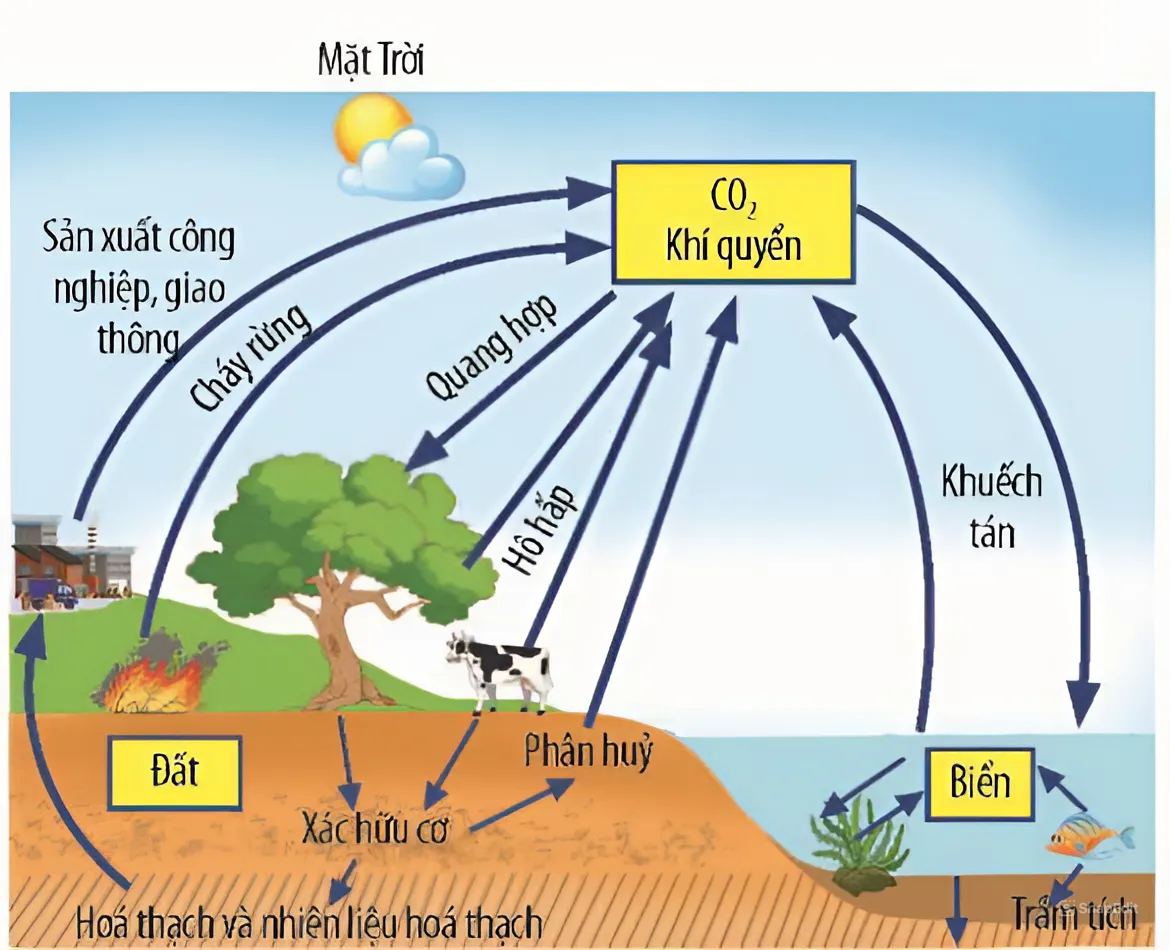 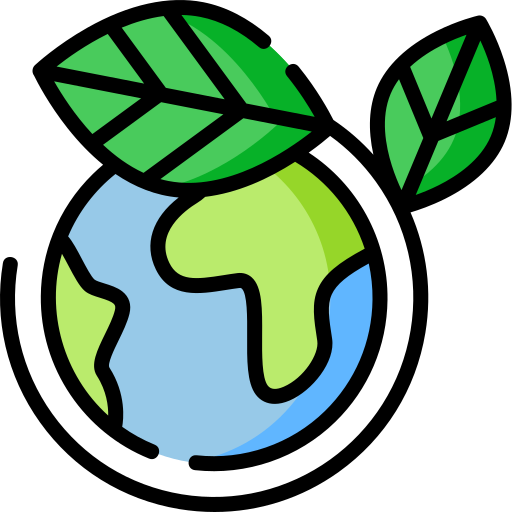 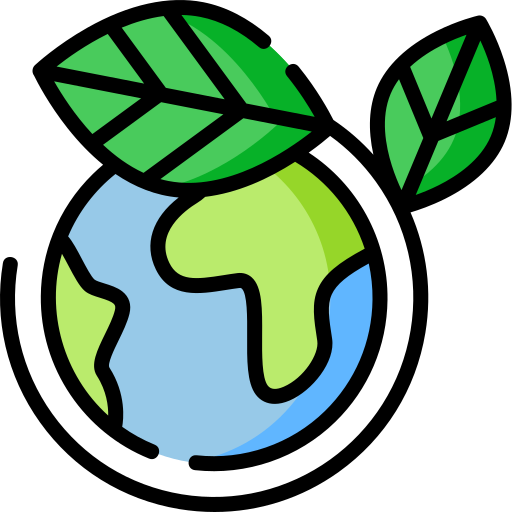 Mô tả sự chuyển hóa năng lượng trong chu trình carbon. Nêu rõ vai trò của Mặt Trời trong chu trình này.
1. Vòng Năng Lượng Trên Trái Đất
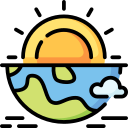 Quá trình hô hấp của động vật, thực vật, đốt cháy thực vật, phân hủy xác hữu cơ, sản xuất công nghiệp, giao thông... tạo ra lượng lớn CO2 trong khí quyển
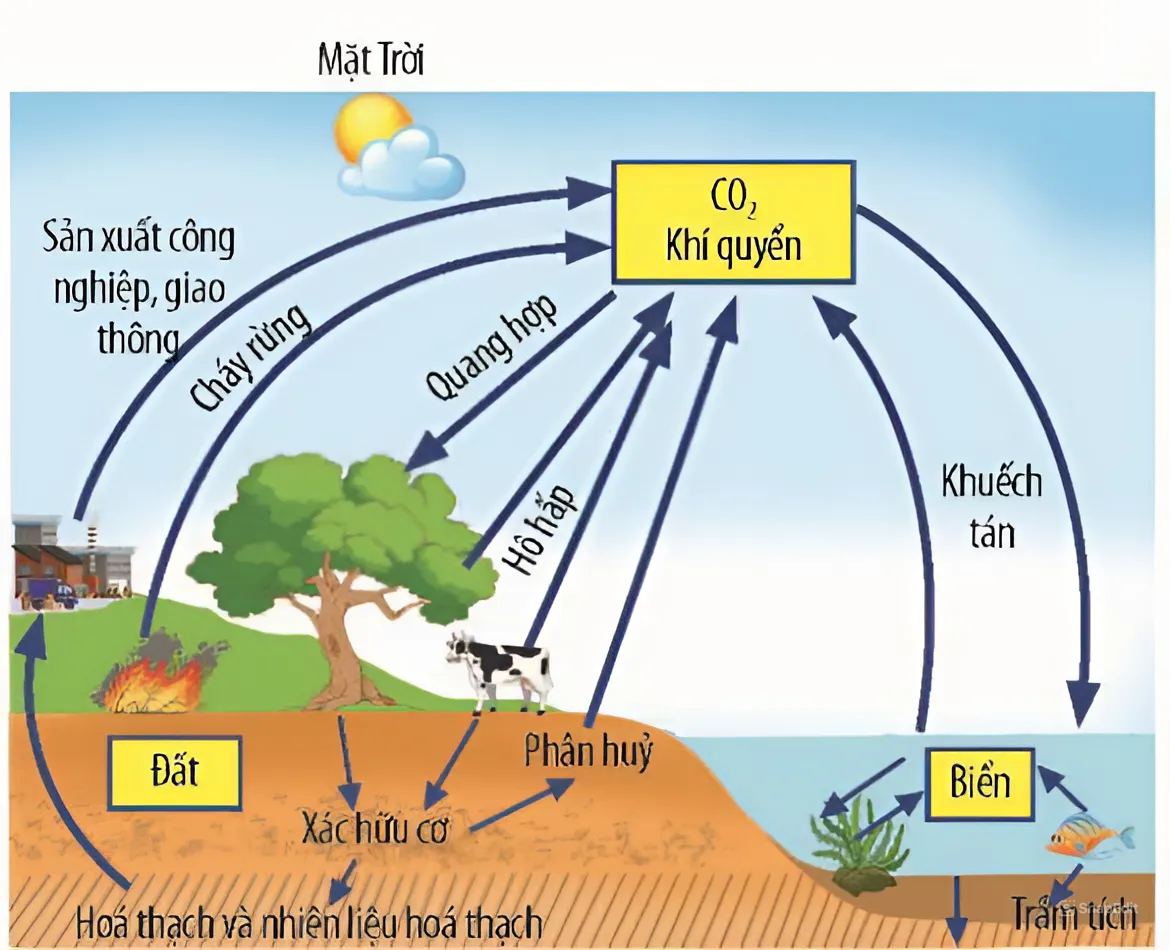 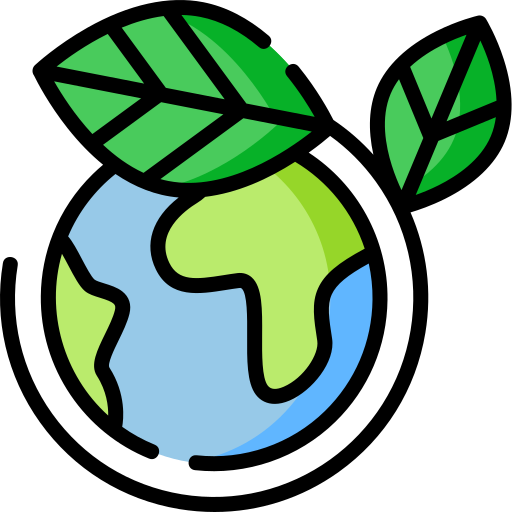 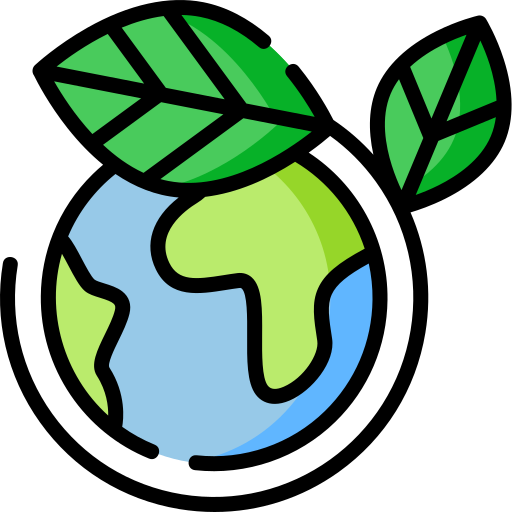 Thực vật lấy CO2 để quang hợp, carbon trao đổi trong quần xã qua chuỗi và lưới thức ăn
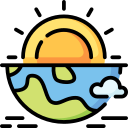 Một lượng nhỏ carbon lắng đọng tạo trầm tích dưới đáy biển tạo thành nhiên liệu hóa thạnh và các hóa thạch khác
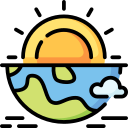 1. Vòng Năng Lượng Trên Trái Đất
1. Vòng Năng Lượng Trên Trái Đất
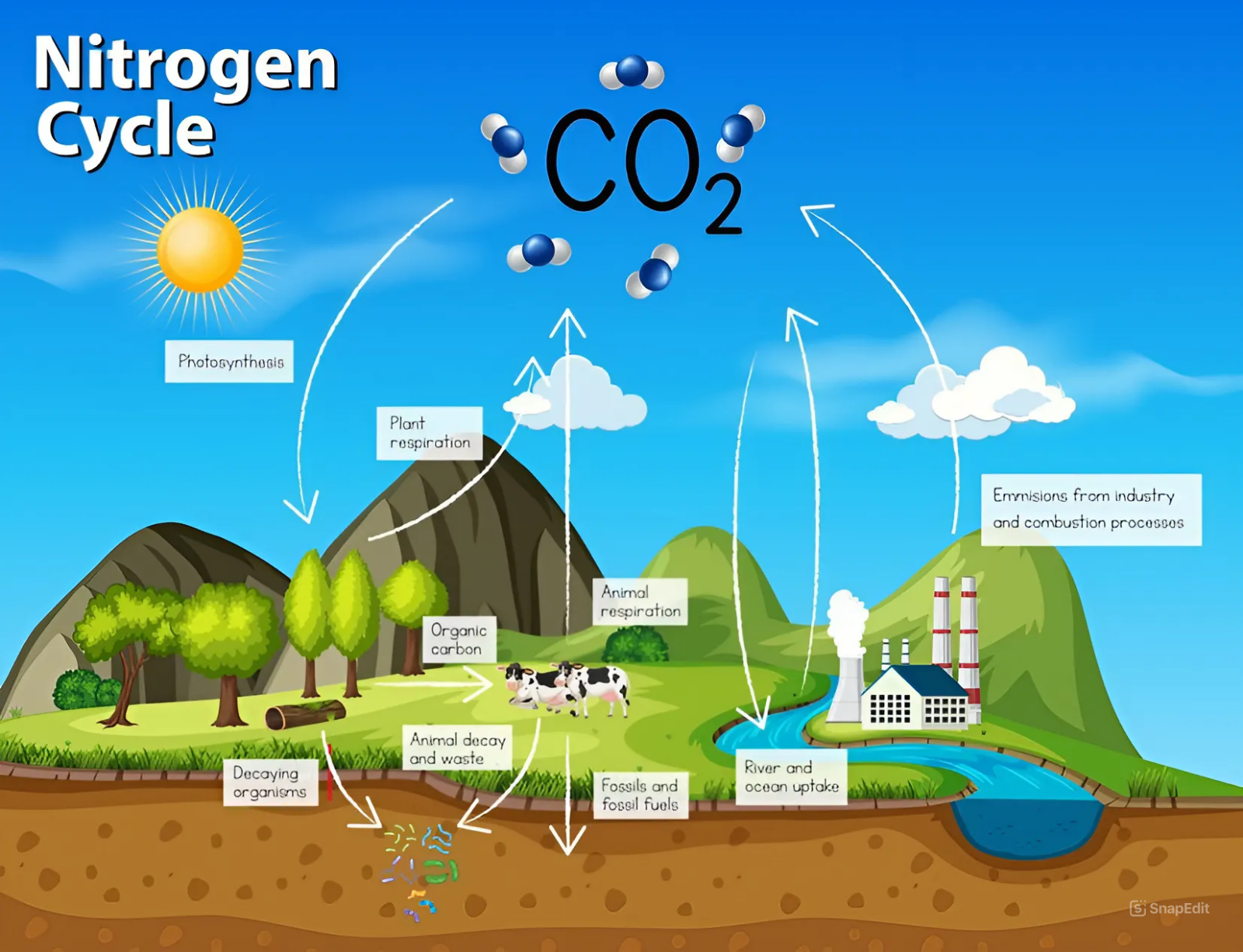 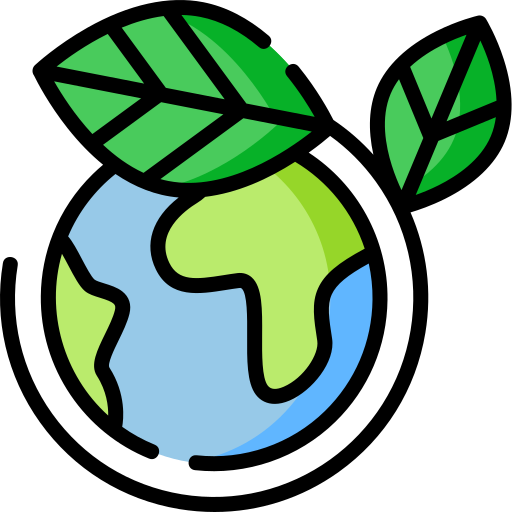 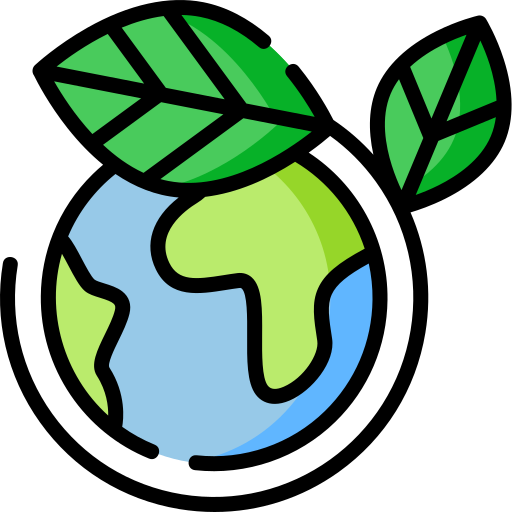 Vai trò của Mặt Trời trong chu trình carbon là cung cấp năng lượng cần thiết cho quá trình quang hợp ban đầu.
1. Vòng Năng Lượng Trên Trái Đất
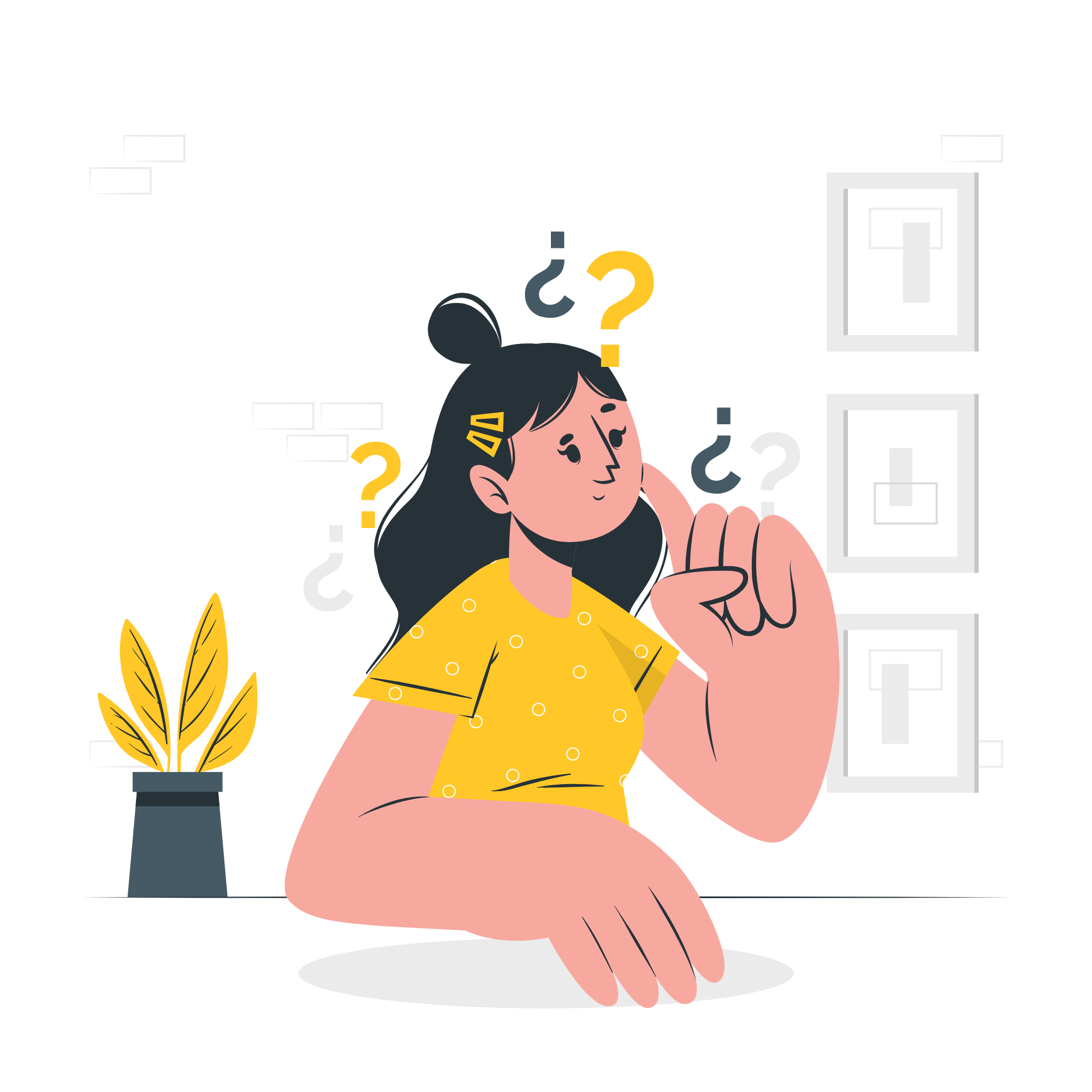 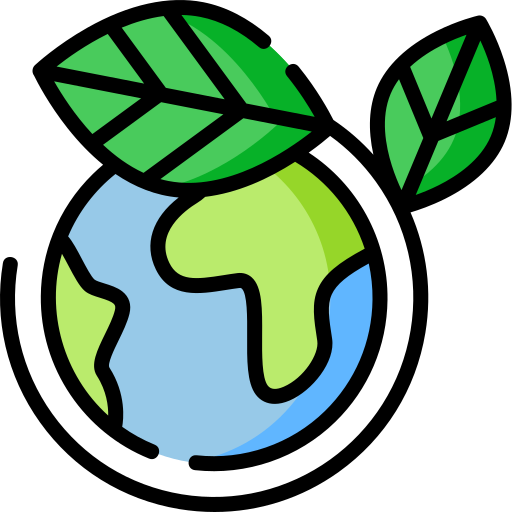 Ngoài năng lượng từ Mặt Trời truyền đến, trên Trái Đất còn có các nguồn năng lượng nào?
1. Vòng Năng Lượng Trên Trái Đất
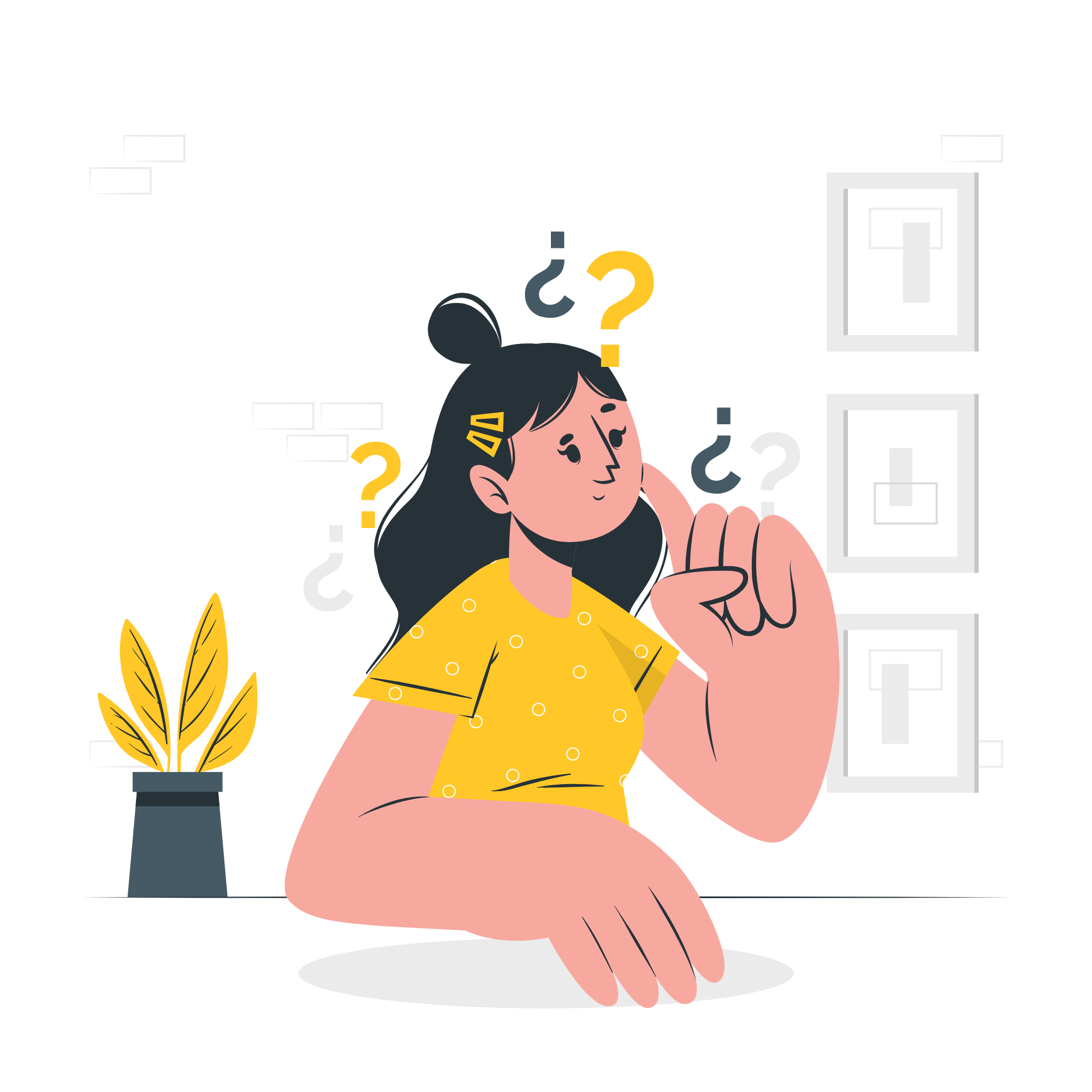 Mô tả sự chuyển hóa năng lượng trong chu trình nước. Nêu rõ vai trò của Mặt Trời trong chu trình này.
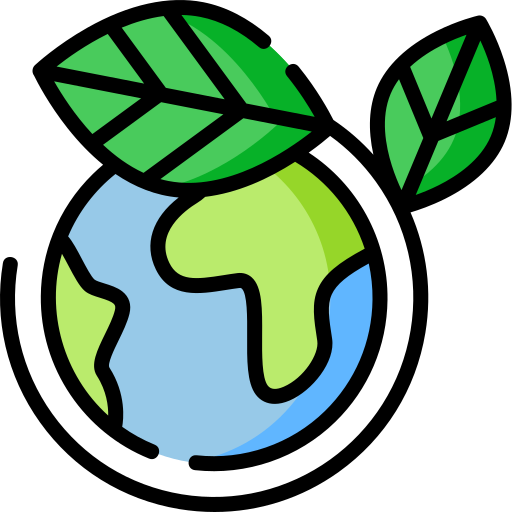 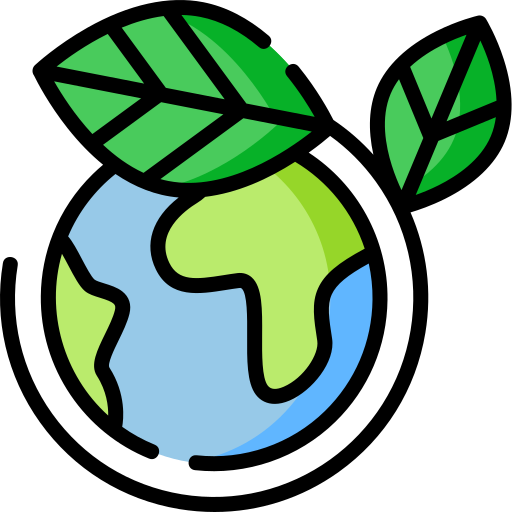 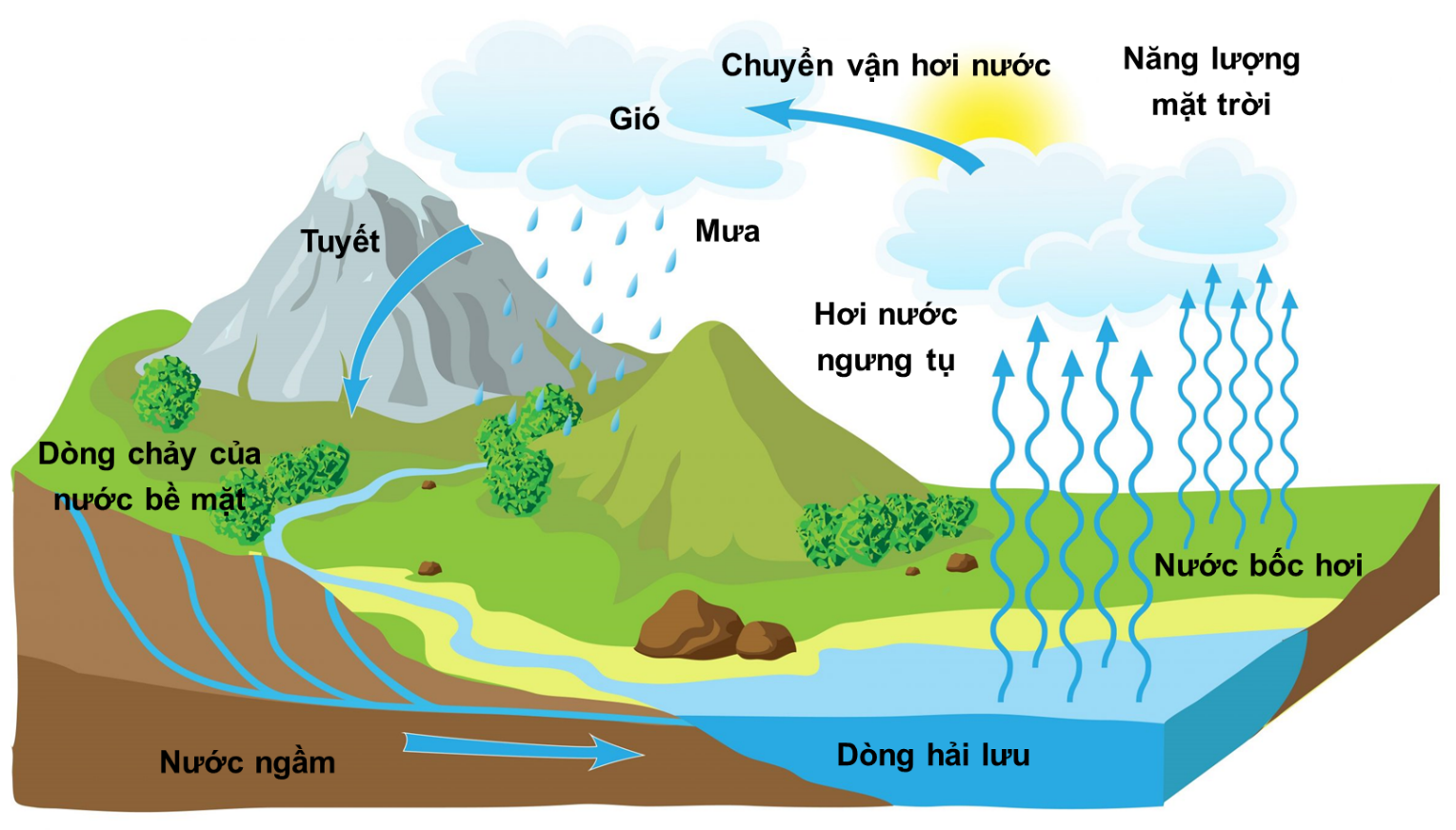 1. Vòng Năng Lượng Trên Trái Đất
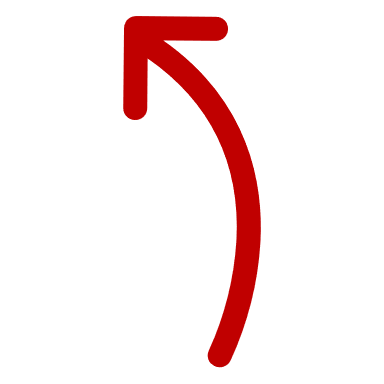 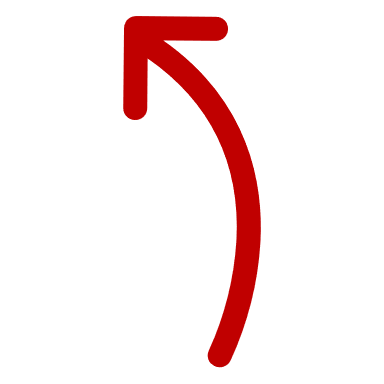 Gió mang mây tới các lục địa đồng thời mây dần dần phát triển về mật độ hơi nước
Tạo thành mưa với các dạng: nước, tuyết, mưa đá
Hơi nước ngưng tụ thành mây
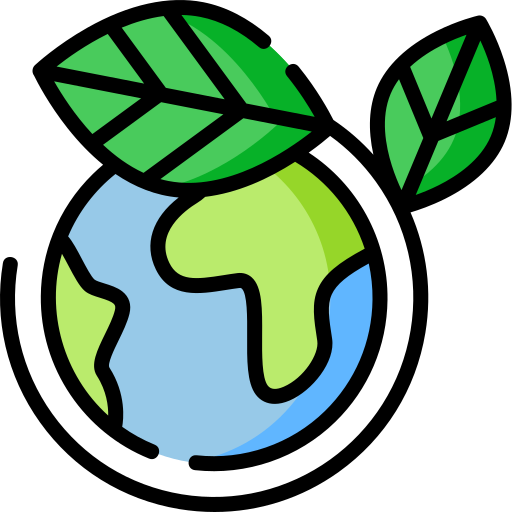 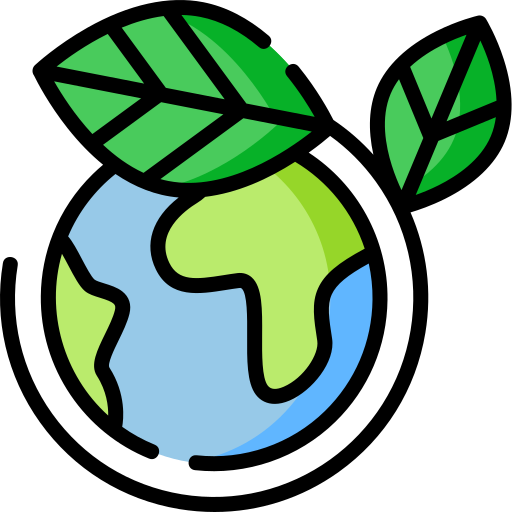 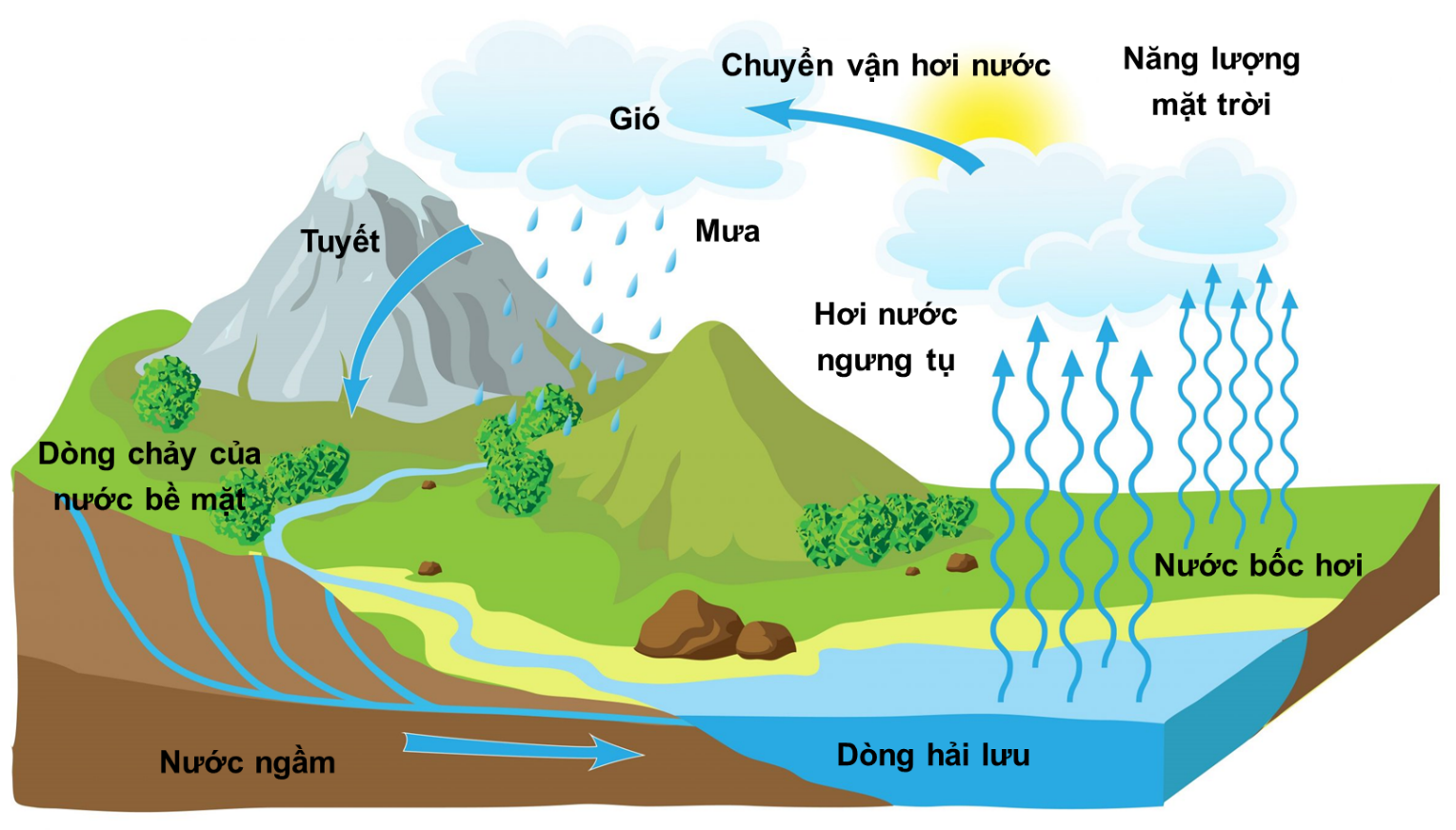 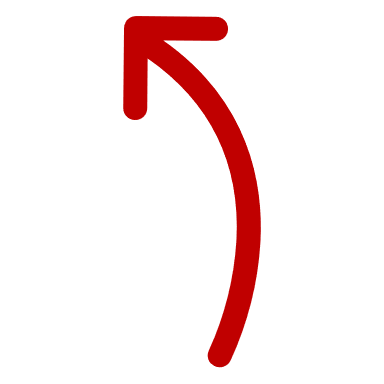 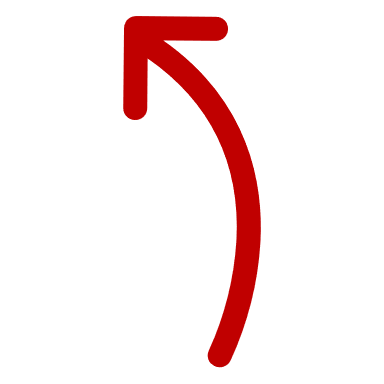 Nước bốc hơi lên không khí
1 phần ngấm xuống đất và mạch nước ngầm, còn lại  tồn tại ở sông hồ và trở lại biển
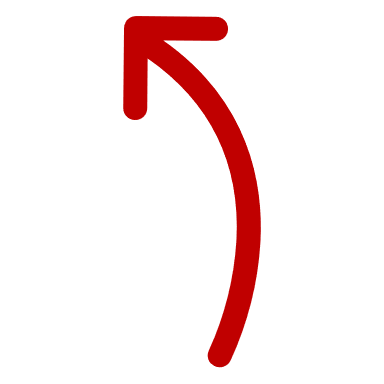 Năng lượng Mặt Trời làm nóng nước và khí quyển
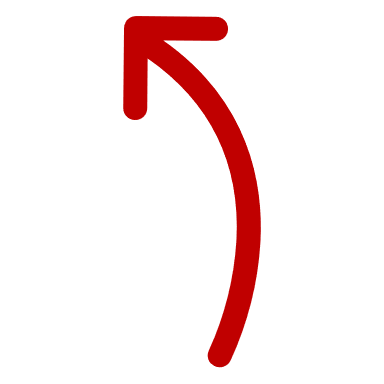 1. Vòng Năng Lượng Trên Trái Đất
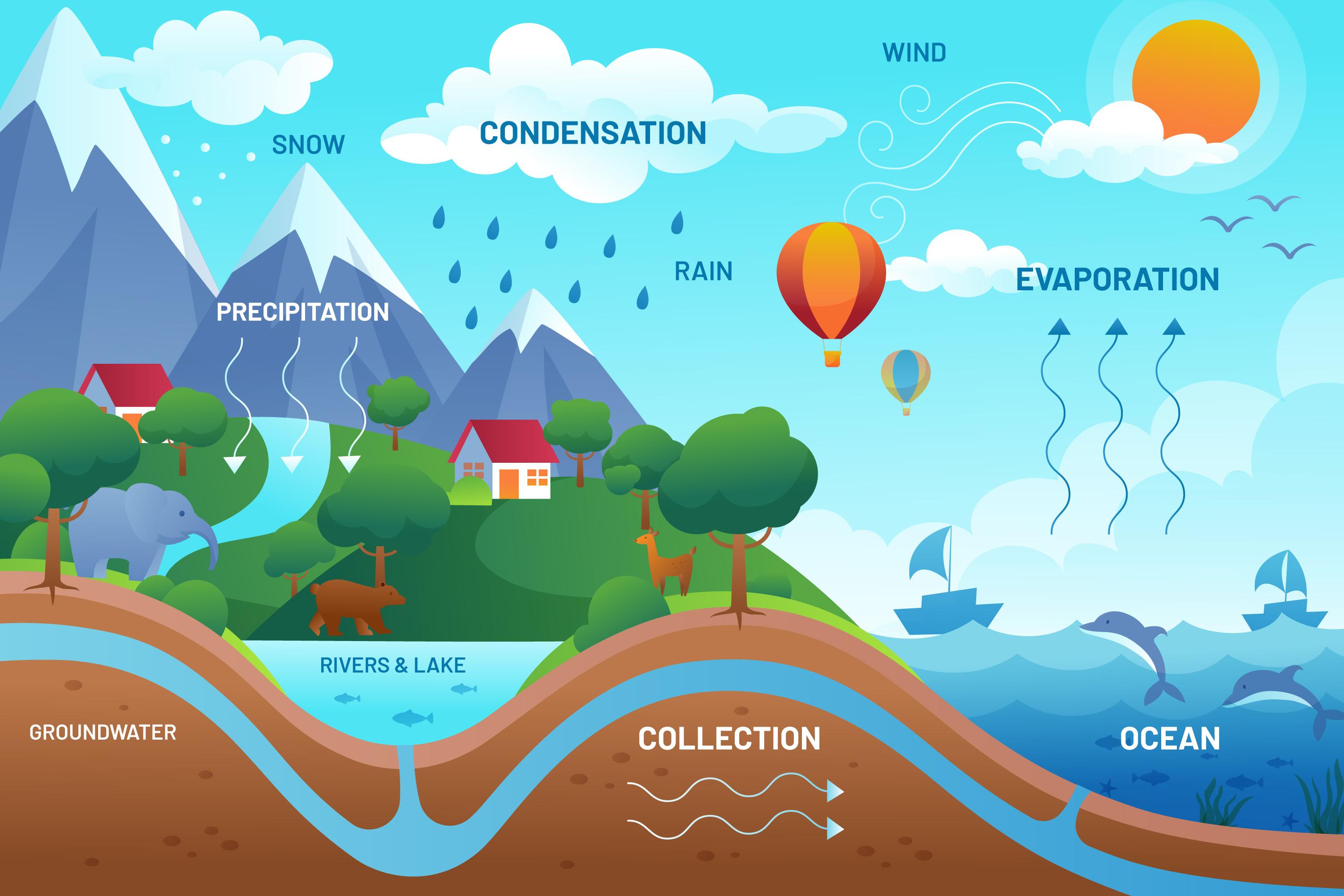 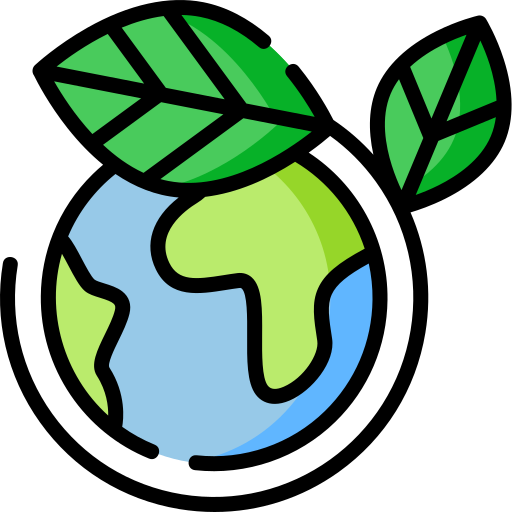 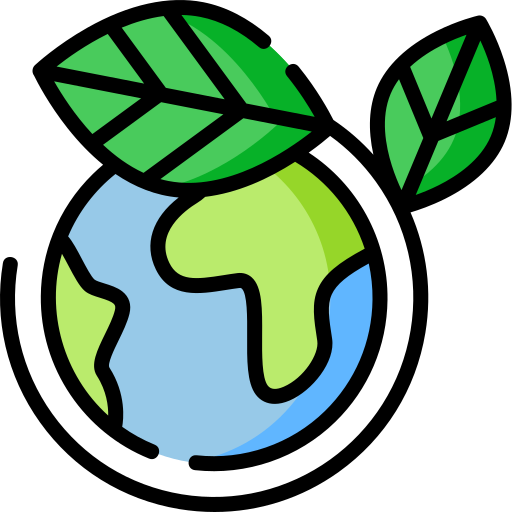 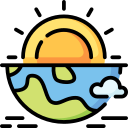 Nước có vai trò quan trọng trong việc điều hòa năng lượng trên Trái Đất
1. Vòng Năng Lượng Trên Trái Đất
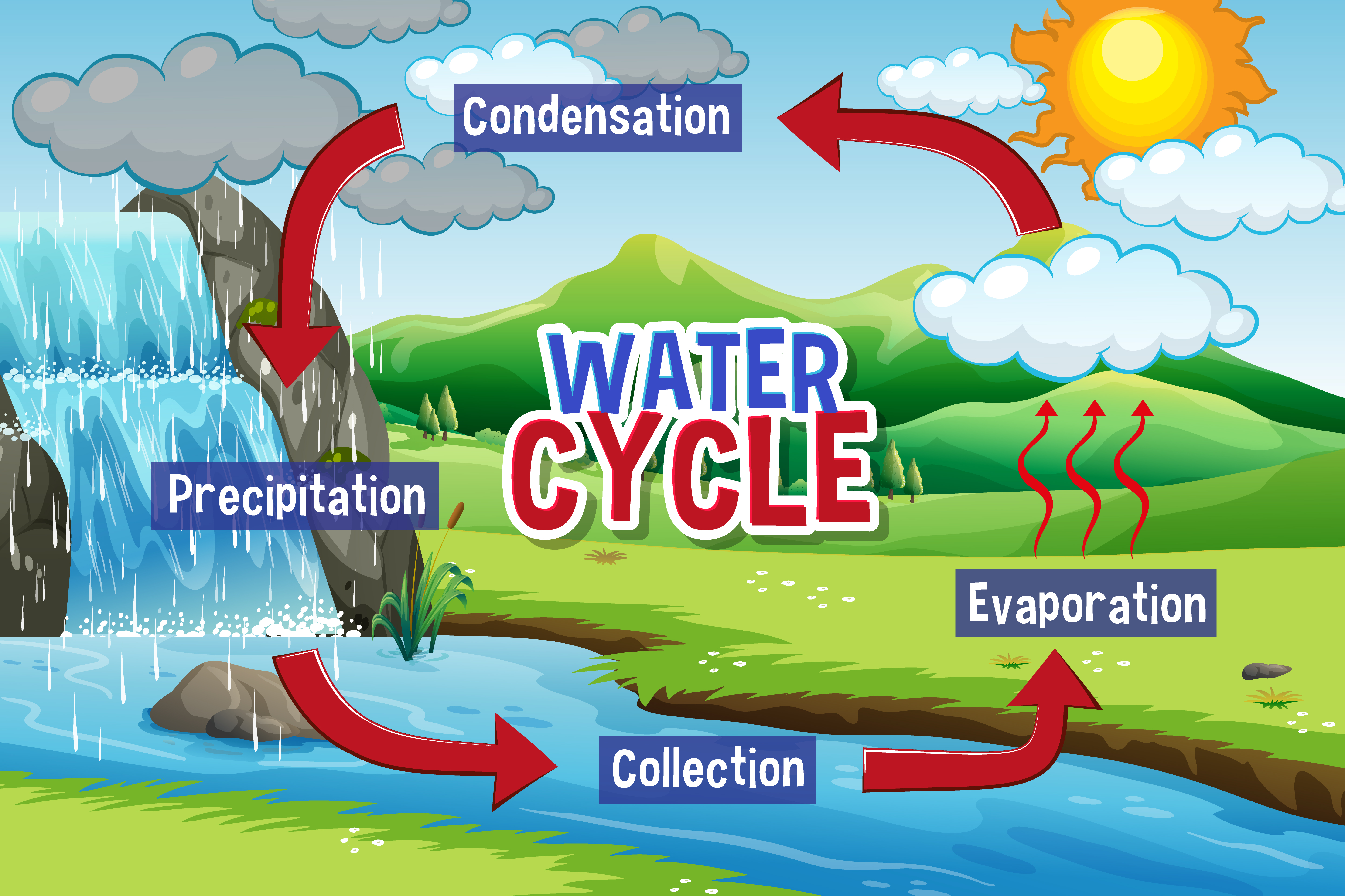 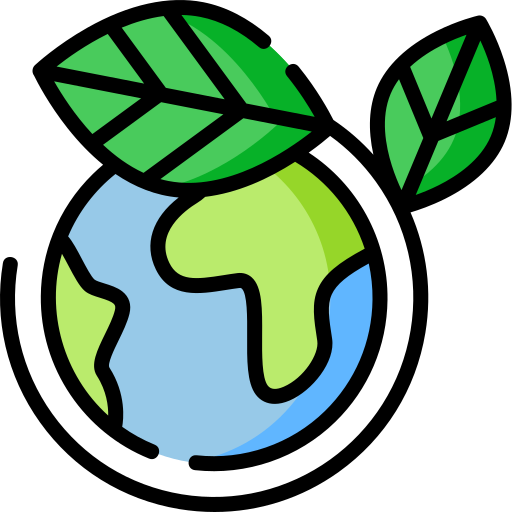 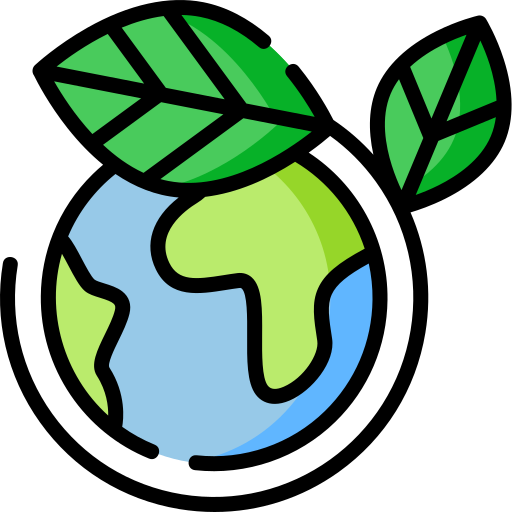 Trong chu trình này, mặt trời có vai trò bắt đầu chu trình nước, làm nước bay hơi khỏi biển và các dòng chảy khác.
1. Vòng Năng Lượng Trên Trái Đất
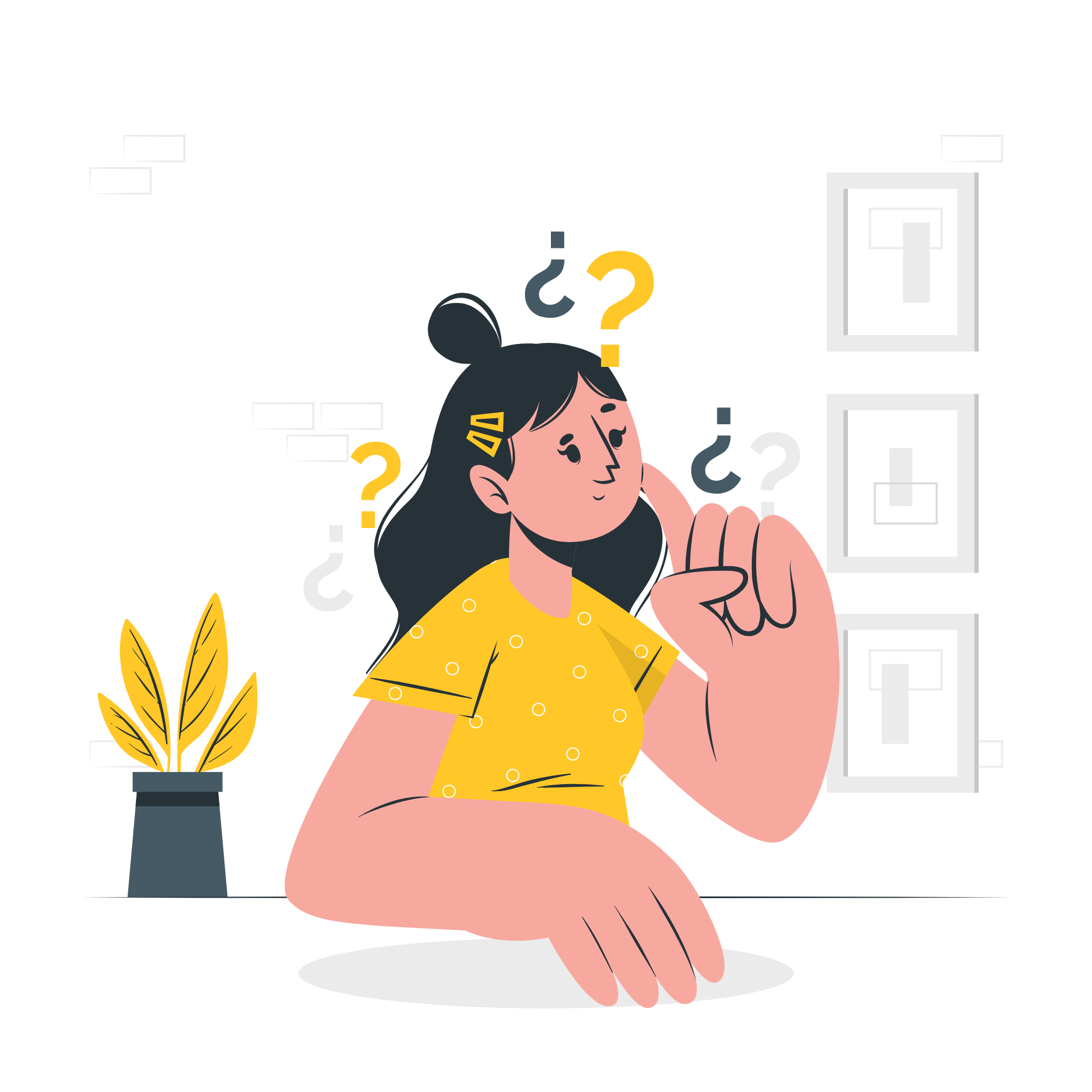 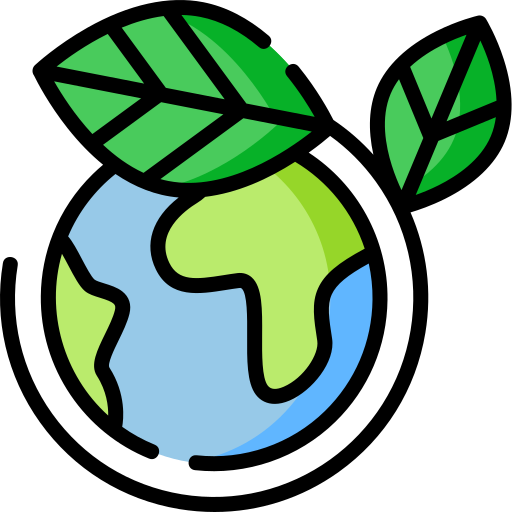 Chứng tỏ năng lượng từ gió, năng lượng từ dòng chảy trên Trái Đất cũng đến từ Mặt Trời
1. Vòng Năng Lượng Trên Trái Đất
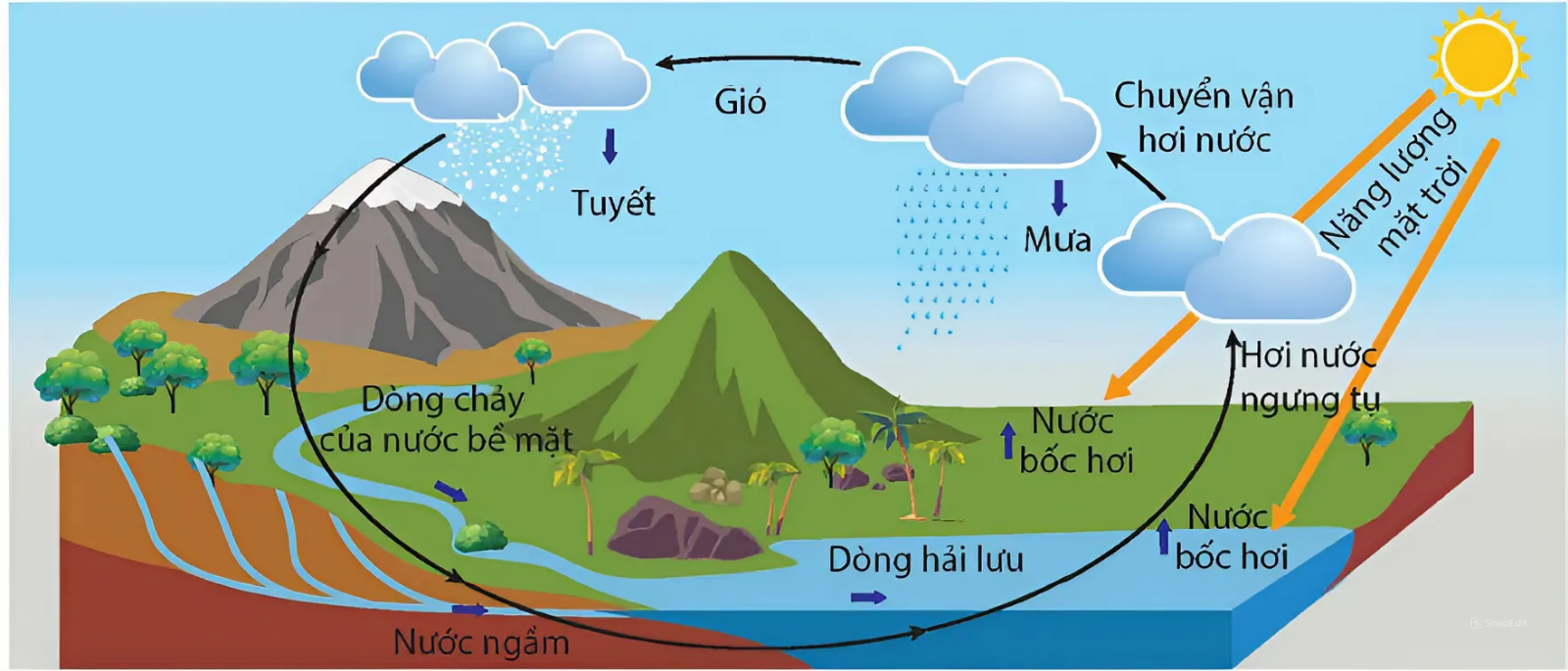 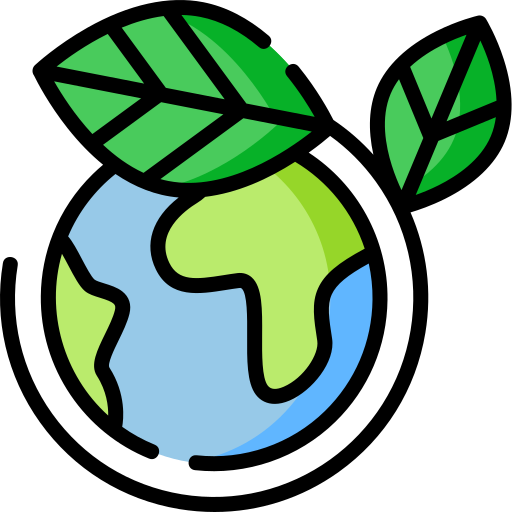 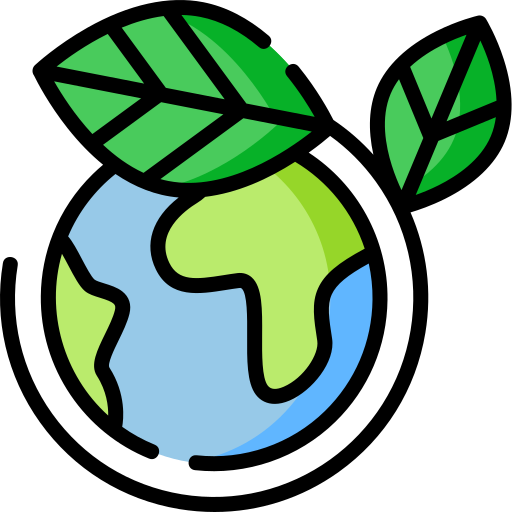 Năng lượng Mặt Trời làm nóng nước và khí quyển, tạo ra sự chênh lệch nhiệt độ giữa các vùng trên Trái Đất, gây ra sự chuyển động của không khí và các dòng hải lưu trong đại dương, tạo ra năng lượng từ gió, năng lượng từ dòng chảy, năng lượng từ sóng biển, từ dòng biển trên Trái Đất.
1. Vòng Năng Lượng Trên Trái Đất
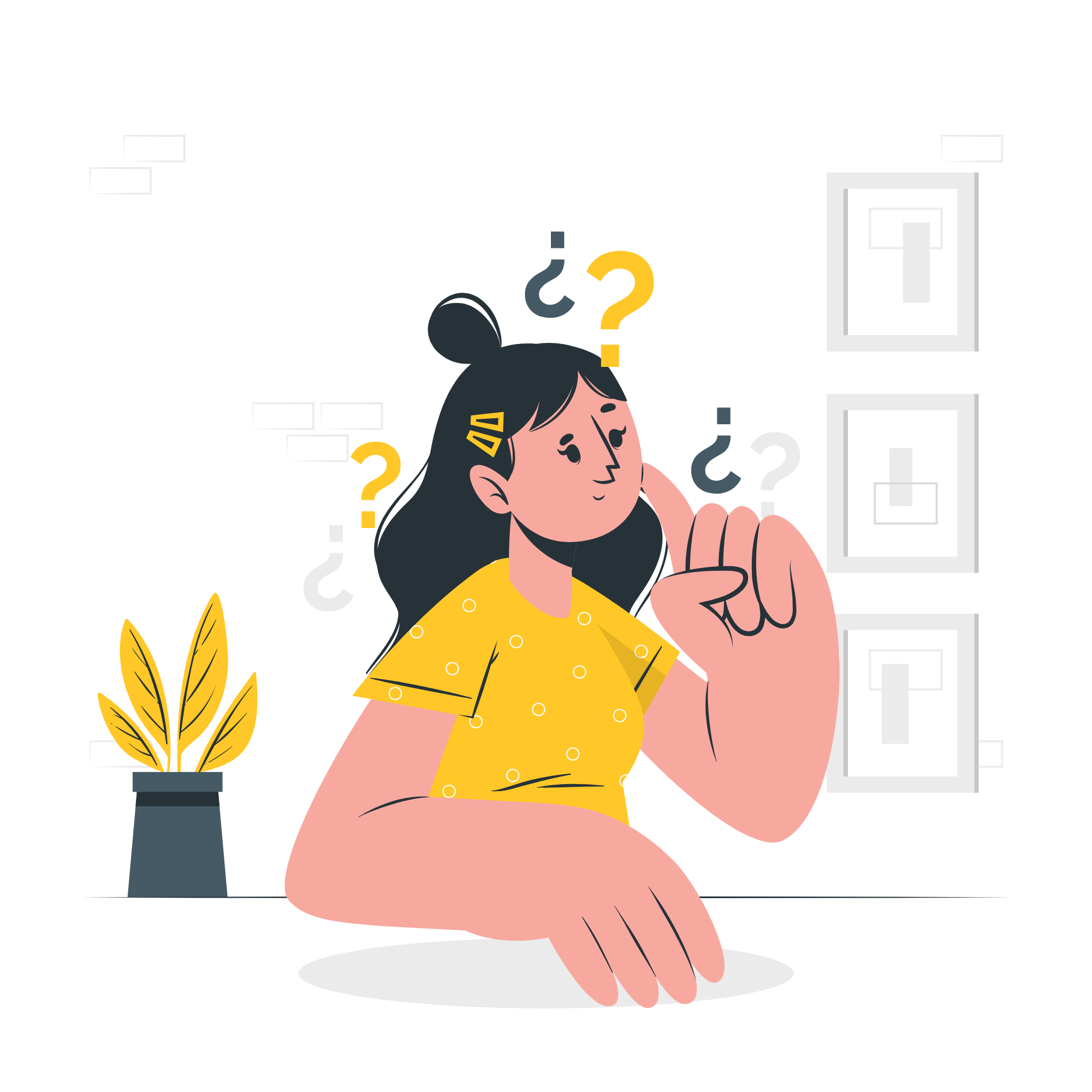 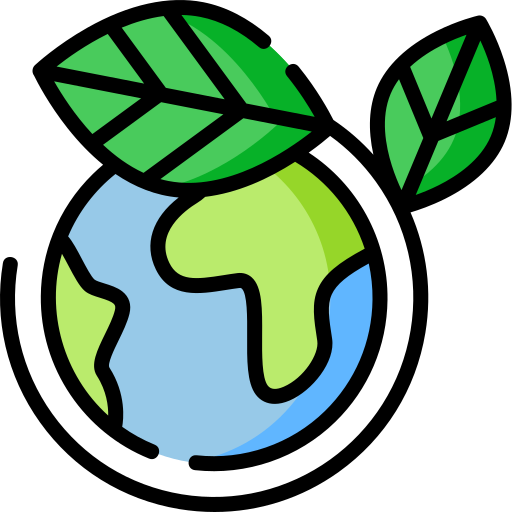 Từ vòng năng lượng trên Trái Đất như mô tả trong Hình 16.1 và 16.2, hãy lấy các ví dụ chứng tỏ năng lượng của Trái Đất đến từ Mặt Trời.
1. Vòng Năng Lượng Trên Trái Đất
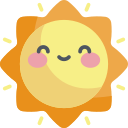 Ban ngày, sử dụng ánh sáng Mặt Trời để làm sáng căn phòng, nơi làm việc
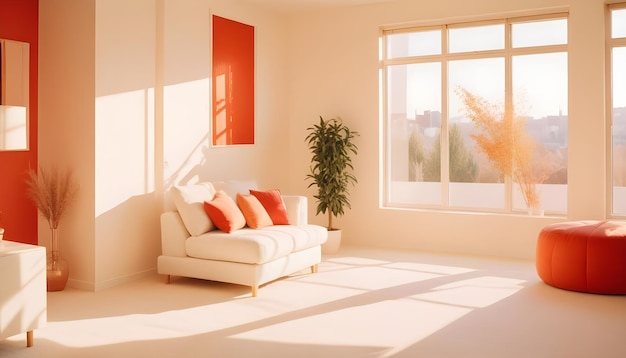 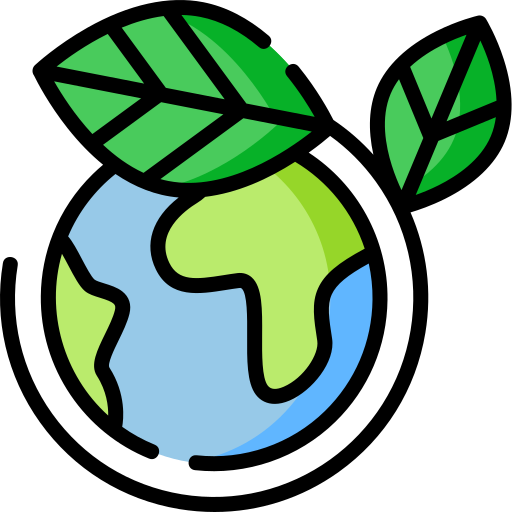 1. Vòng Năng Lượng Trên Trái Đất
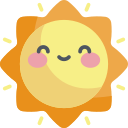 Sử dụng năng lượng nhiệt, năng lượng gió để làm khô các đồ vật (quần áo, giày dép,…), thực phẩm (thóc, cá,…), ….
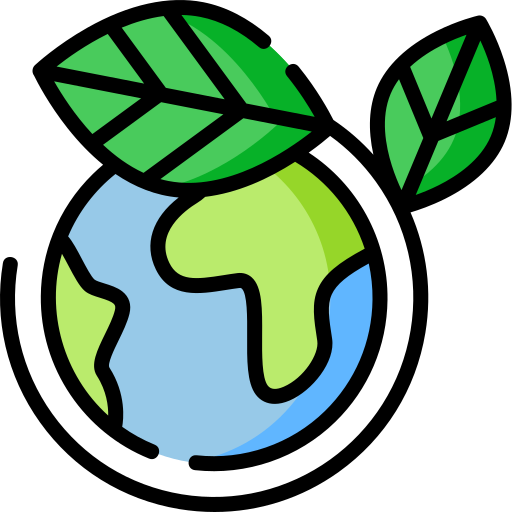 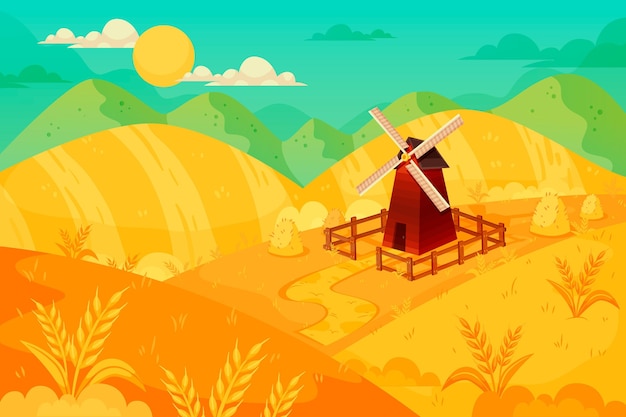 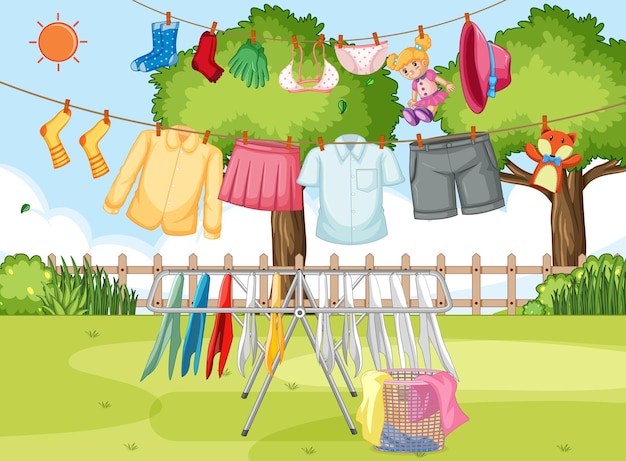 Năng Lượng Địa Nhiệt
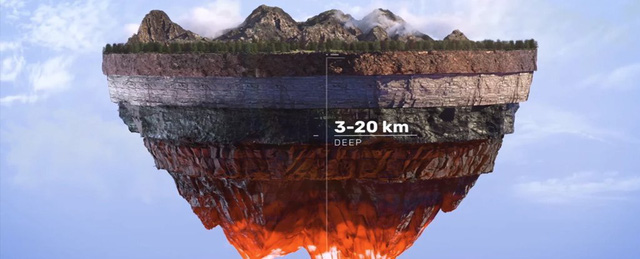 Năng lượng đến từ lõi Trái Đất → chuyển động của các mảng kiến tạo của TĐ → hoạt động của núi lửa và động đất
Năng Lượng Địa Nhiệt
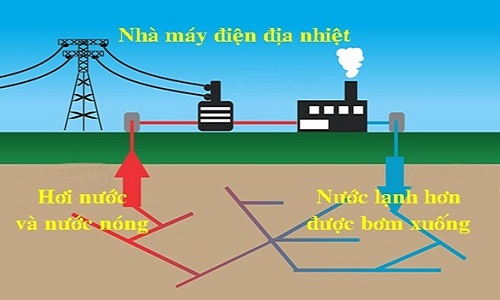 Sử dụng năng lượng địa nhiệt trong đời sống và sản xuất
Năng Lượng Địa Nhiệt
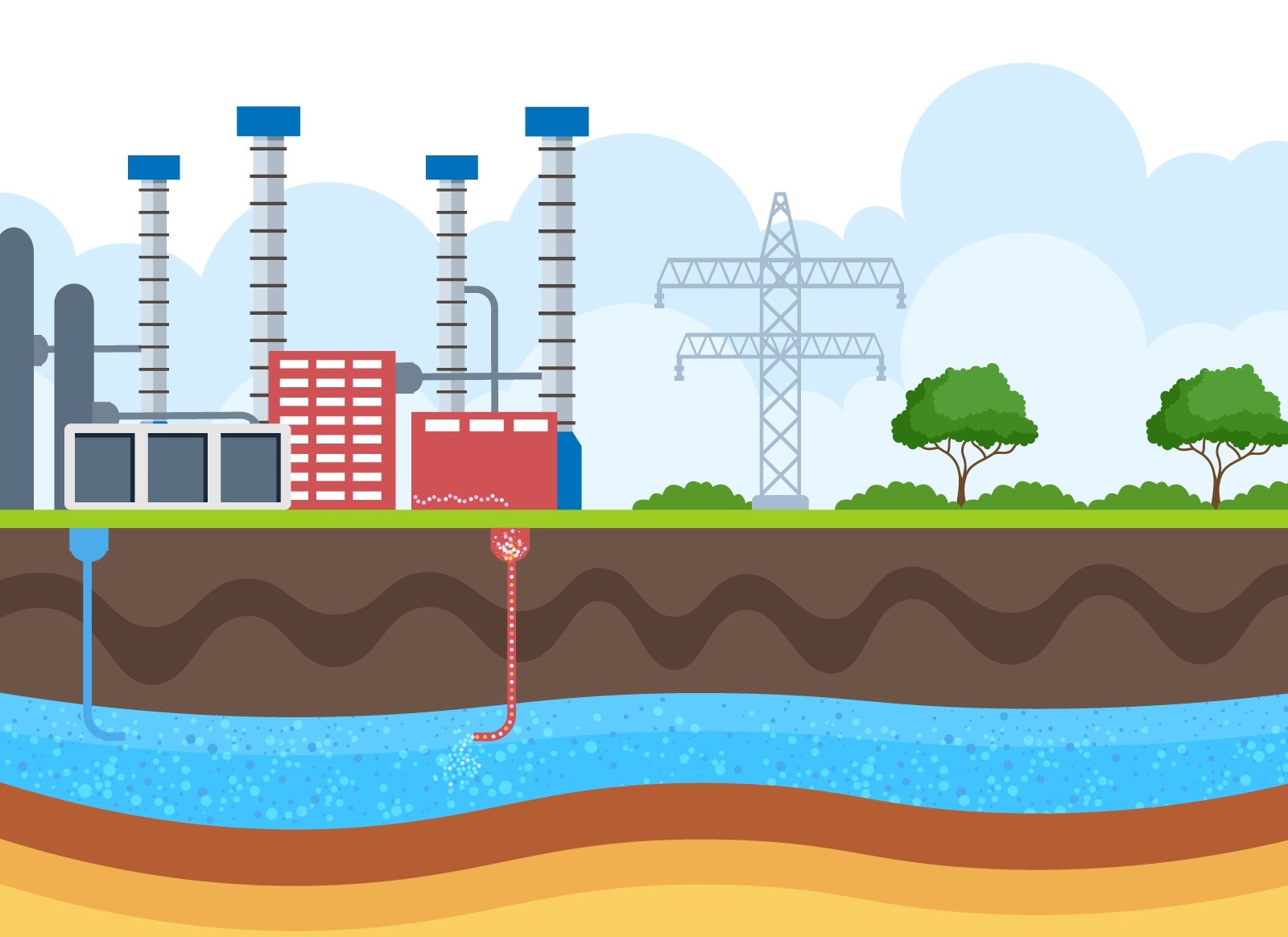 Sử dụng năng lượng địa nhiệt trong đời sống và sản xuất
Năng Lượng Thủy Triều
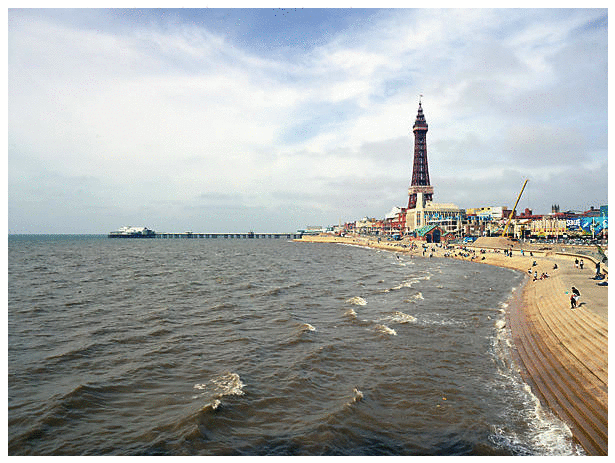 Là kết quả của lực hút hấp dẫn của Mặt Trăng lên Trái Đất → điều hòa các dòng chảy trênTĐ và làm chậm dần chuyển động tự quay trên TĐ
Năng Lượng Thủy Triều
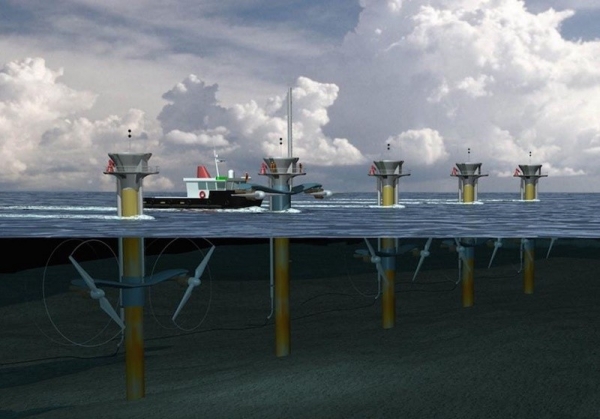 Sử dụng năng lượng Thuỷ triều trong đời sống và sản xuất
Năng Lượng Thủy Triều
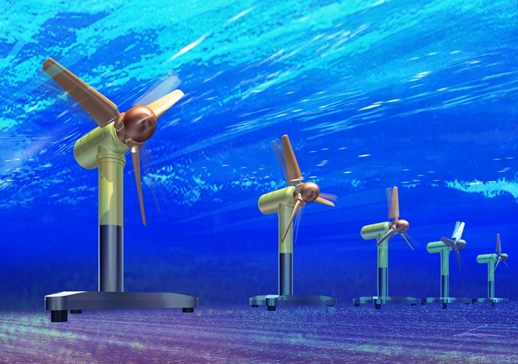 Sử dụng năng lượng thuỷ triều trong đời sống và sản xuất
Năng Lượng Thủy Triều
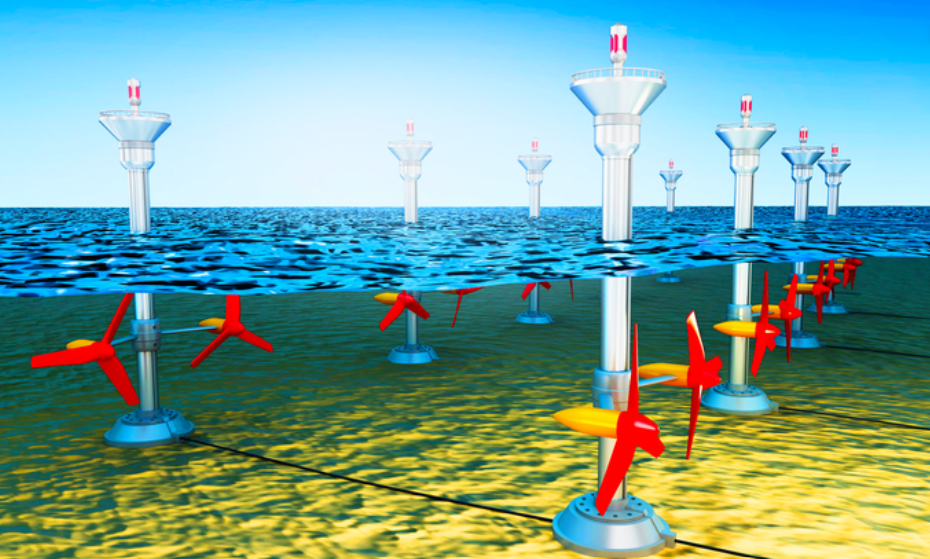 Sử dụng năng lượng thuỷ triều trong đời sống và sản xuất
Năng Lượng Hạt Nhân
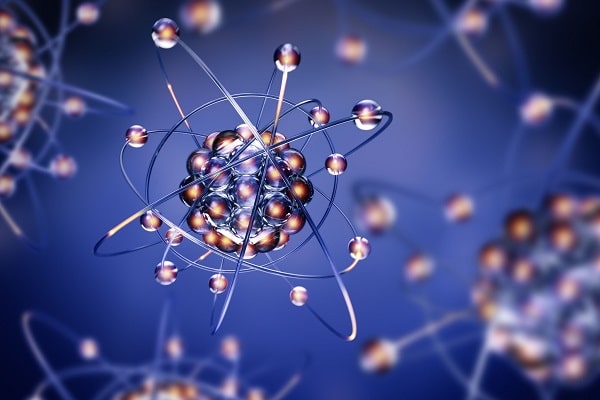 Năng lượng dự trữ bên trong nguyên tử
Năng Lượng Hạt Nhân
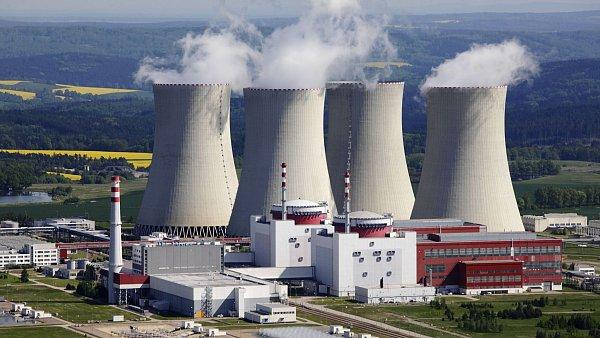 Sử dụng năng lượng hạt nhân
1. Vòng Năng Lượng Trên Trái Đất
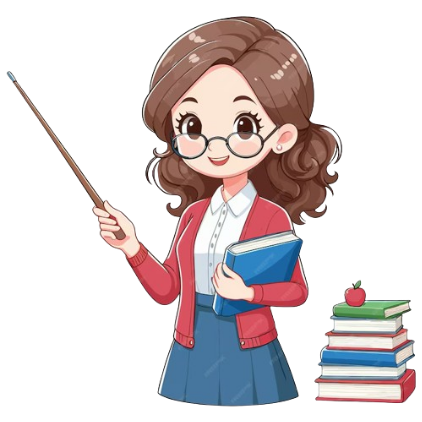 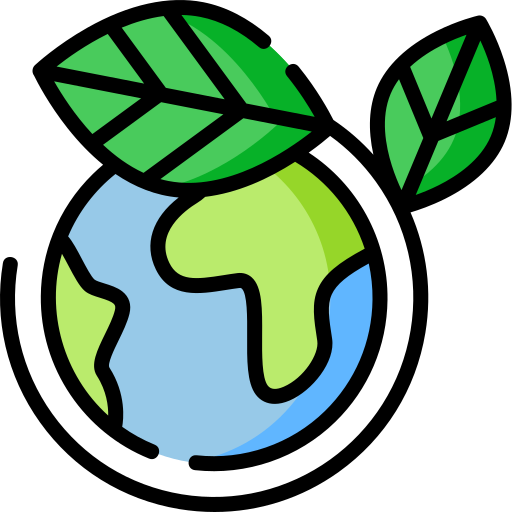 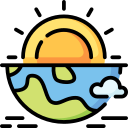 Vòng năng lượng trên Trái Đất là những sự chuyển hóa năng lượng  và vận động xảy ra khi năng lượng Mặt Trời truyền đến Trái Đất
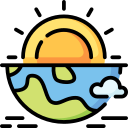 Năng lượng của Trái Đất chủ yếu đến từ Mặt Trời
02
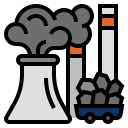 Năng Lượng Hóa Thạch
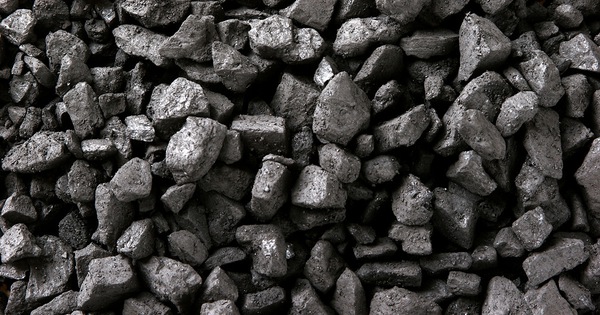 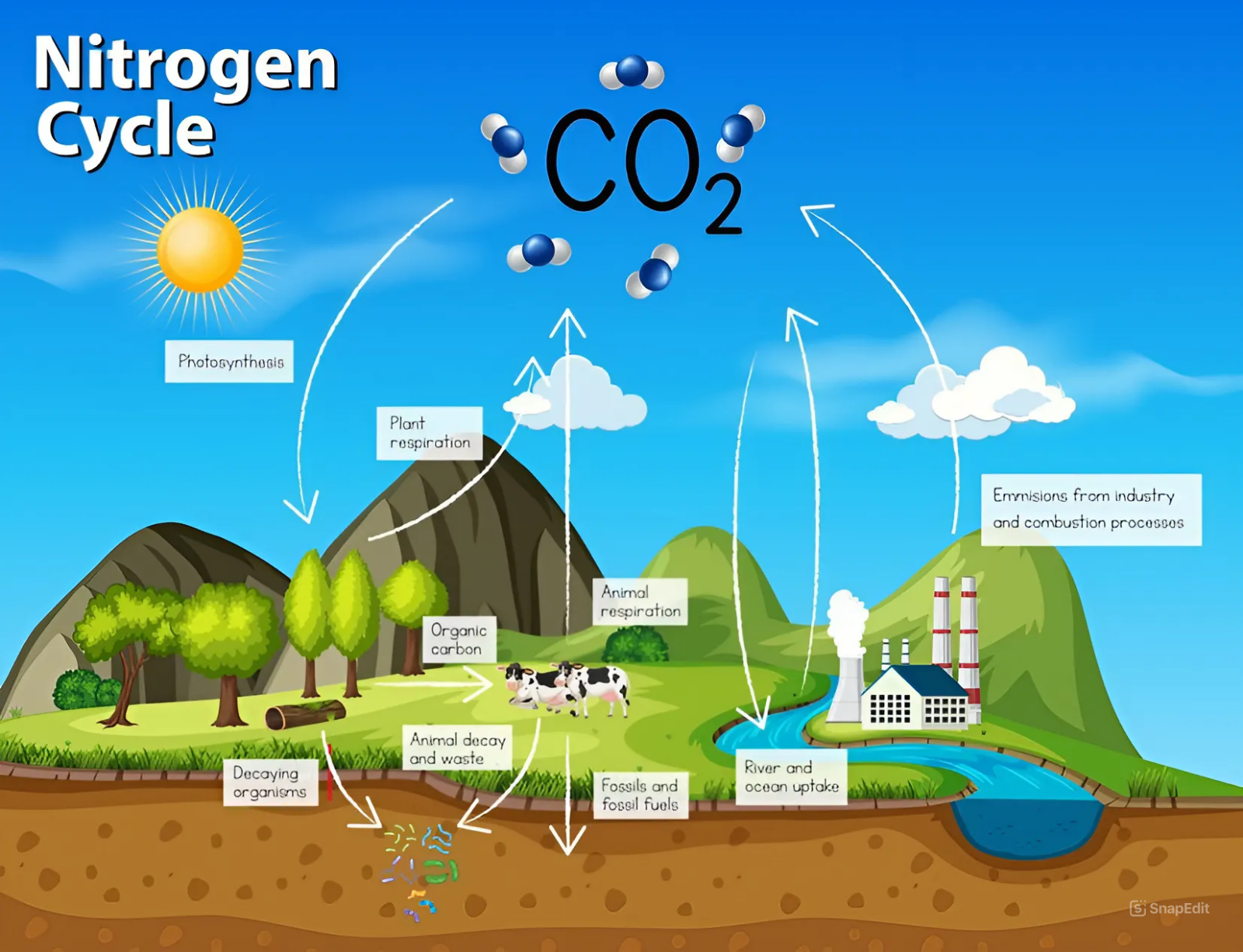 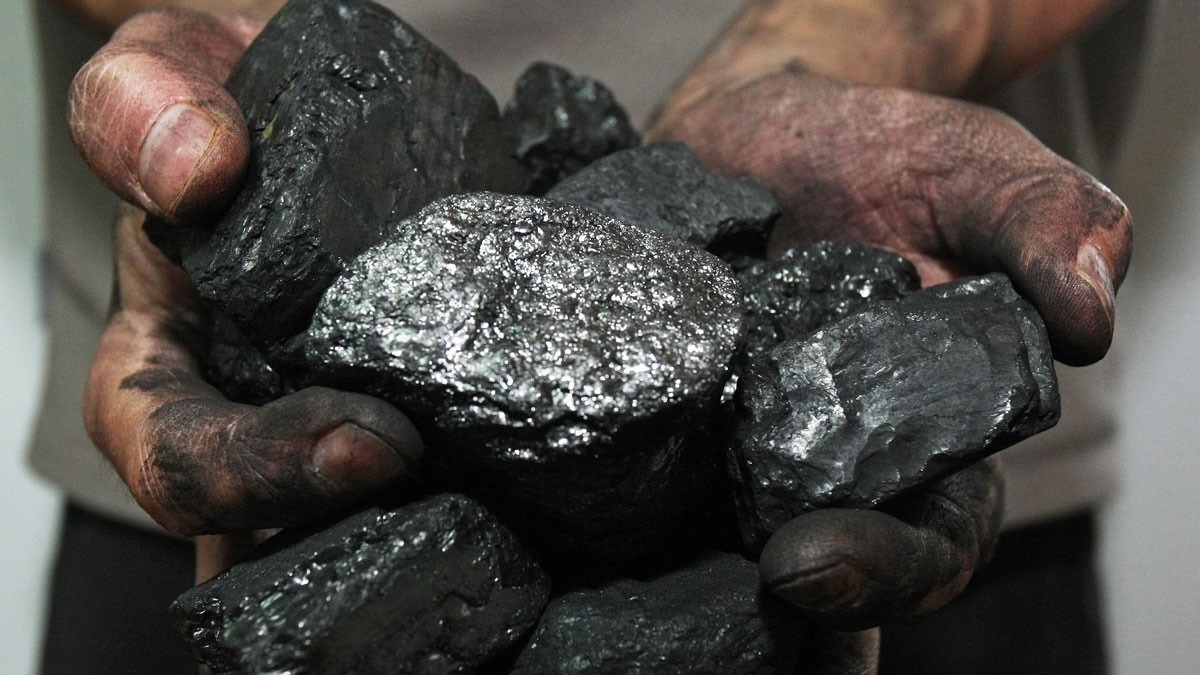 Năng lượng hóa thạch được tạo ra từ các nhiên liệu hóa thạch
2. Năng Lượng Hóa Thạch
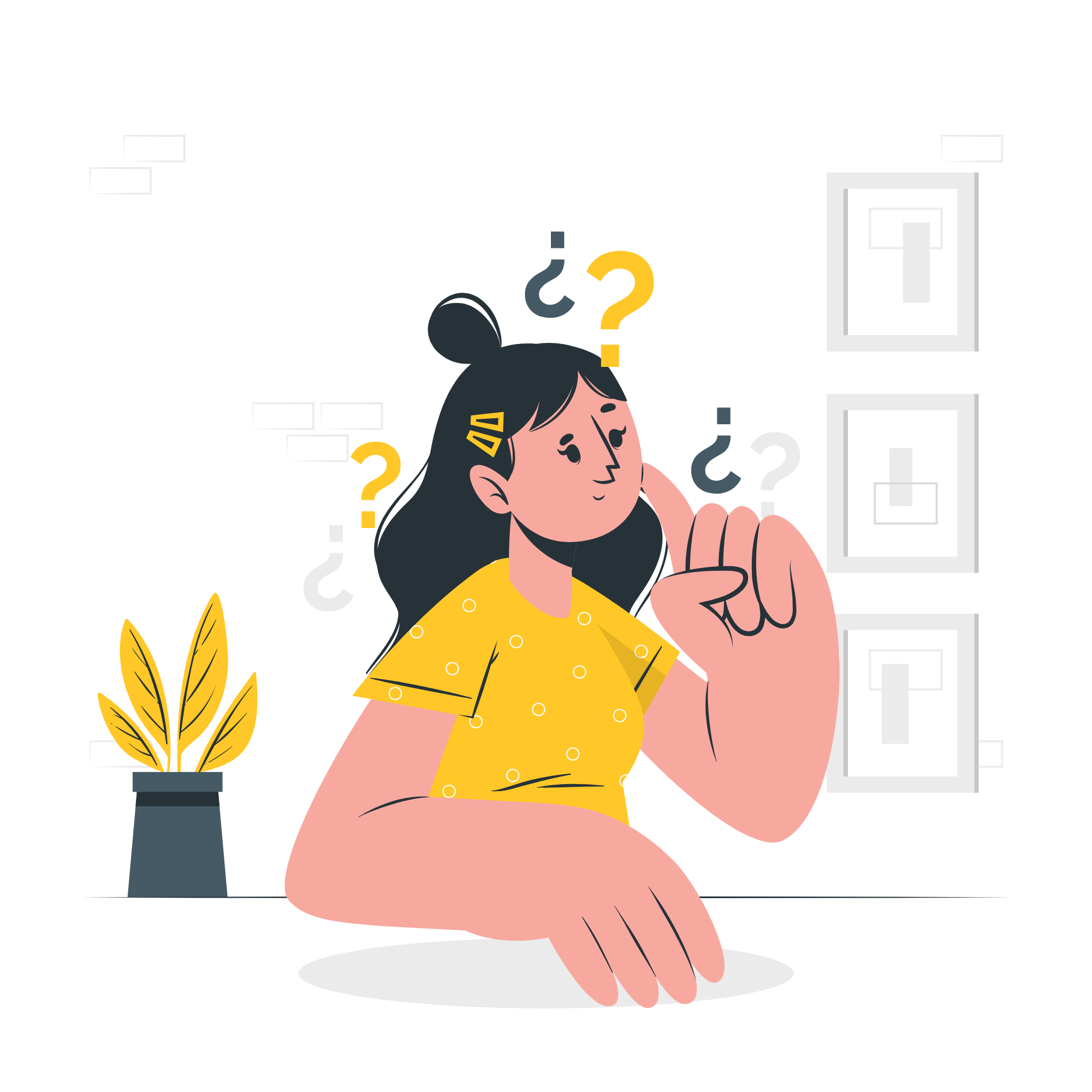 Mô tả quá trình hình thành dầu mỏ.
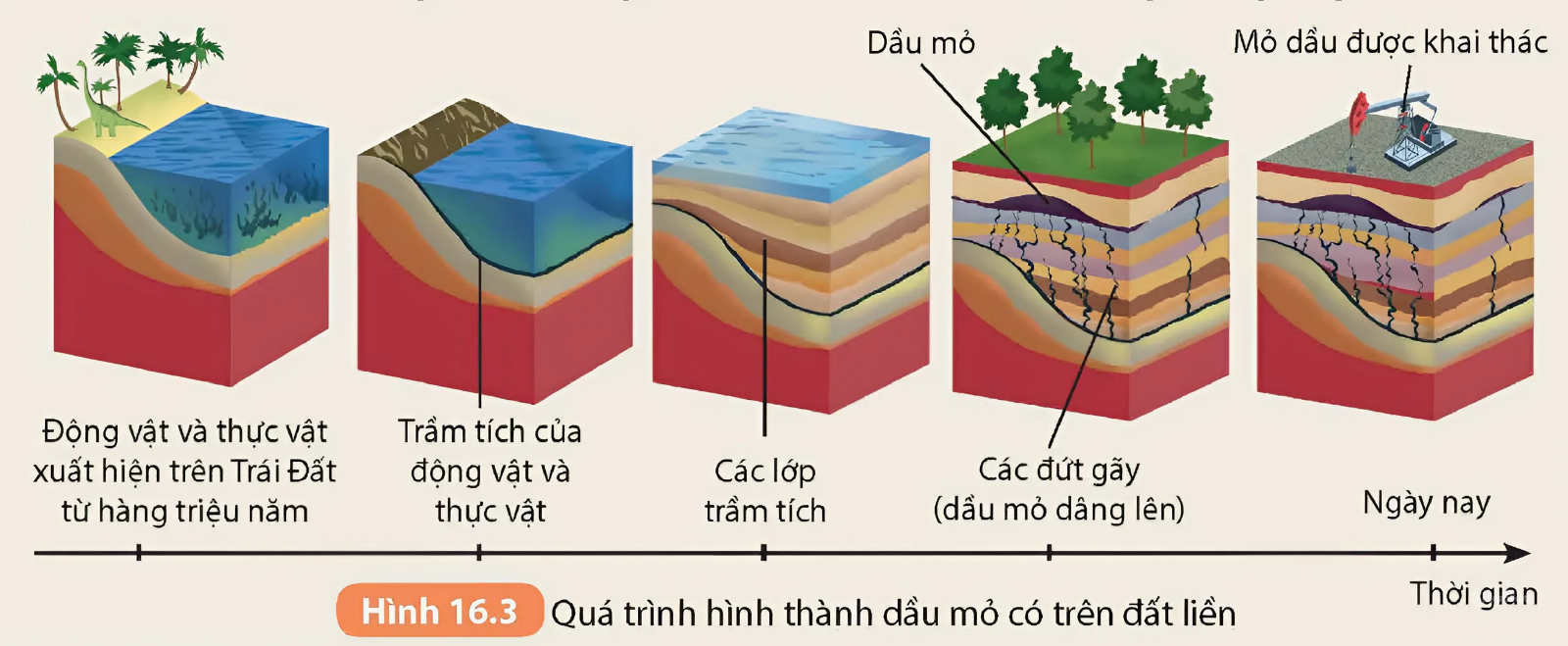 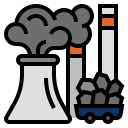 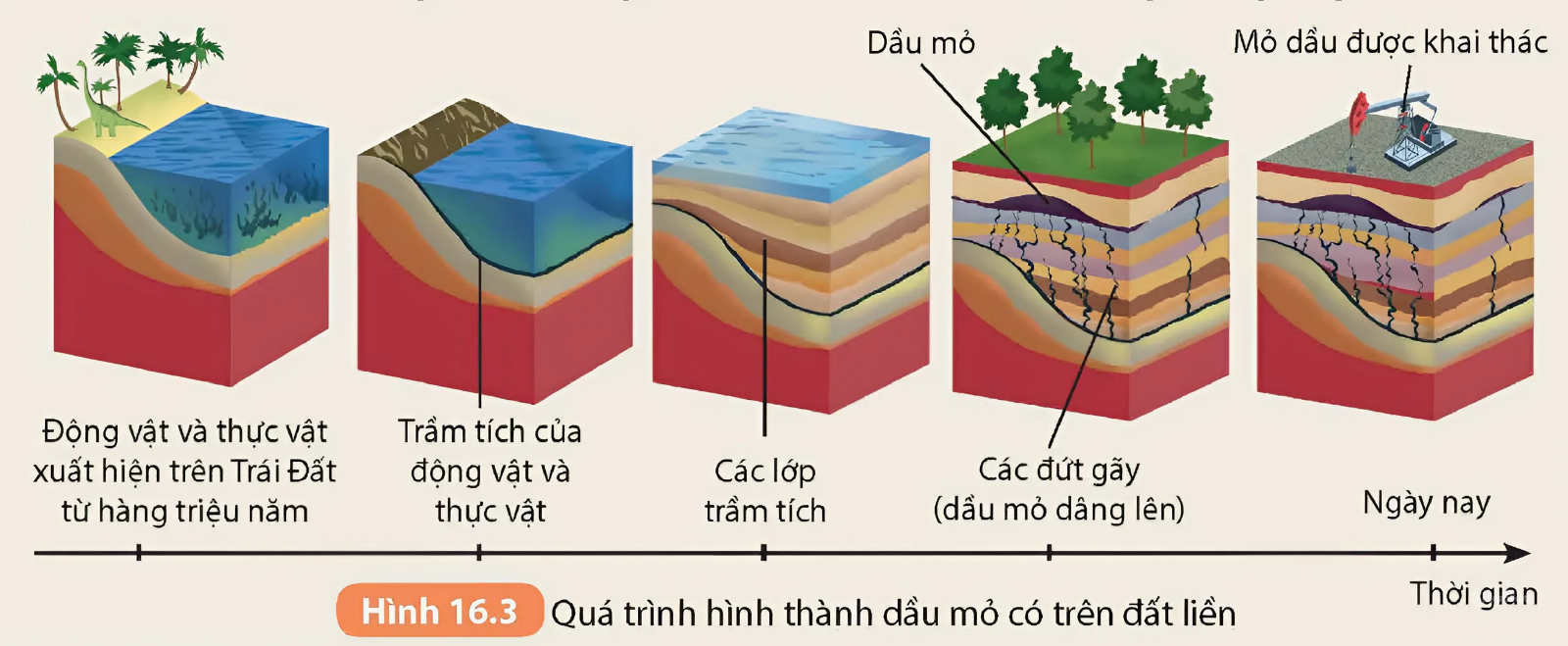 Từ vài trăm triệu năm trước, một lượng lớn thực vật và xác sinh vật biển tích tụ dưới đáy đại dương tạo thành trầm tích của động vật và thực vật
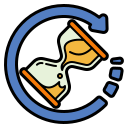 Trong hàng triệu năm tiếp theo, lớp trầm tích này bị biến đổi bởi vi khuẩn và chìm sâu hơn.
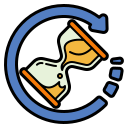 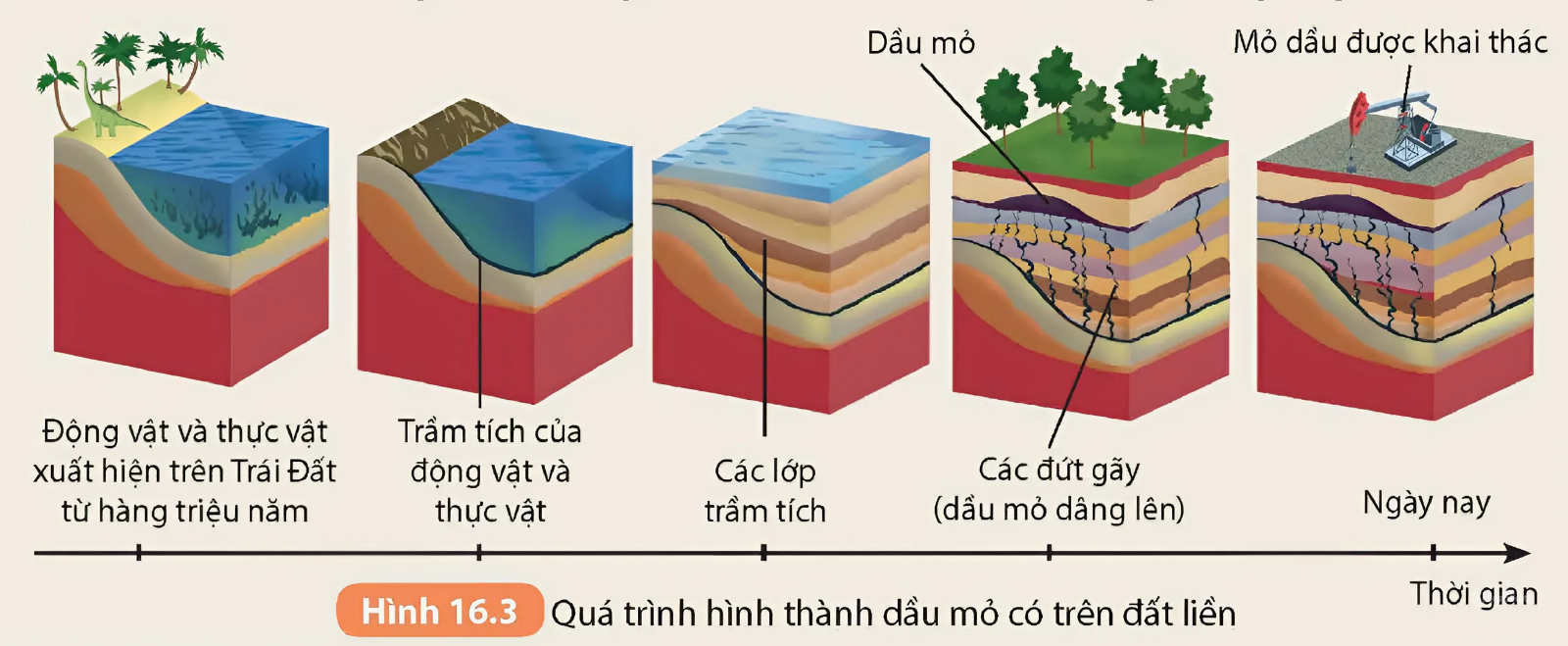 Trải qua sự gia tăng nhiệt độ và áp suất, ở độ sâu khoảng một vài kilômét dưới áp suất lớn, dần dần các lớp trầm tích biến thành bùn đen, dầu mỏ.
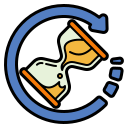 Sau đó, dựa vào các vết đứt gãy của các lớp đá, dầu mỏ dần nổi lên, tích tụ trong các túi đá, trở thành mỏ dầu.
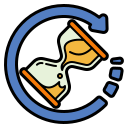 2. Năng Lượng Hóa Thạch
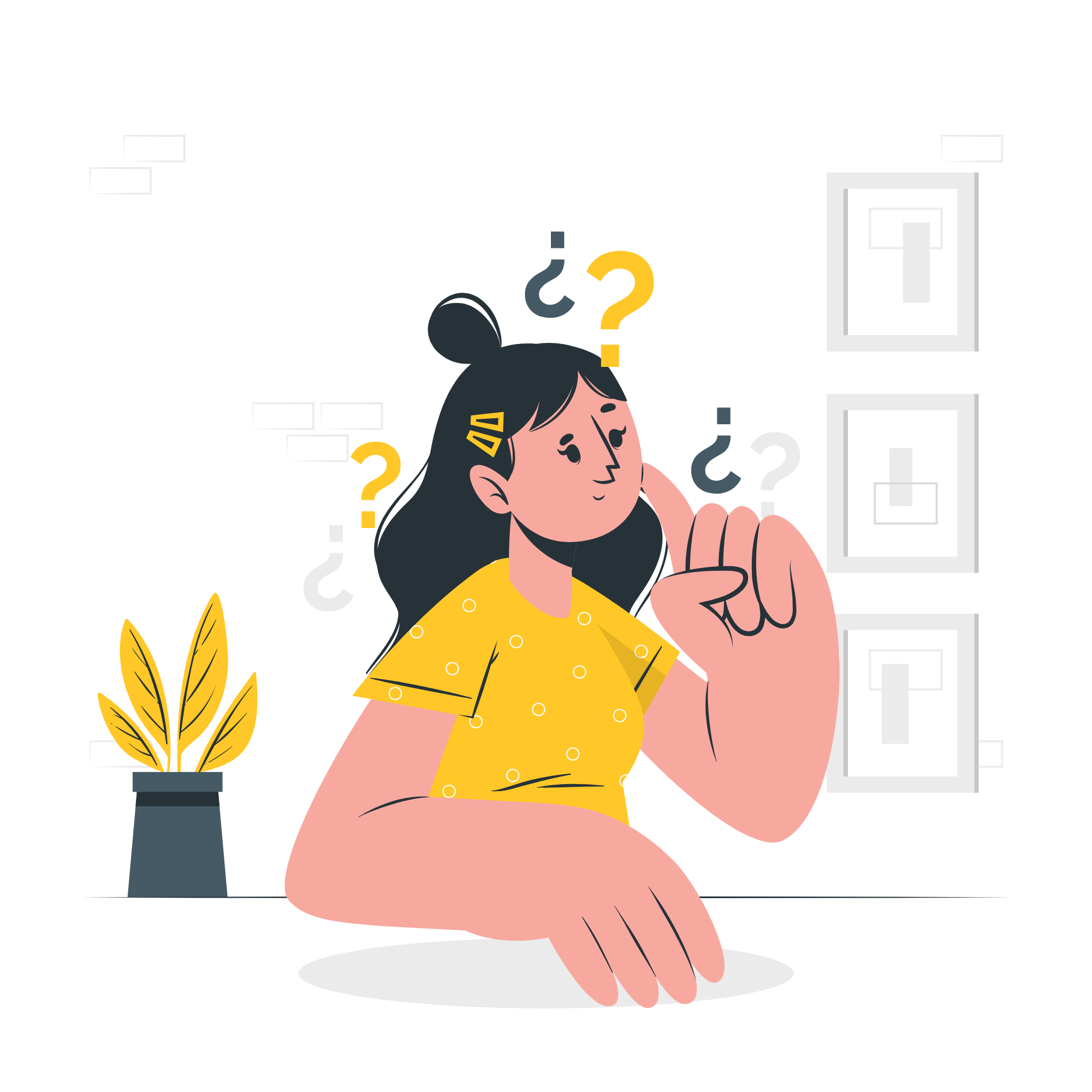 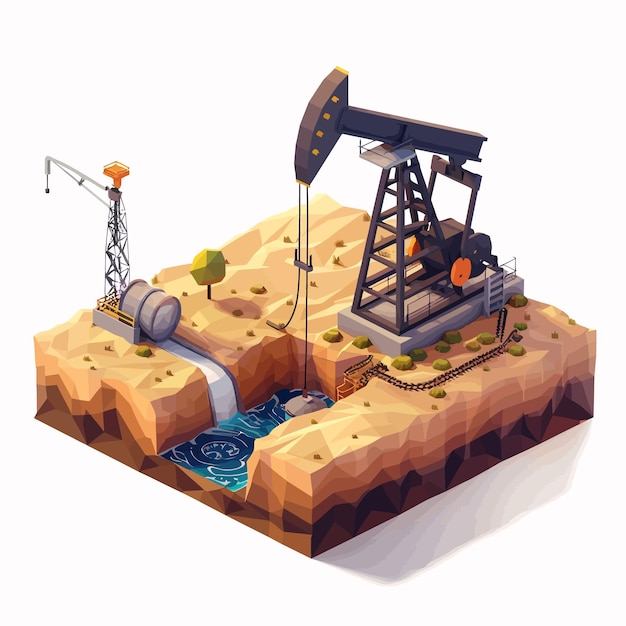 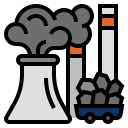 Vì sao dầu mỏ không thể bổ sung nhanh và sẽ dần cạn kiệt trong tương lai gần?
Nhược Điểm Của Năng Lượng Hóa Thạch
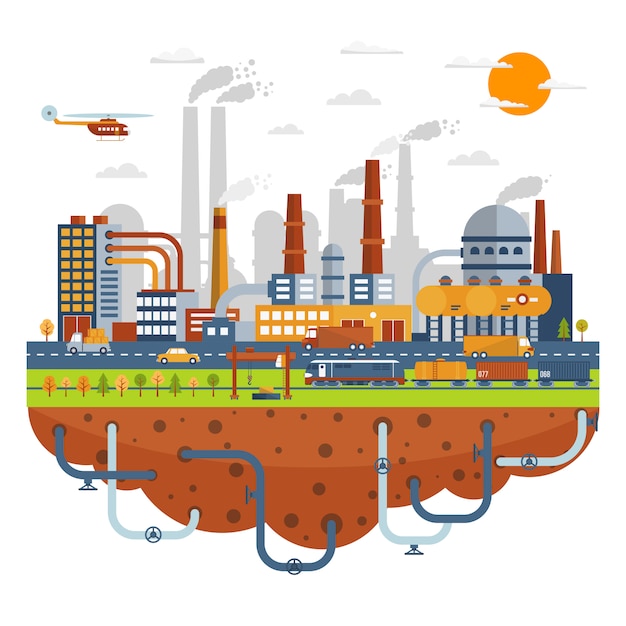 Trái Đất mất hàng triệu năm để tạo ra các nguồn nhiên liệu đó, trong khi tốc độ tiêu thụ của con người lại rất nhanh khiến nguồn nhiên liệu này ngày càng trở nên cạn kiệt.
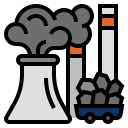 2. Năng Lượng Hóa Thạch
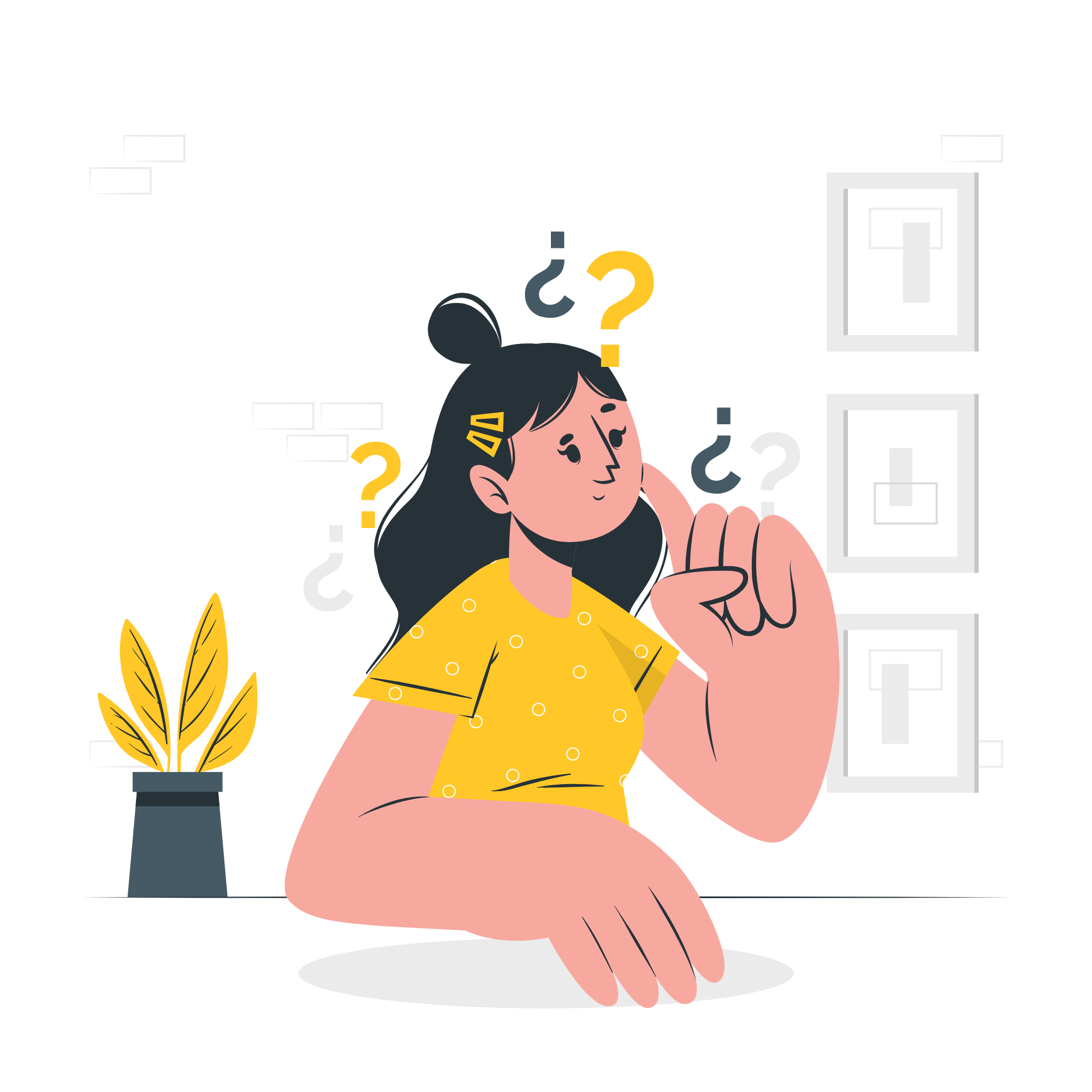 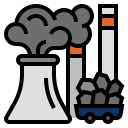 Bằng kiến thức thực tế, em hãy kể các nhược điểm của năng lượng hóa thạch.
Nhược Điểm Của Năng Lượng Hóa Thạch
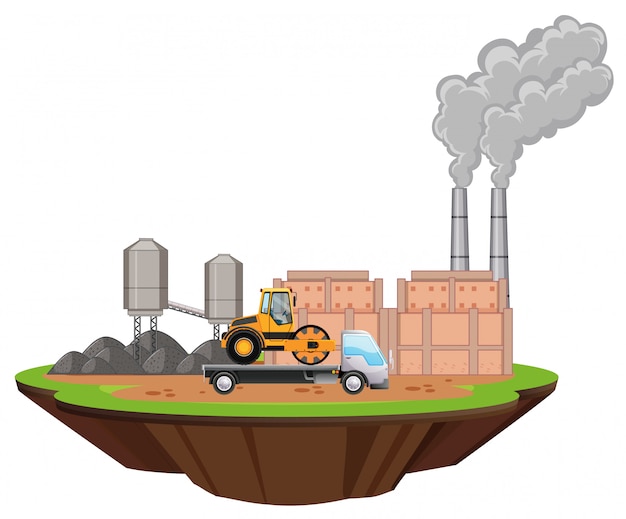 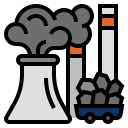 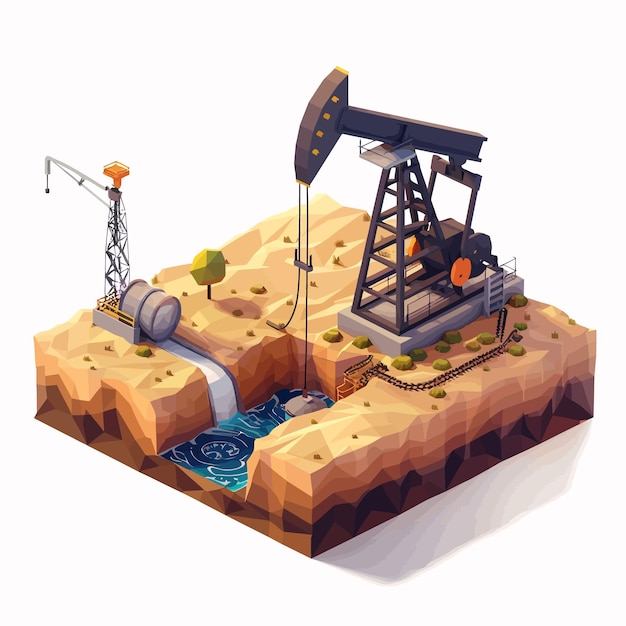 Thời gian hình thành rất lâu, không tái tạo
Nhược Điểm Của Năng Lượng Hóa Thạch
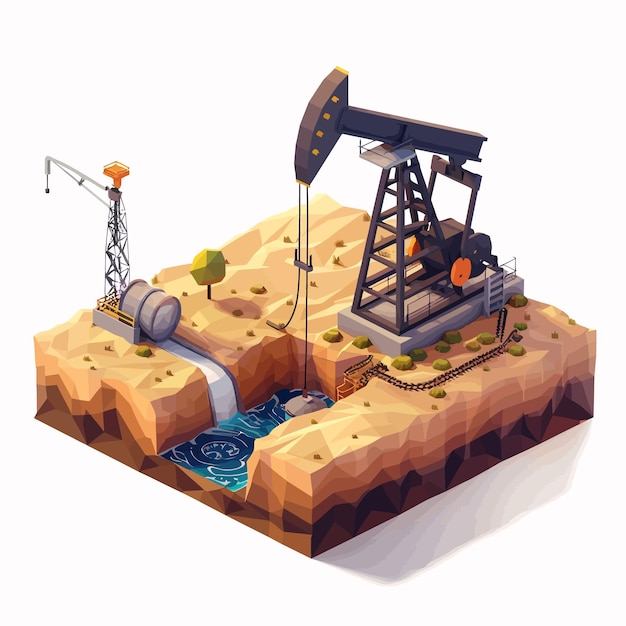 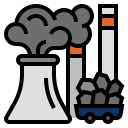 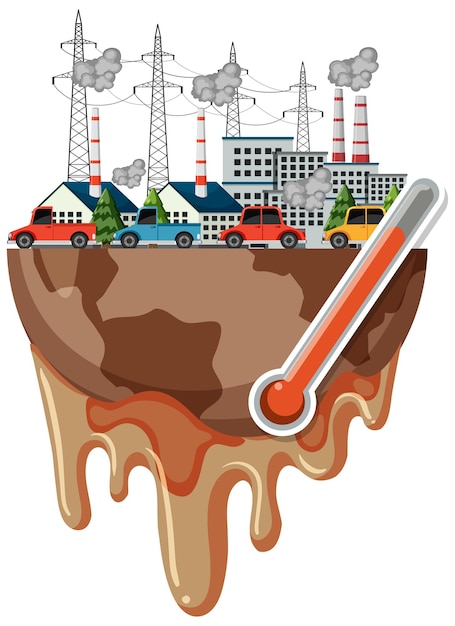 Trữ lượng có hạn và đang dần cạn kiệt
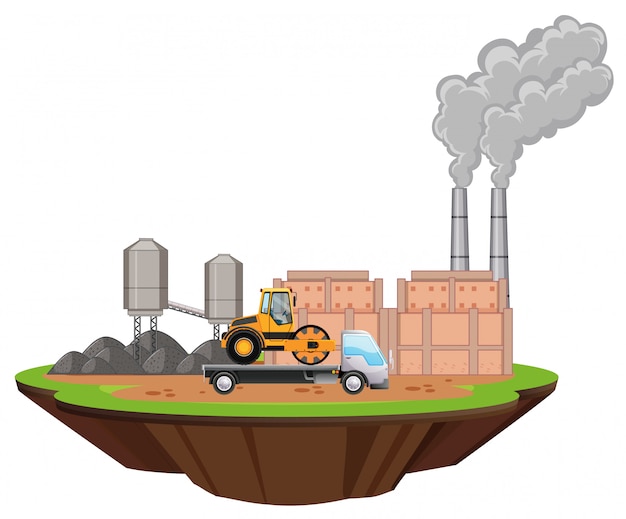 Nhược Điểm Của Năng Lượng Hóa Thạch
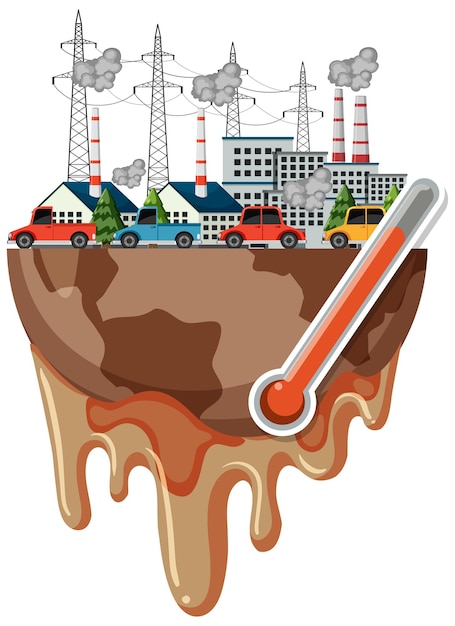 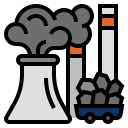 Gây ảnh hưởng tiêu cực đến khí hậu và hệ sinh thái
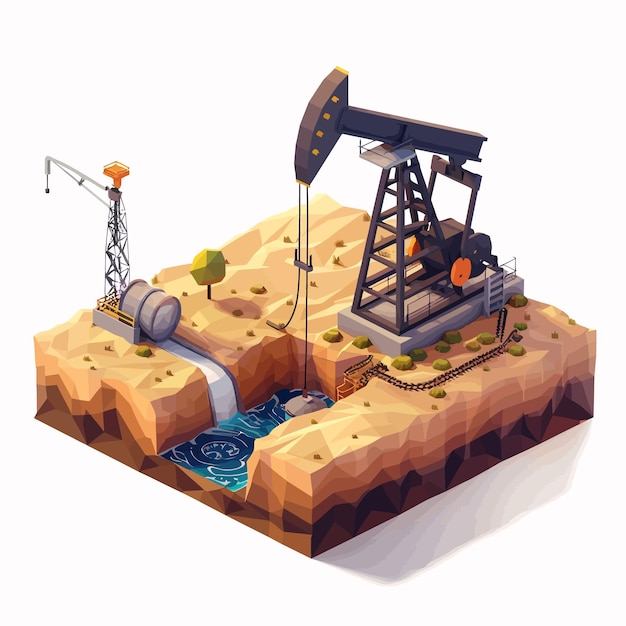 2. Năng Lượng Hóa Thạch
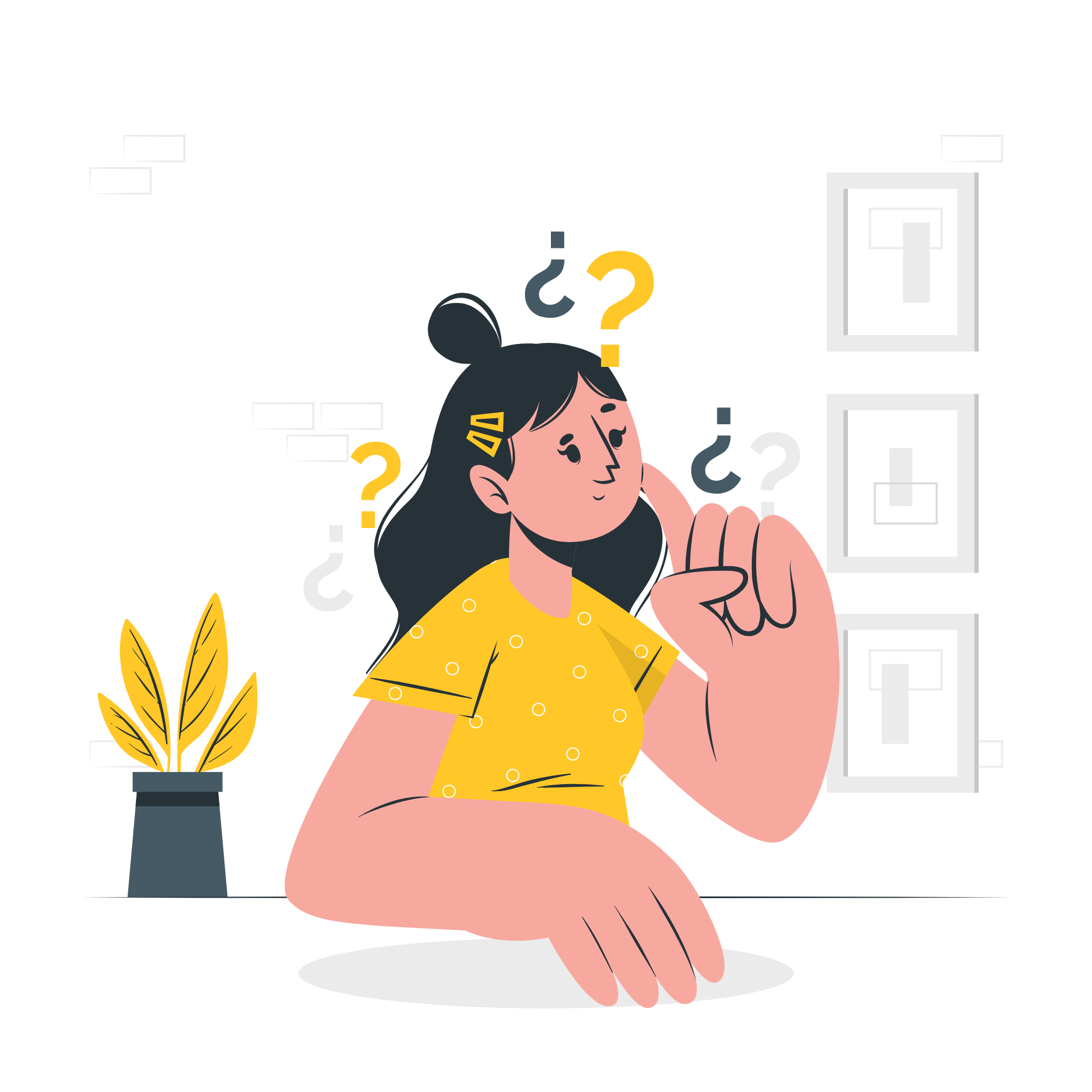 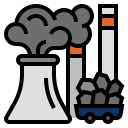 Mặc dù có nhiều nhược điểm nhưng hiện nay nhiên liệu hóa thạch vẫn được sử dụng rộng rãi. Vì sao?
Ưu Điểm Của Năng Lượng Hóa Thạch
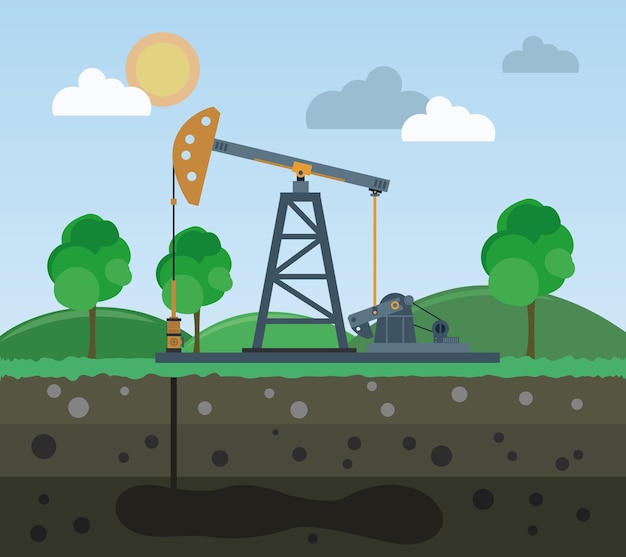 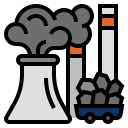 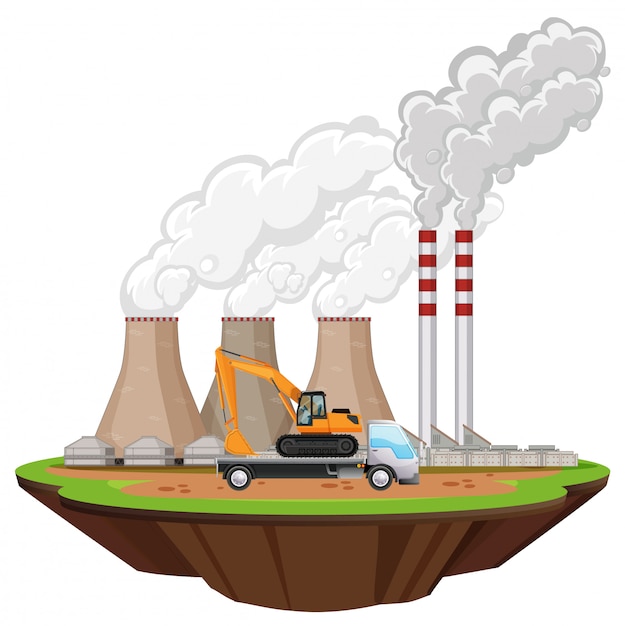 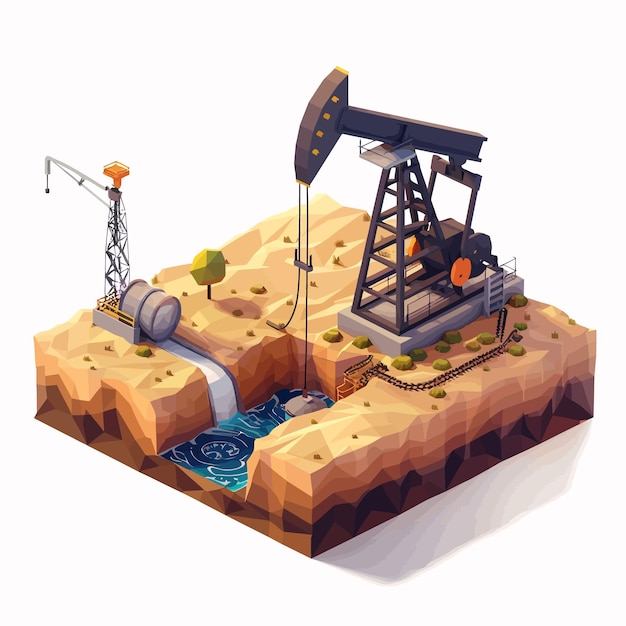 Có sẵn trong tự nhiên
Ưu Điểm Của Năng Lượng Hóa Thạch
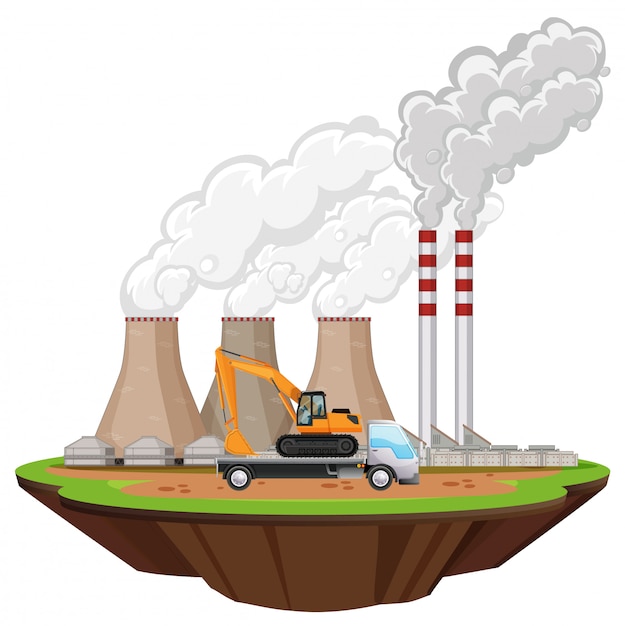 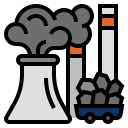 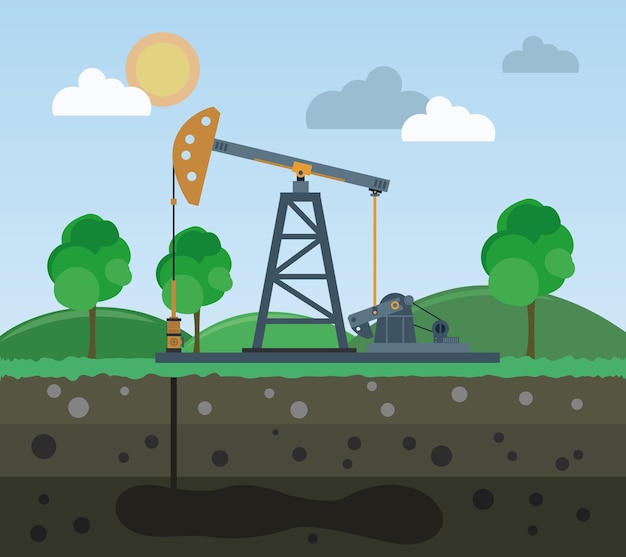 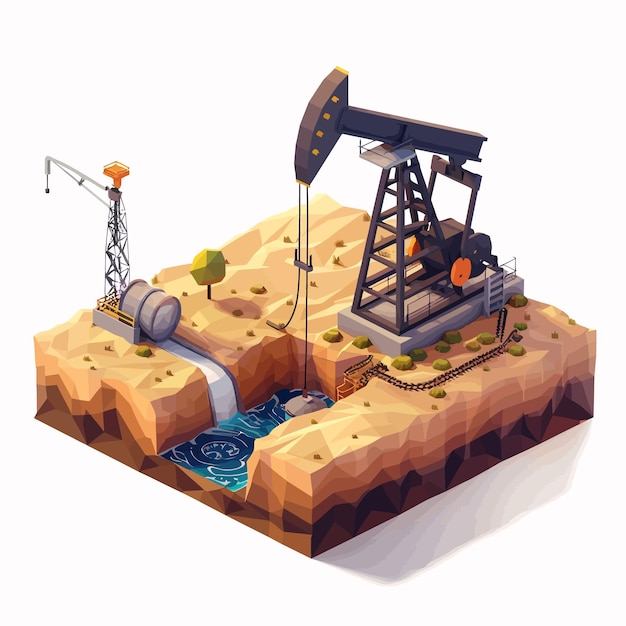 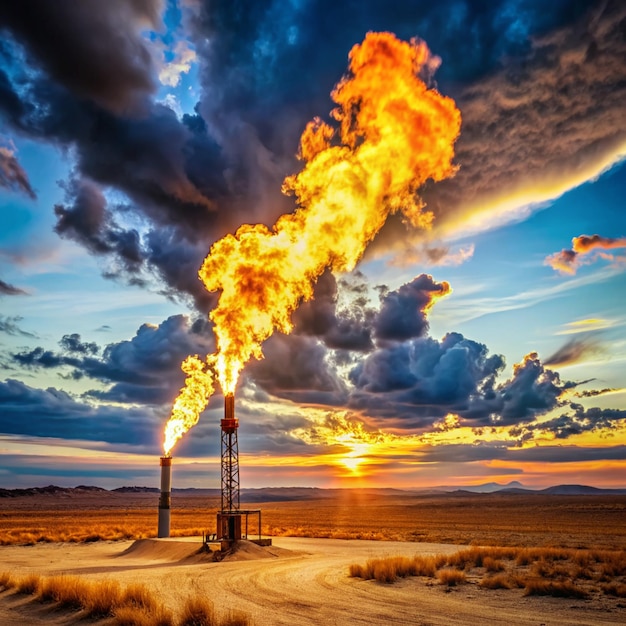 Thời gian khai thác nhanh, dễ vận chuyển, dễ sử dụng
Ưu Điểm Của Năng Lượng Hóa Thạch
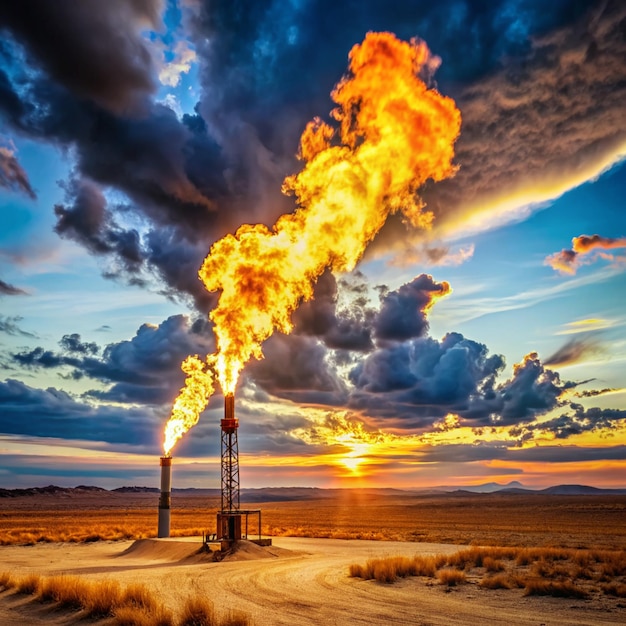 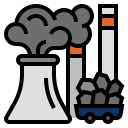 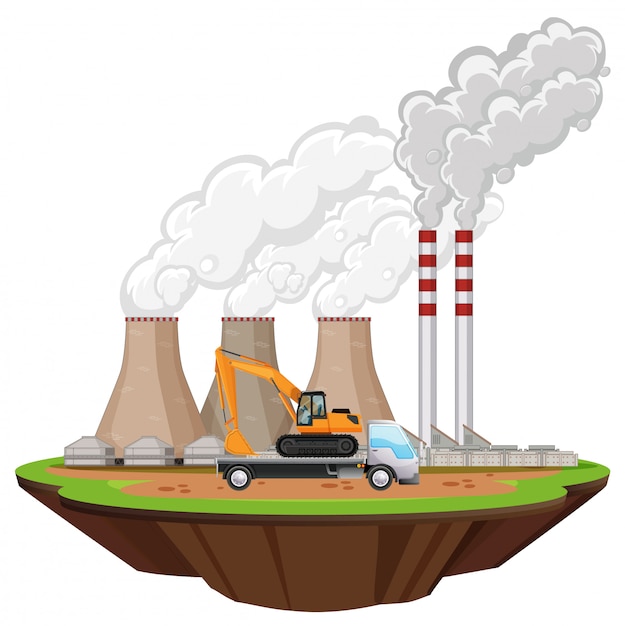 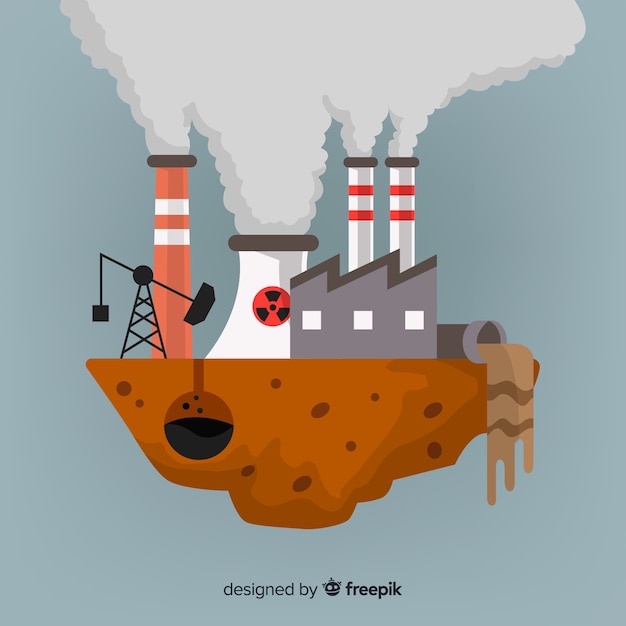 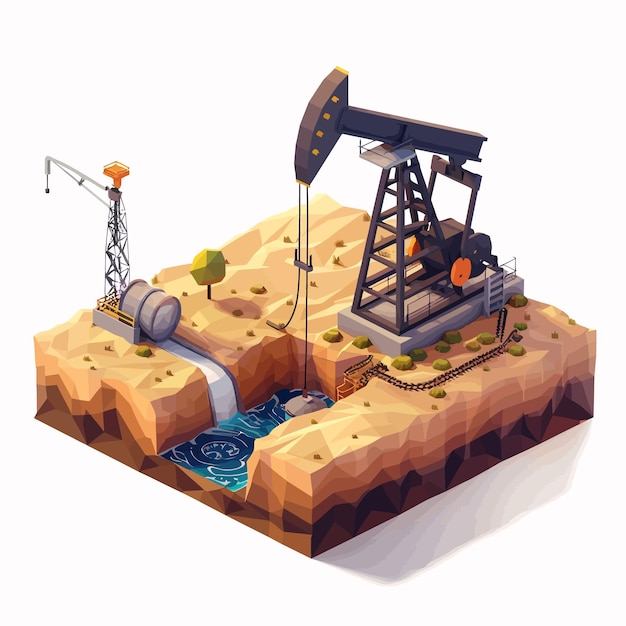 Tỏa nhiệt lượng lớn khi đốt
Ưu Điểm Của Năng Lượng Hóa Thạch
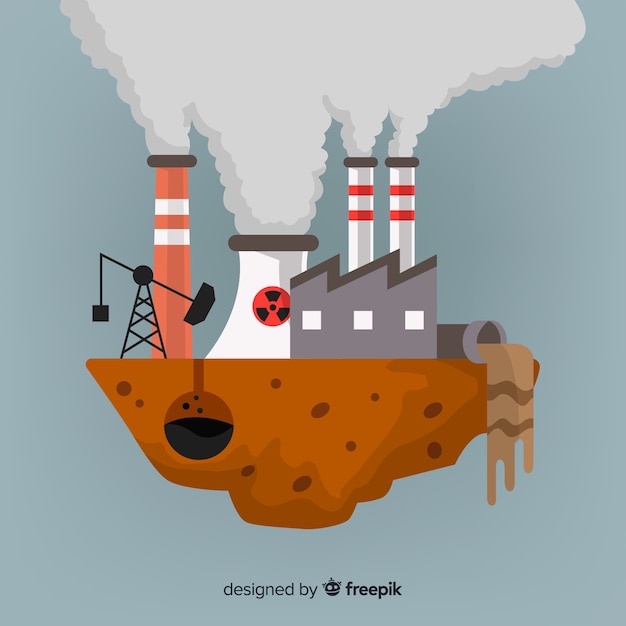 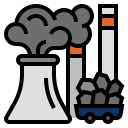 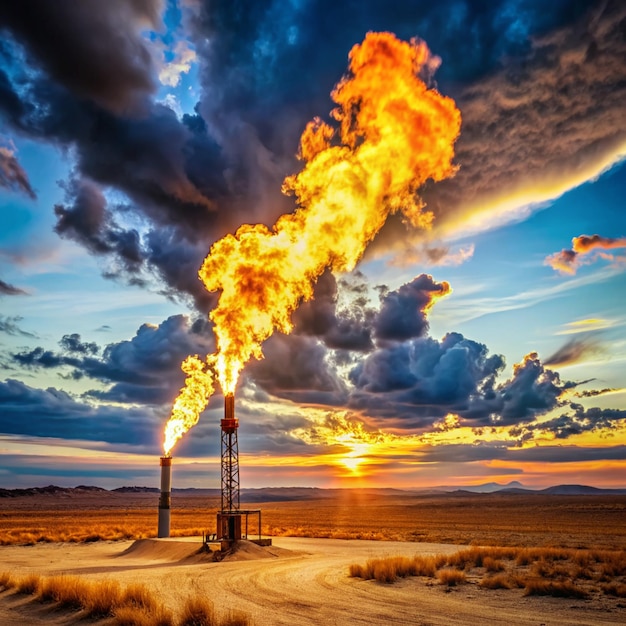 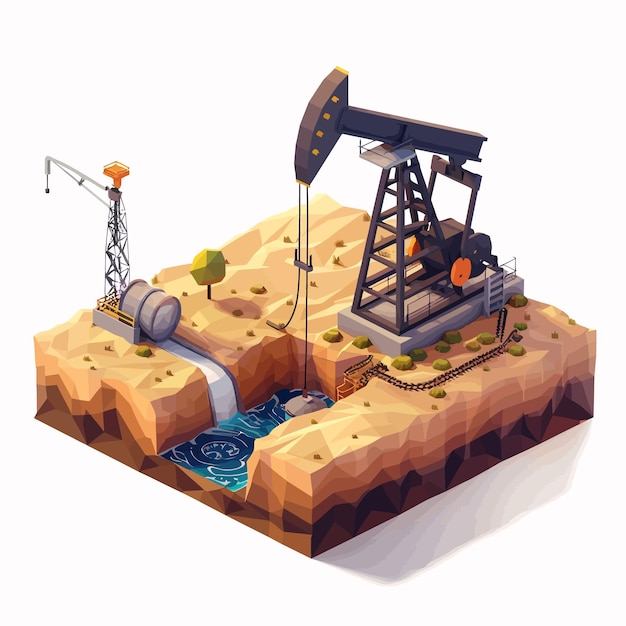 Có thể dự trữ trong thời gian dài
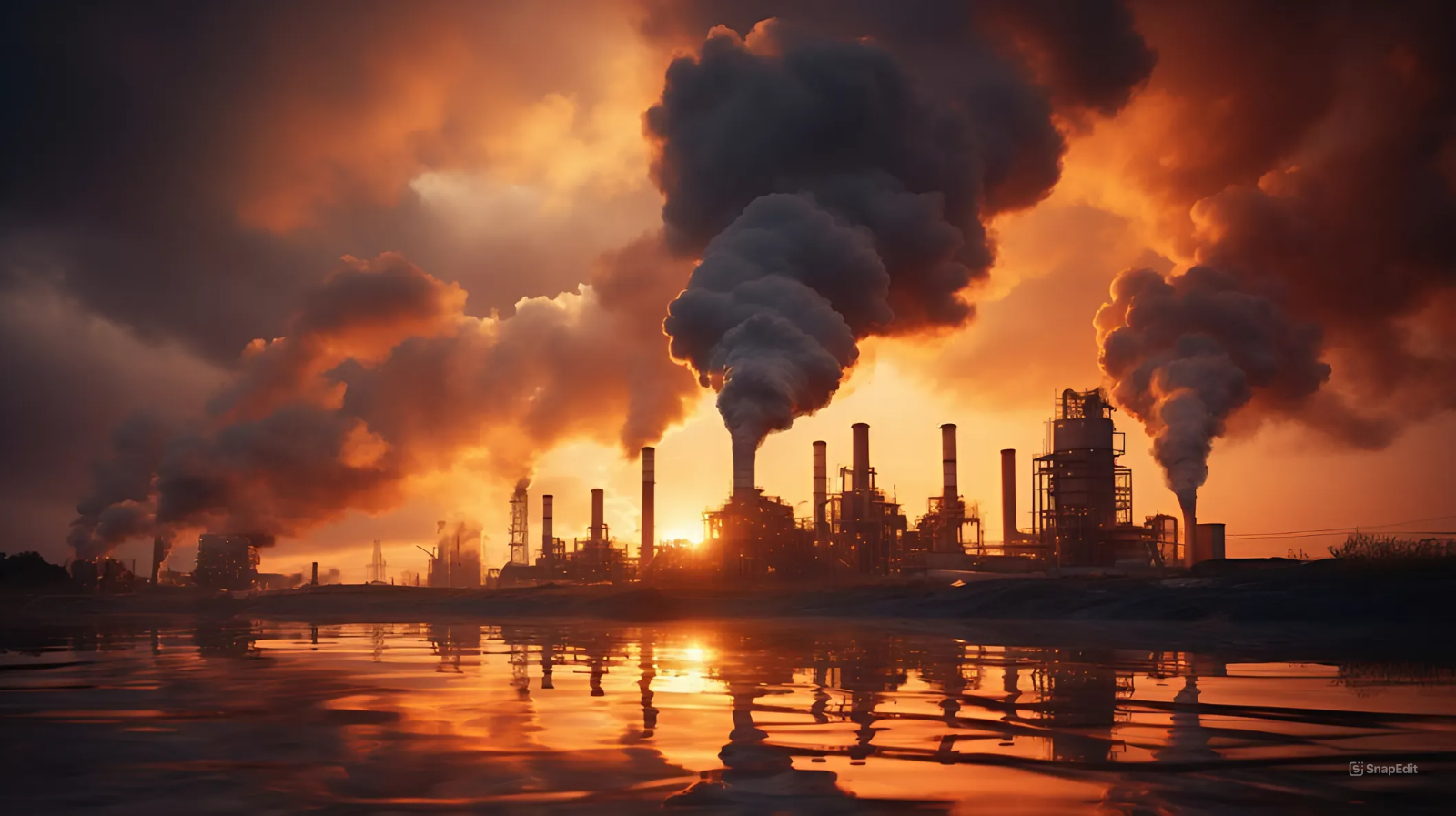 Khi đốt cháy, năng lượng hóa thạch chuyển hóa thành nhiệt năng rồi chuyển hóa thành dạng năng lượng khác tùy mục đích sử dụng
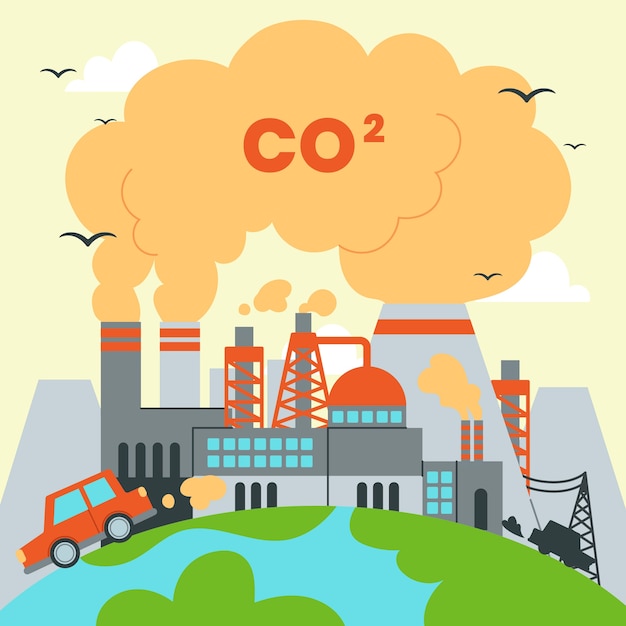 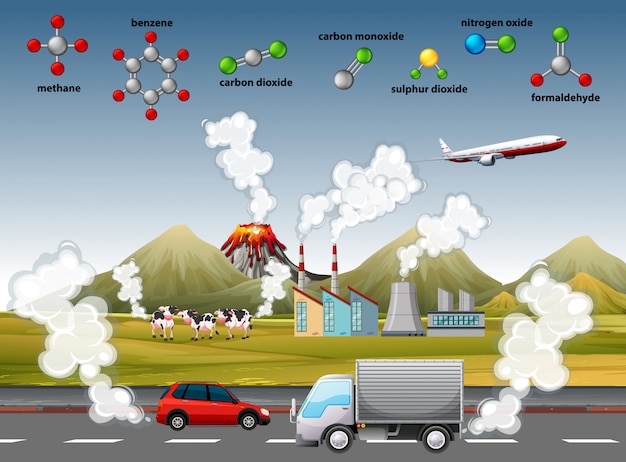 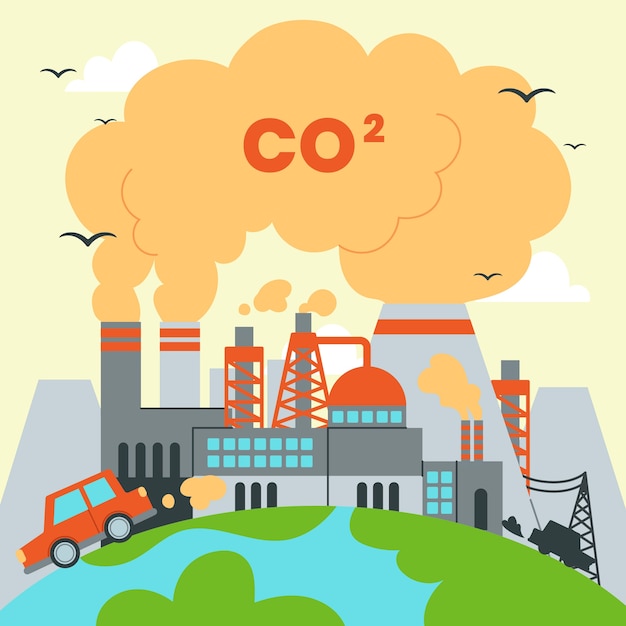 Đốt cháy nhiên liệu hóa thạch thải ra lượng lớn khí nhà kính, bụi ….
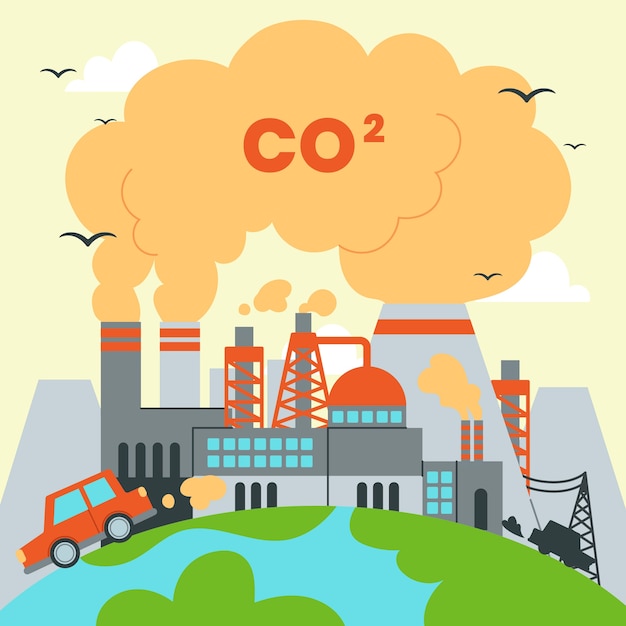 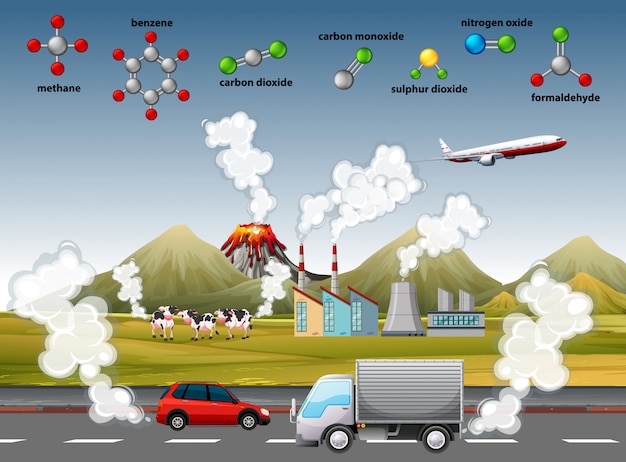 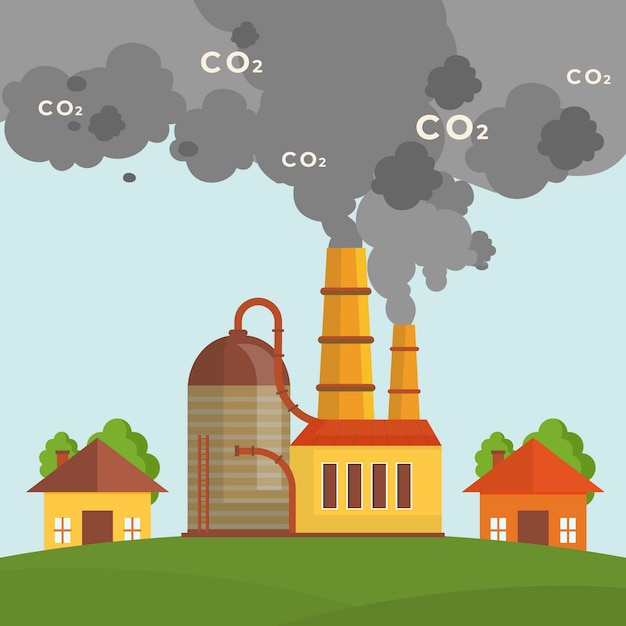 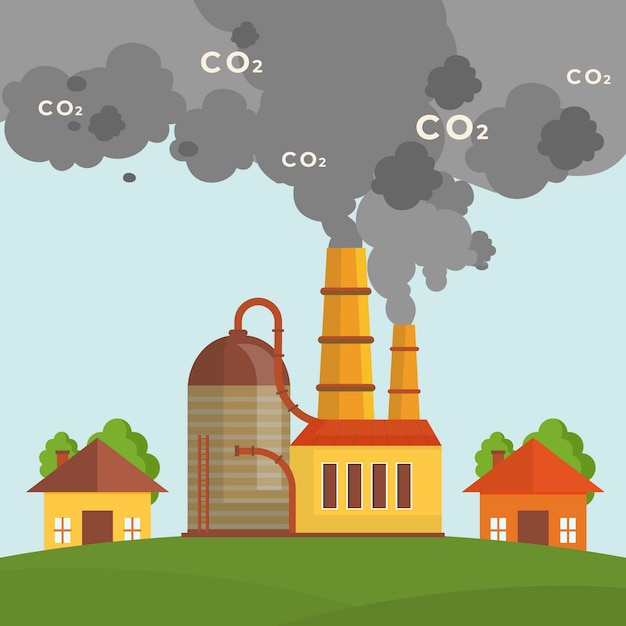 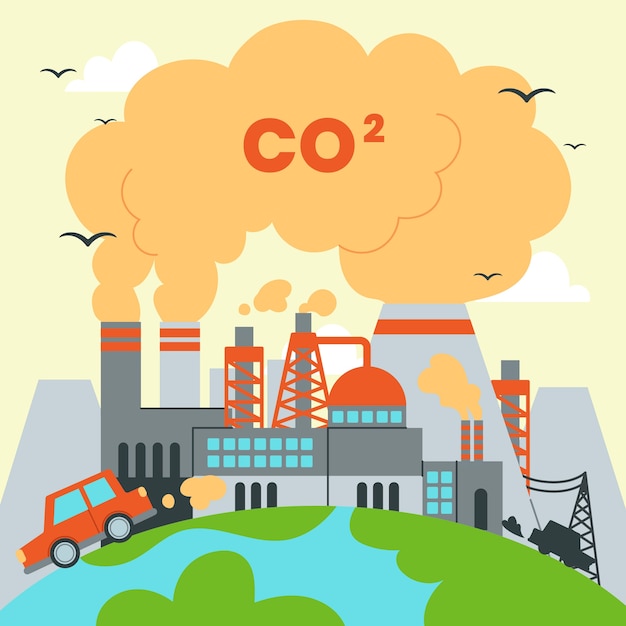 2. Năng Lượng Hóa Thạch
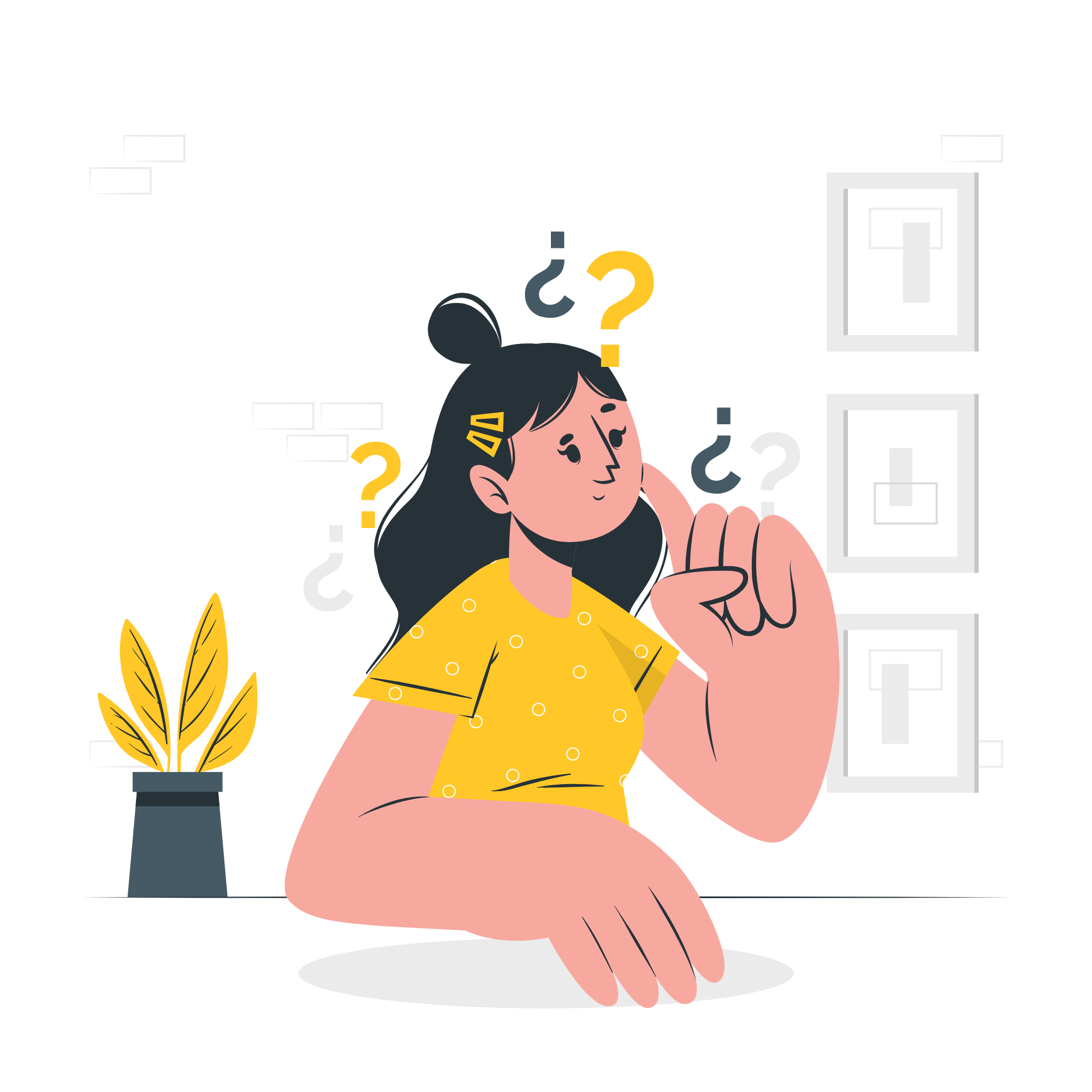 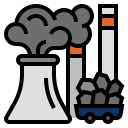 Việc sử dụng xăng dầu trong lĩnh vực giao thông vận tải có tác động như thế nào đến môi trường?
2. Năng Lượng Hóa Thạch
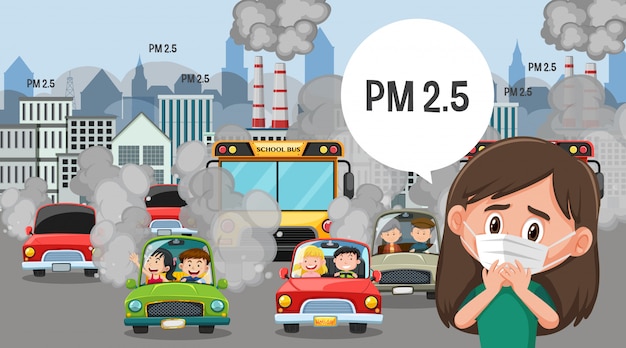 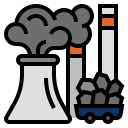 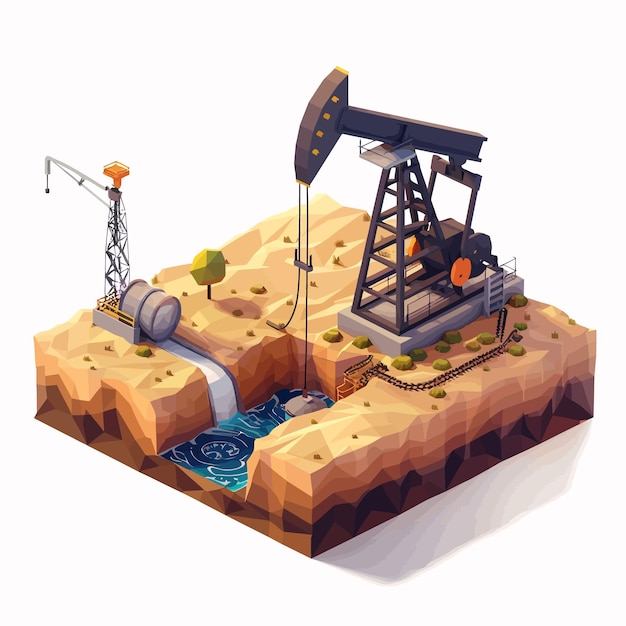 Việc sử dụng xăng dầu trong lĩnh vực giao thông vận tải thải ra môi trường một lượng lớn khí nhà kính như carbon dioxide, methane,..., bụi mịn và nhiều kim loại nặng khác làm ô nhiễm môi trường, gia tăng khả năng xảy ra hiệu ứng nhà kính.
03
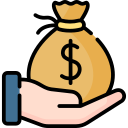 Các Yếu Tố Ảnh Hưởng Đến Giá Năng Lượng Hóa Thạch
2. Năng Lượng Hóa Thạch
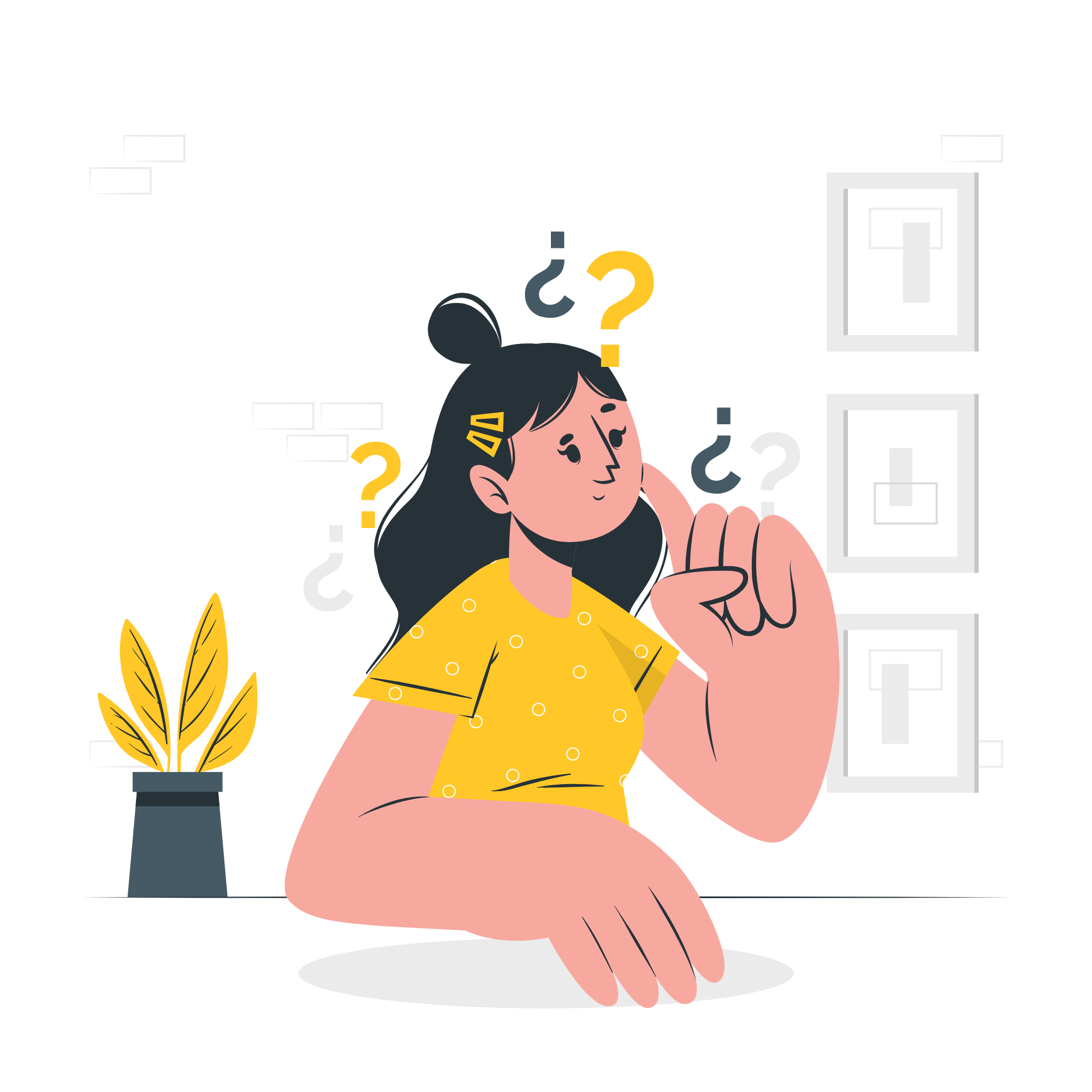 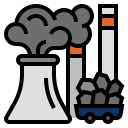 Giá xăng dầu phụ thuộc vào những yếu tố nào?
2. Năng Lượng Hóa Thạch
Hệ thống cung ứng xăng dầu
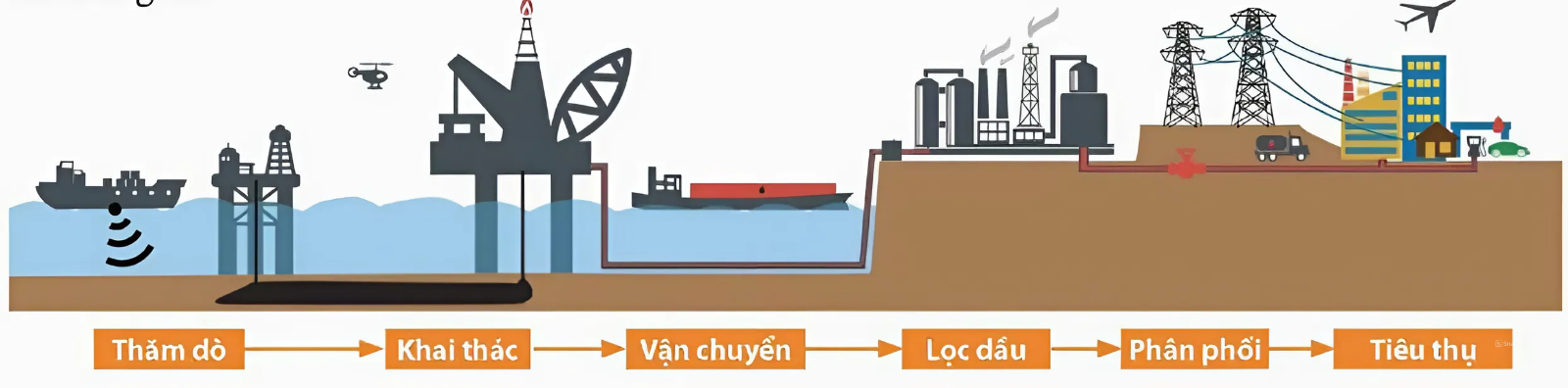 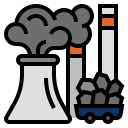 Thăm dò
Khai thác
Vận chuyển
Lọc dầu
Phân phối
Tiêu thụ
2. Năng Lượng Hóa Thạch
Chi phí khai thác dầu thô
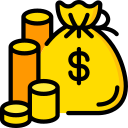 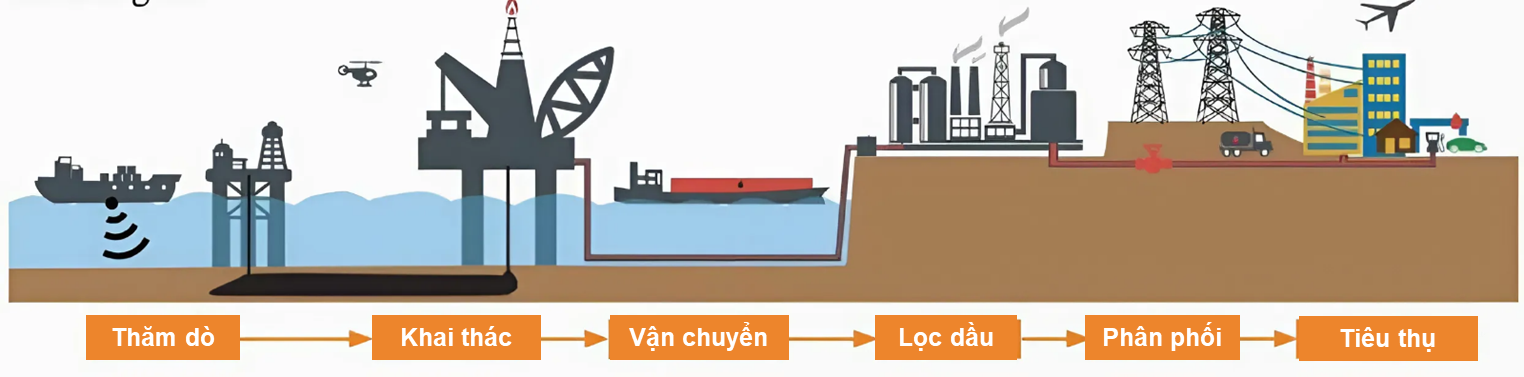 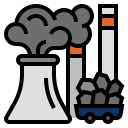 Dầu thô là dầu mỏ khai thác trực tiếp từ lòng đất, chưa qua tinh lọc
Giá phụ thuộc vào phí thăm dò, khai thác, vận chuyển, nhu cầu tiêu thụ
2. Năng Lượng Hóa Thạch
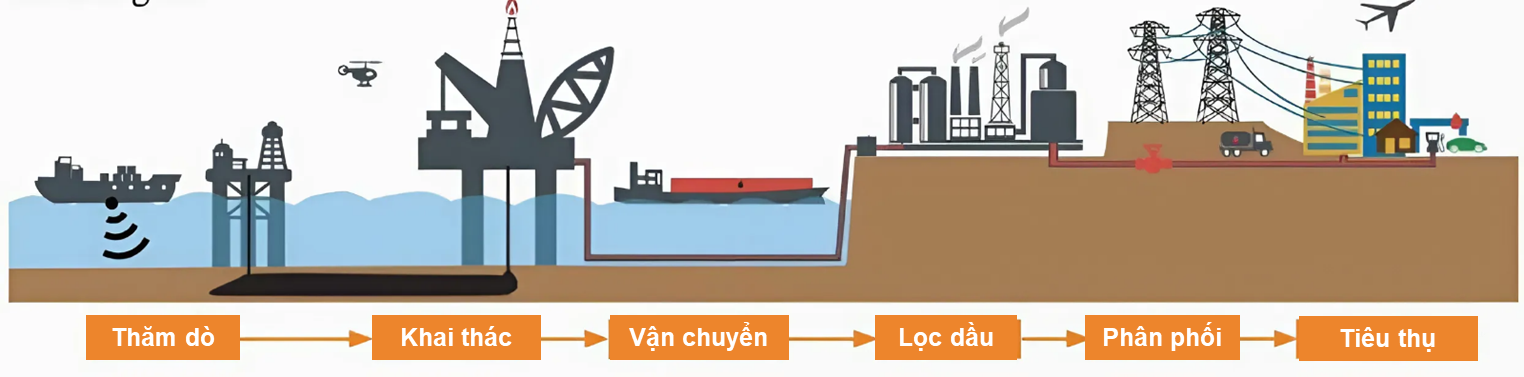 Chi phí lọc dầu
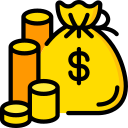 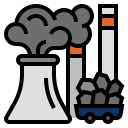 Biến đổi dầu thô thành các sản phẩm dùng trong động cơ phương tiện vận tải và thiết bị máy móc
2. Năng Lượng Hóa Thạch
Chi phí thuế
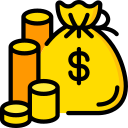 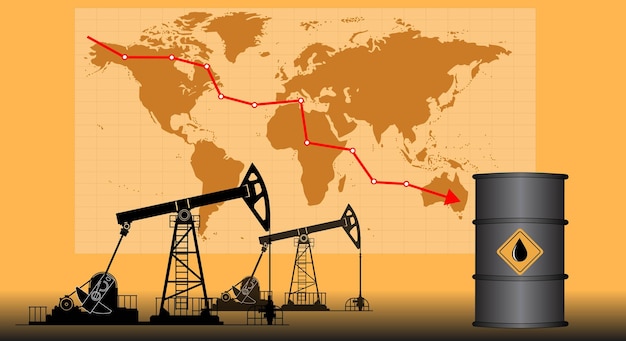 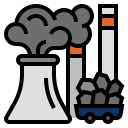 Tùy thuộc vào mỗi quốc gia
2. Năng Lượng Hóa Thạch
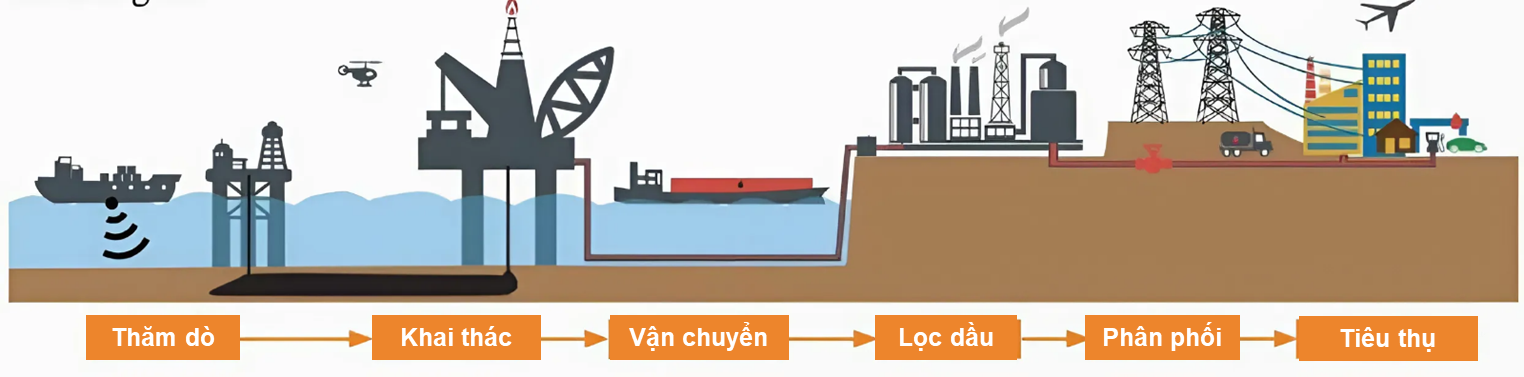 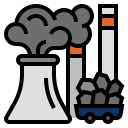 Chi phí phân phối và tiếp thị
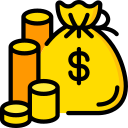 Chi phí vận chuyển, phân phối đến các trạm đầu cuối, các hoạt động bán lẻ và lợi nhuận
2. Năng Lượng Hóa Thạch
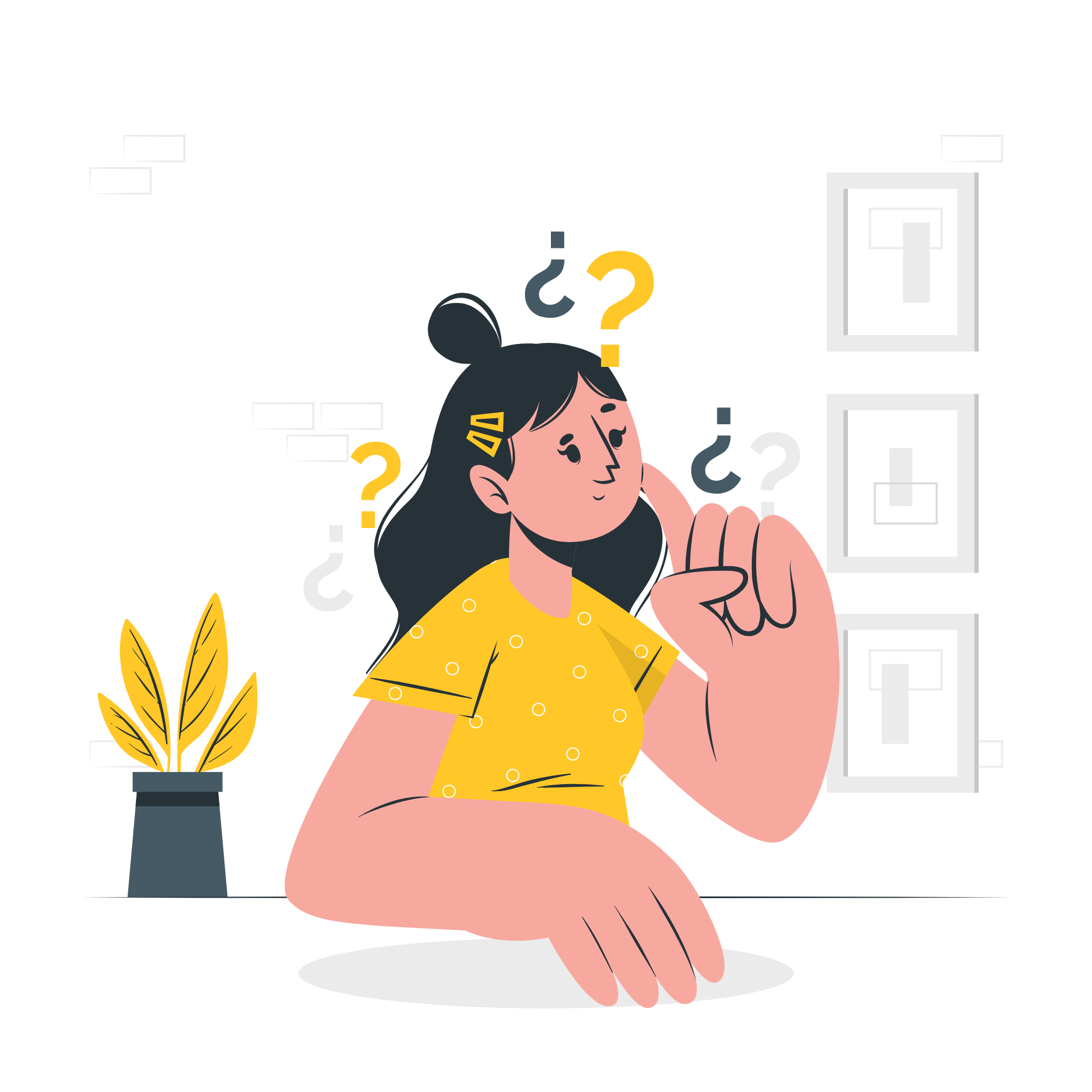 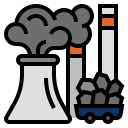 Hãy cho biết ở công đoạn nào trong hệ thống cung ứng xăng dầu (Hình 14.4) tốn nhiều chi phí nhất?
2. Năng Lượng Hóa Thạch
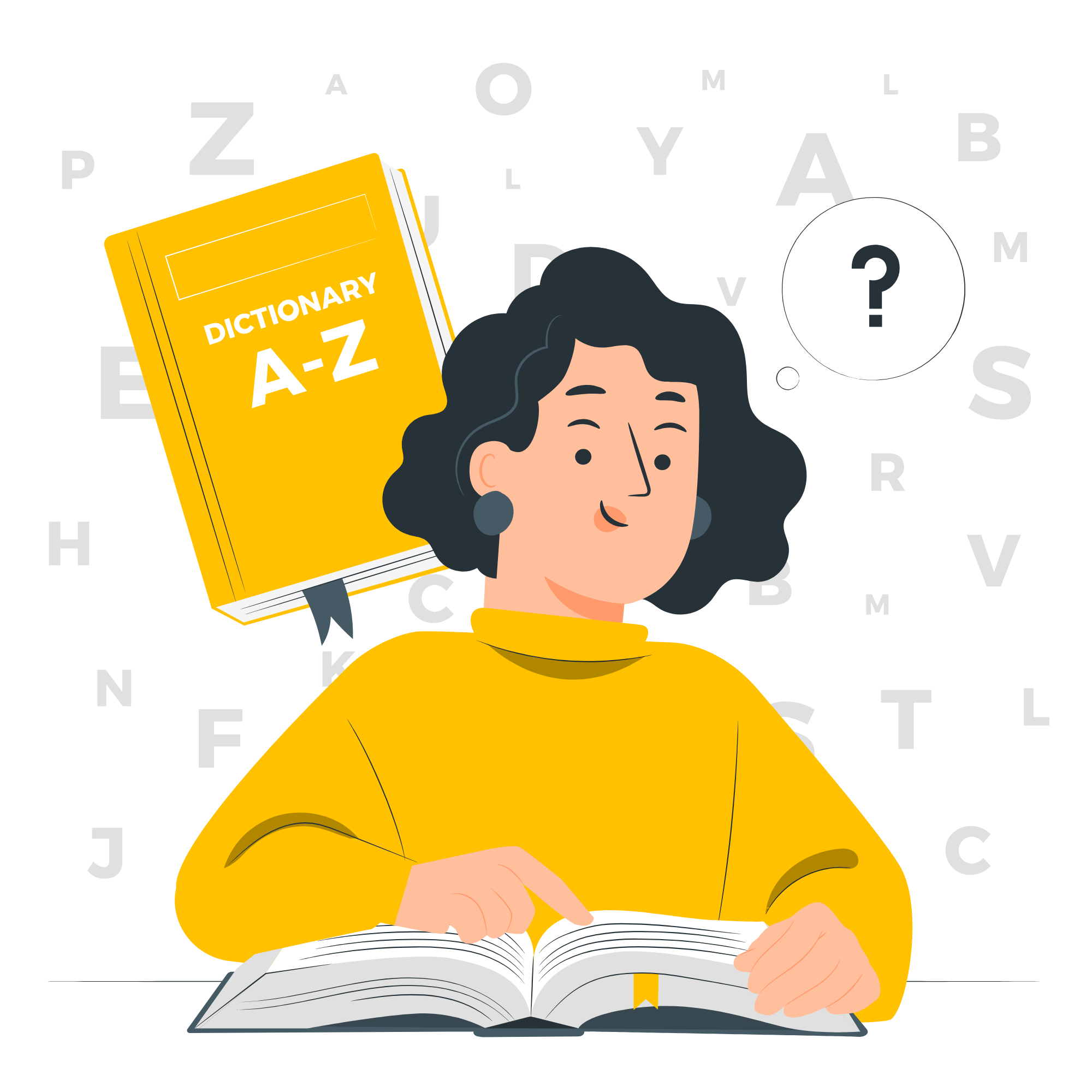 Công đoạn khai thác dầu thô tốn nhiều chi phí nhất trong hệ thống cung ứng xăng dầu.
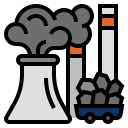 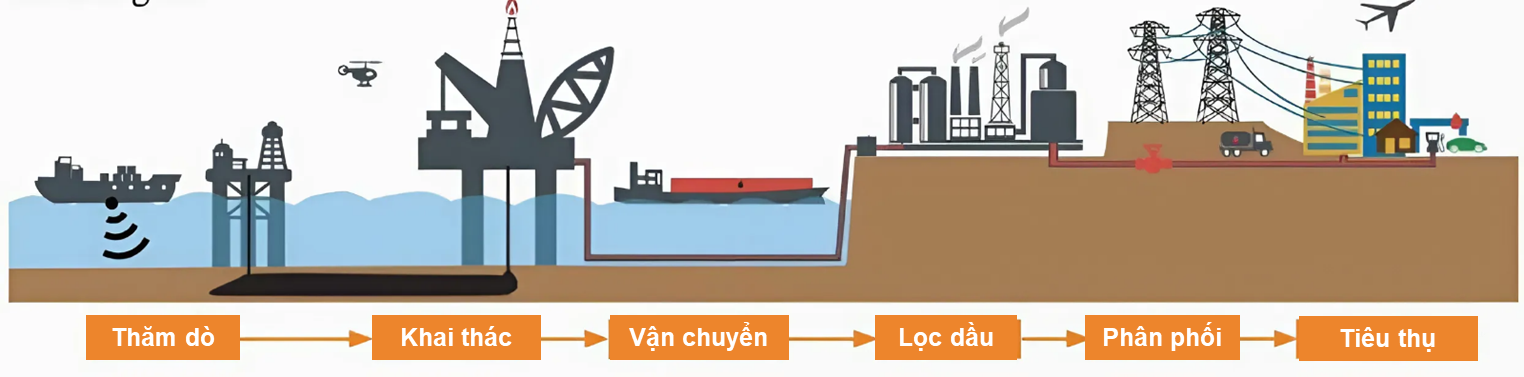 2. Năng Lượng Hóa Thạch
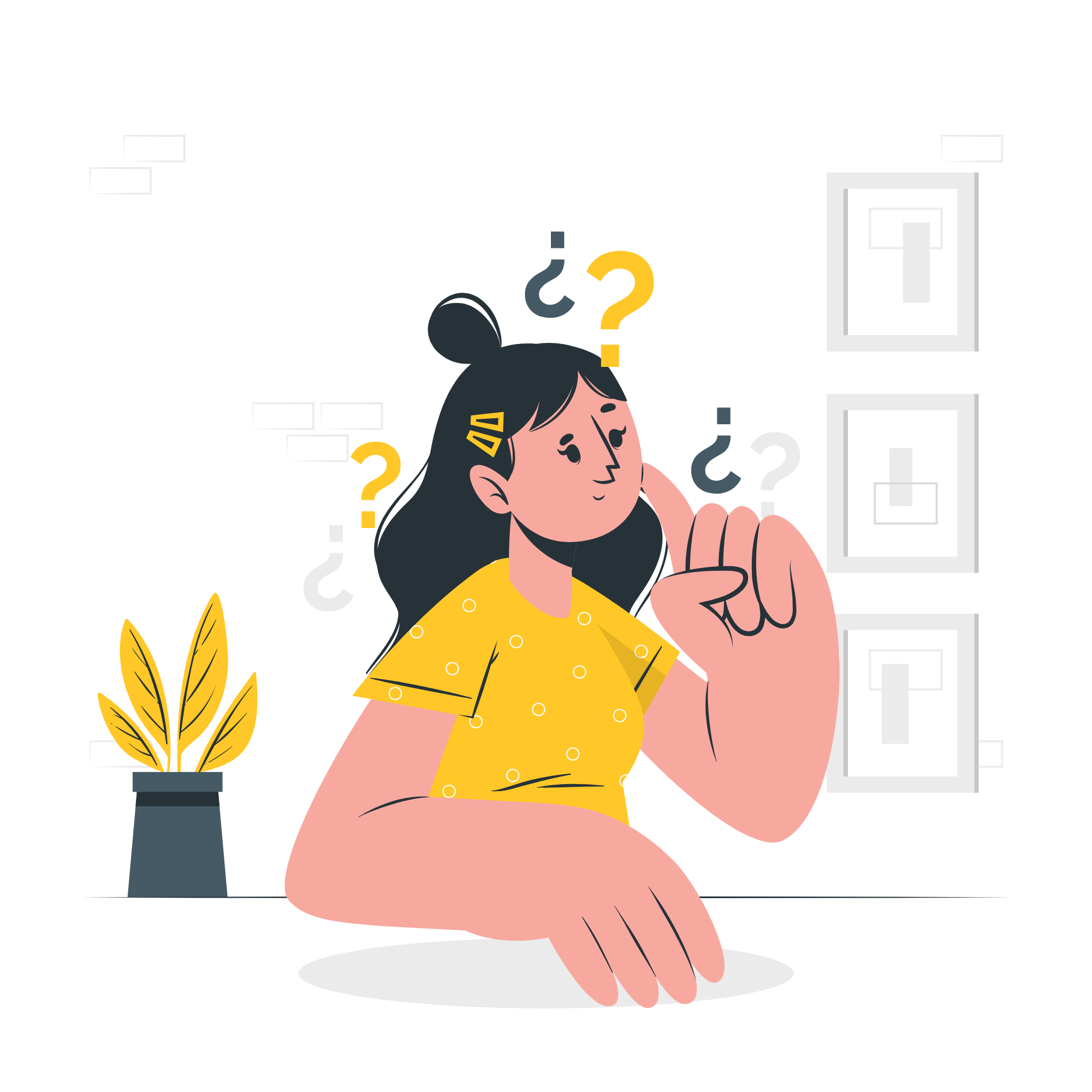 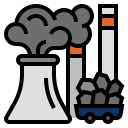 Hãy cho biết ở công đoạn nào trong hệ thống cung ứng xăng dầu tốn nhiều chi phí nhất?
2. Năng Lượng Hóa Thạch
Biểu đồ cơ cấu các yếu tố xác định giá xăng vào tháng 1/2023 tại a) Hoa Kỳ; b)Canada
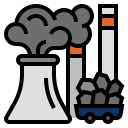 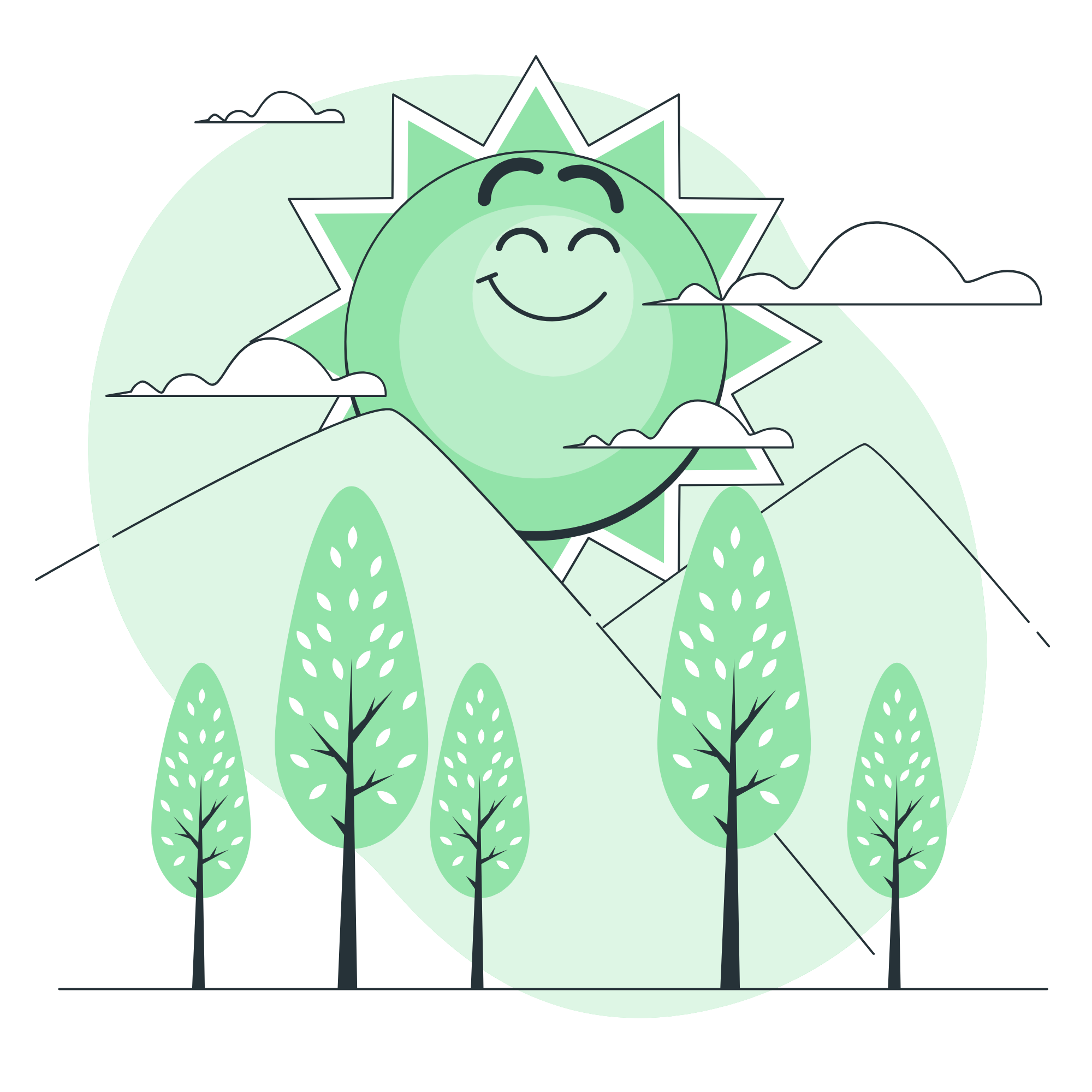 THANKS!!!